Światopogląd ucznia (wykład #2)Cykl warsztatów w trakcje S.D.P. 2020/2021Gliwice, jesień ’2021
Wojciech Apelwojtek@pp.org.pl601425019
Światopogląd ucznia
O słowach (filozofia)
O Bogu (teologia)
O człowieku (antropologia)
O grupach (socjologia)
Wyzwanie
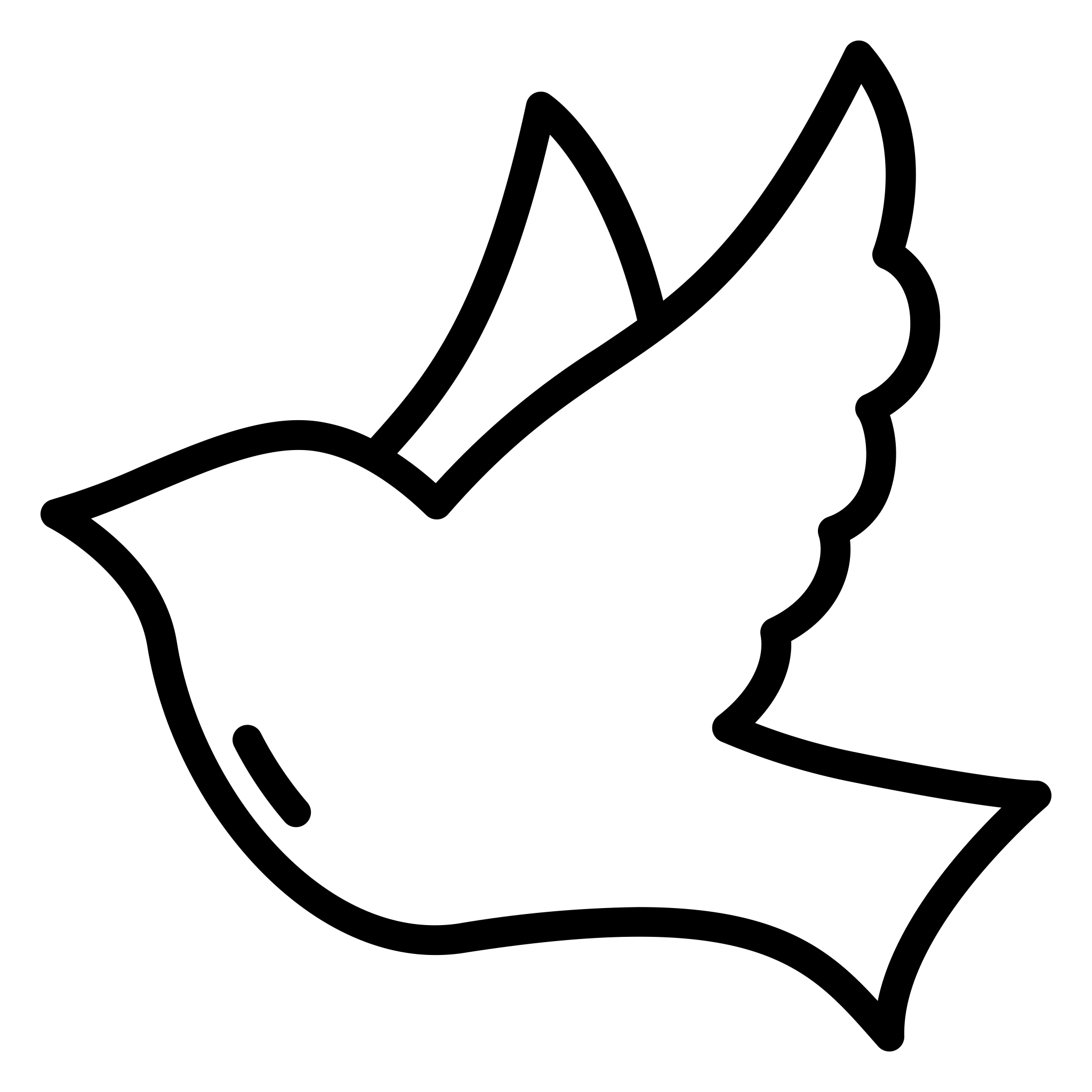 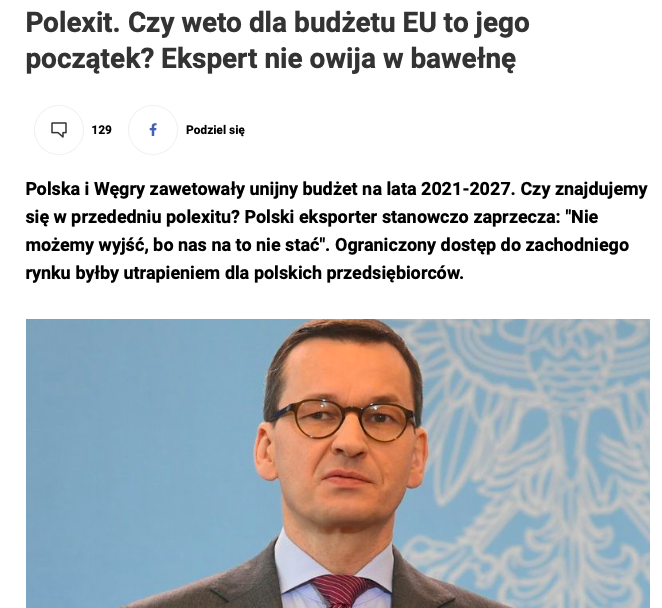 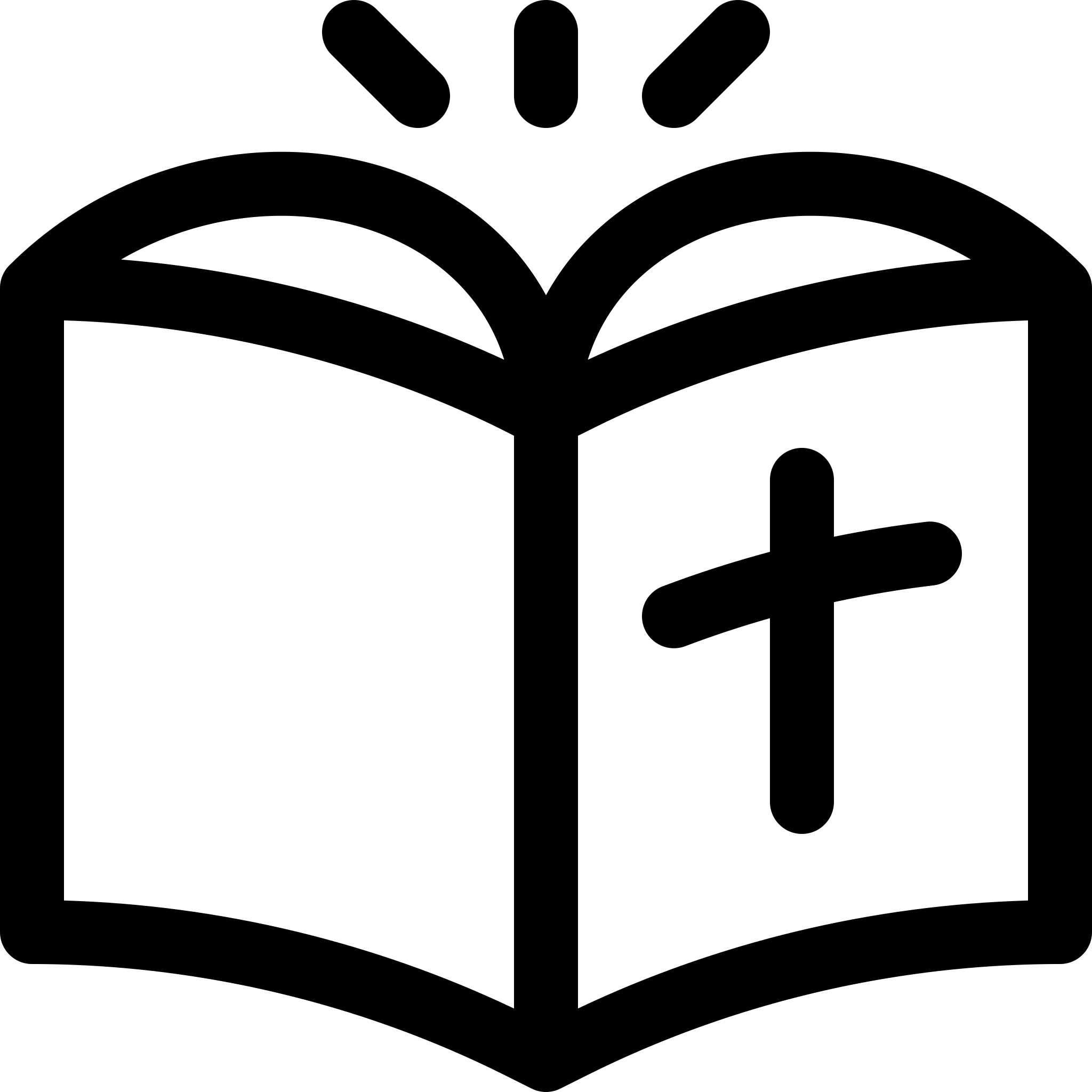 Ja
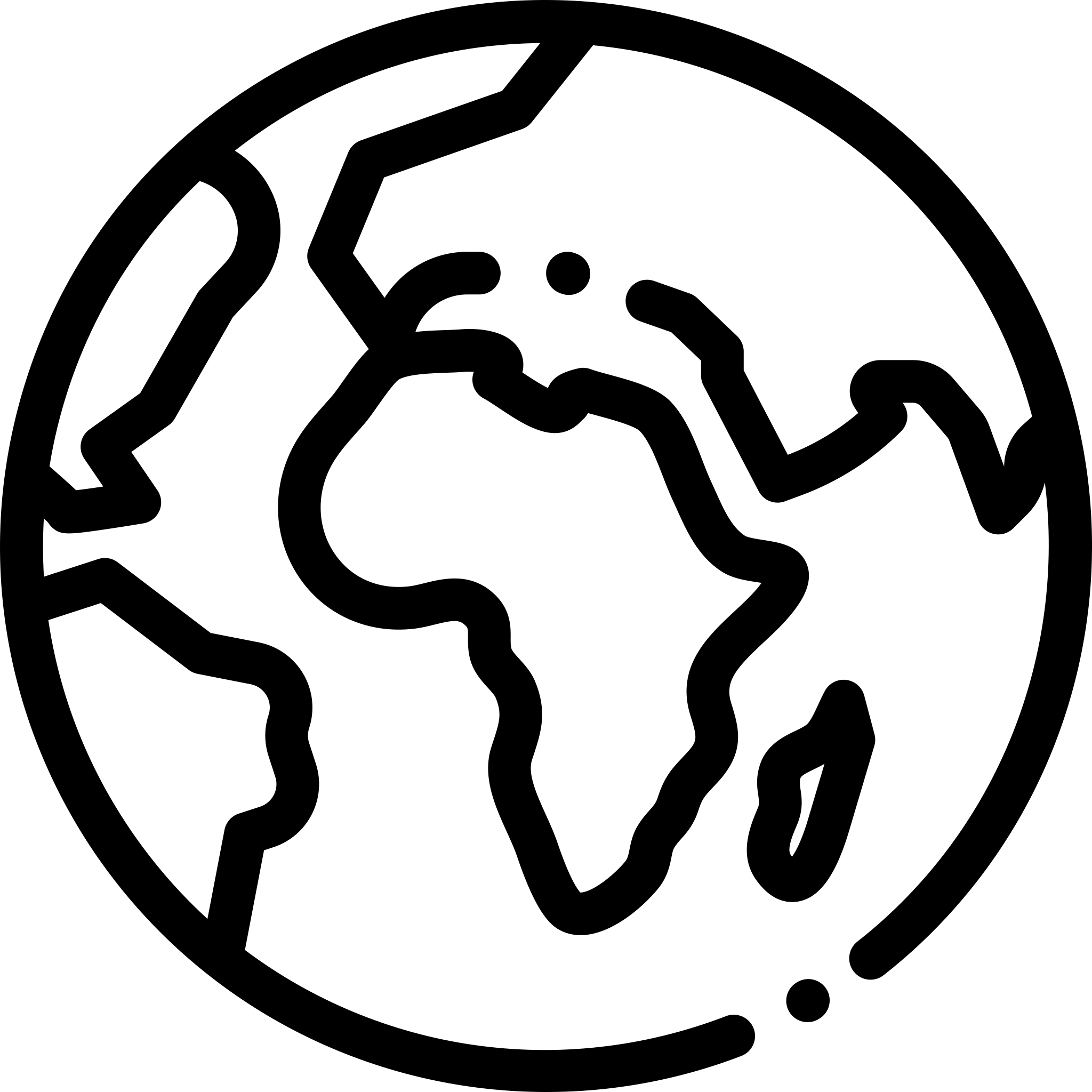 Mądrość a myślenia
תָּבוּן
tabuwn
Jeżeli w twoje serce wstąpi mądrość 
	i poznanie będzie miłe twojej duszy, 
rozwaga będzie czuwać nad tobą, 
	a myślenie będzie ciebie chronić. (Przyp 2:10)

Bóg dał nam ducha trzeźwego myślenia. (2Tm1:7)
Σωφρονισμου
sōfronismou
Plan wykładu
Powtórka ważnych rzeczy z wykładu o słowach
Stworzyciel
Święty
Objawiający
Dobry
Prawy
Miłujący
Zbawiający
Powtórka z wykładu #1 o słowach (filozofia)
Wykład o słowach
Ważności słów – słowa są niezbędne aby myśleć i aby się komunikować.
Słowa mają znaczenie i to jest ważne aby to znaczenie znać.
Zabawa w słowa: zachęta i wynik pracy z kwietnia i maja ’2020
Rozmawialiśmy o prawdzie i światopoglądzie.
Trzy główne światopoglądy:
panteizm
ateizm, materializm, naturalizm
teizm
O spójności poglądów i spójności poglądów z życiem.
Światopogląd
Światopogląd – względnie stały zespół przekonań i opinii (często wartościujących) na temat otaczającego świata, czerpanych z rozmaitych dziedzin kultury, głównie z nauki, sztuki, religii i filozofii.
Światopogląd
Światopogląd to osobisty opis rzeczywistości.
Obserwacja:
Światopogląd – każdy to ma!
Pytania na światopogląd musi odpowiedzieć:
Skąd pochodzę?

Kim jestem?

Dokąd zmierzam?

Co jest ostateczną rzeczywistością?
Teizm i ateizm oraz główna różniąca je idea.
Tylko wszechświat istnieje (zawsze istniał, zawsze istniał będzie). Świat duchowy i świat idee jest jego częścią i można, a nawet należy go badać.
Bóg, który zawsze istnieje stworzył wszechświat (kosmos) i wszechświat jako stworzenie jest od Boga różny, oddzielony.
Bóg
Wszechświat
Wszechświat
Logiczna sprzeczność: istnieje lub nie istnieje.
Bóg, idea Boga, bogowie, duchy
Panteizm trudno porównywać z czymkolwiek
wrzee.echświt
boooog
Bóg jest wszystkim i wszystko jest Bogiem ale nie próbuj tego zrozumieć.
Prawda
Prawda to opis rzeczywistości.
Prawda to wynik operacji porównania jakiegoś opisu z rzeczywistością.
Prawda a rzeczywistość
Rzeczywistość
Bóg
Niebo (przestrzeń)
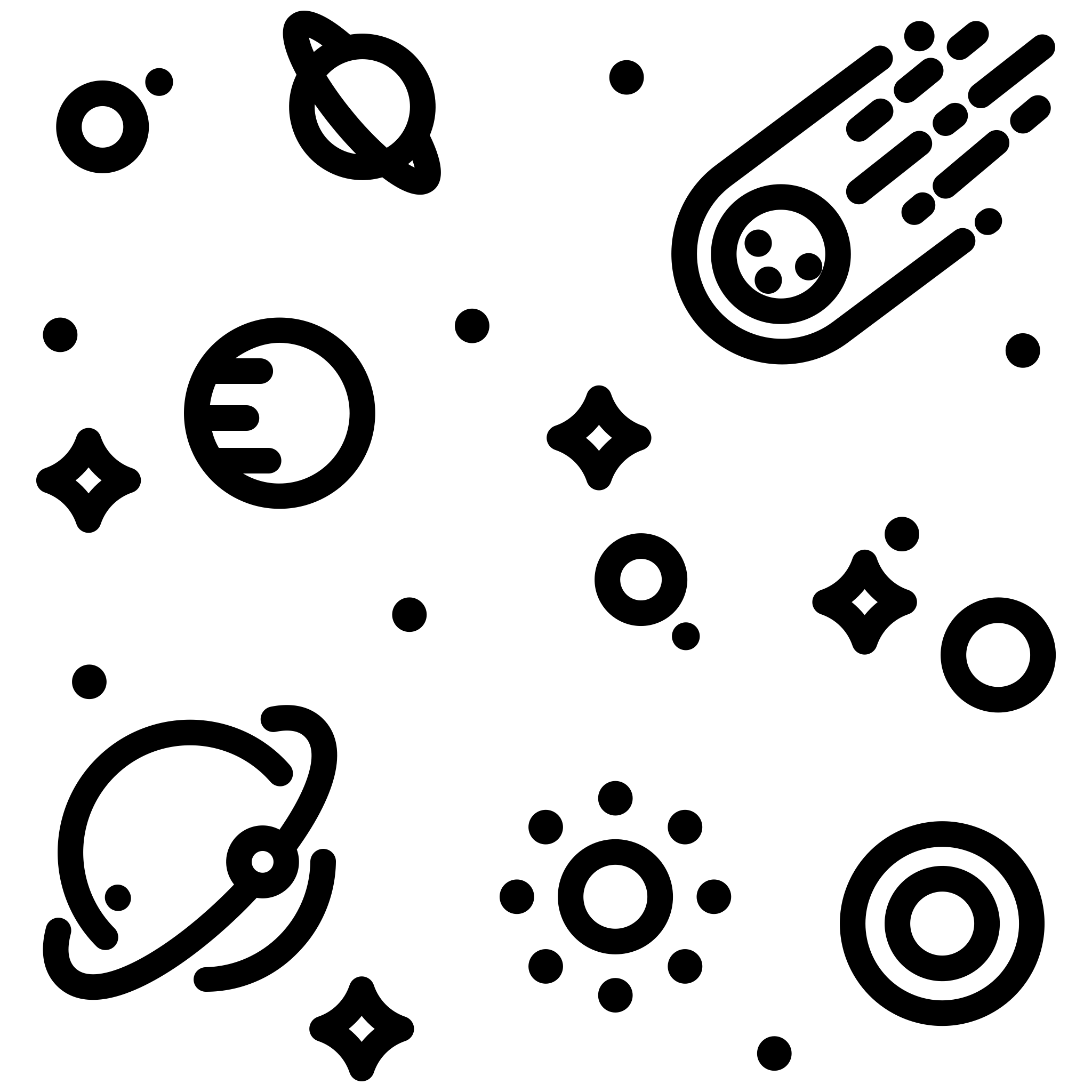 Ziemia (materia)
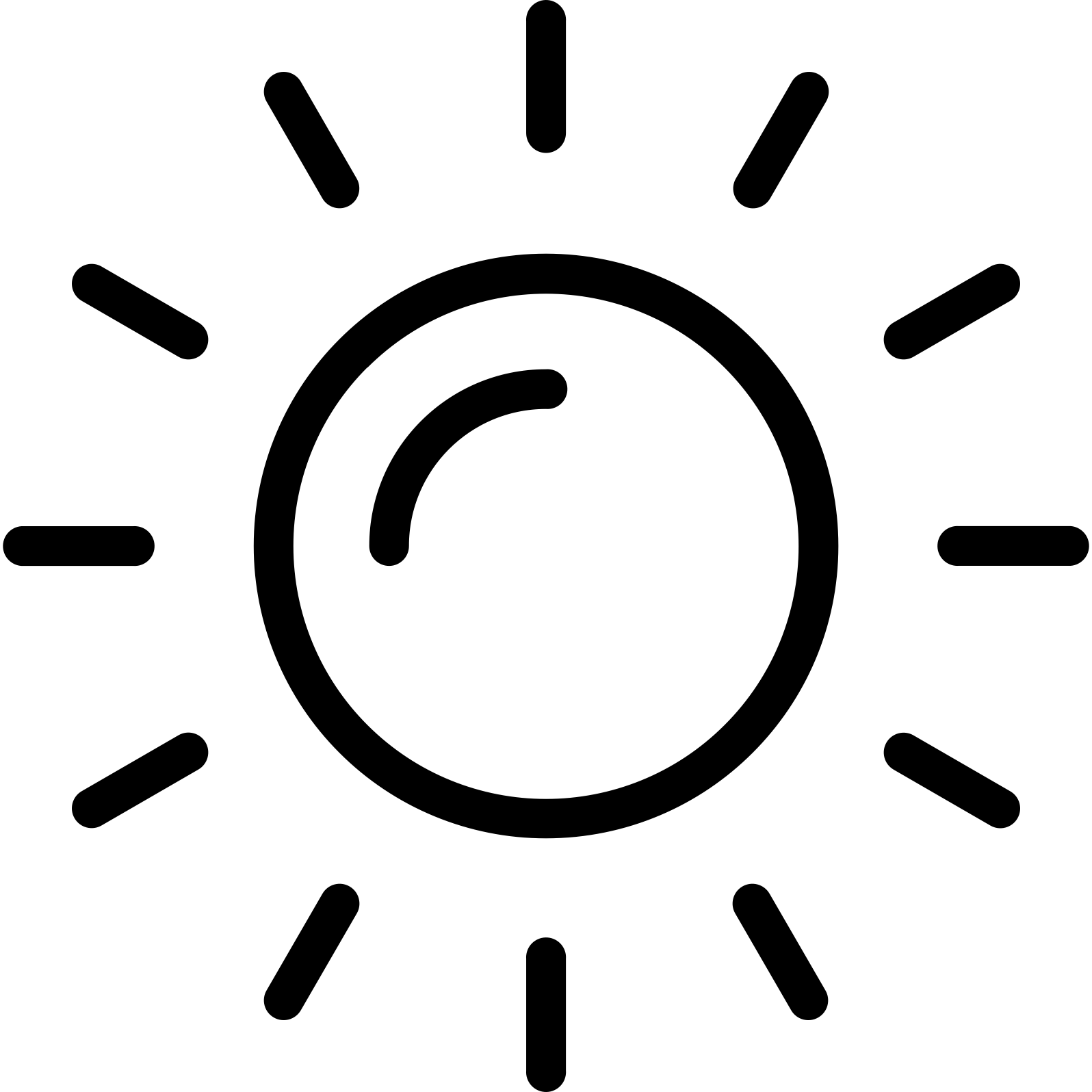 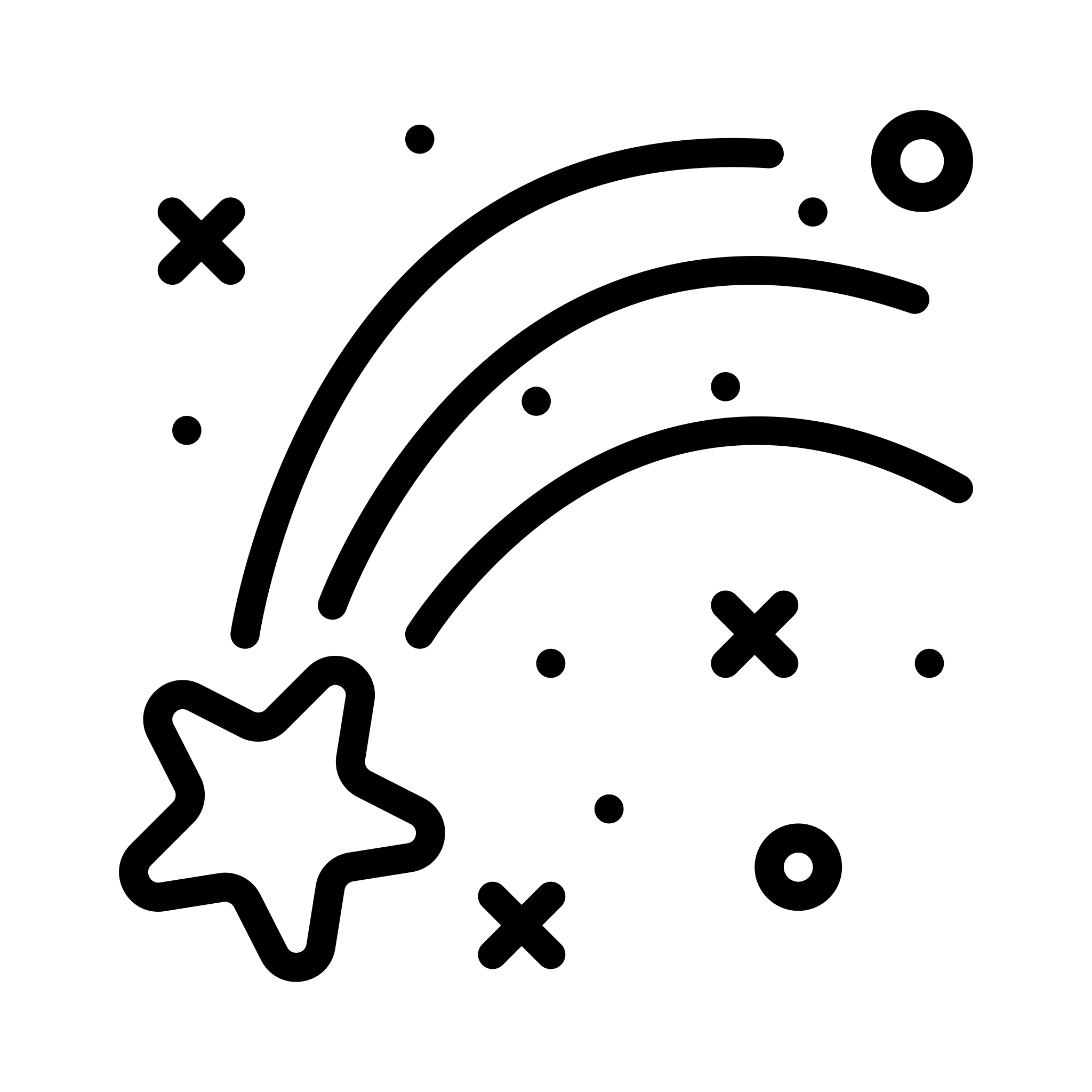 Prawda
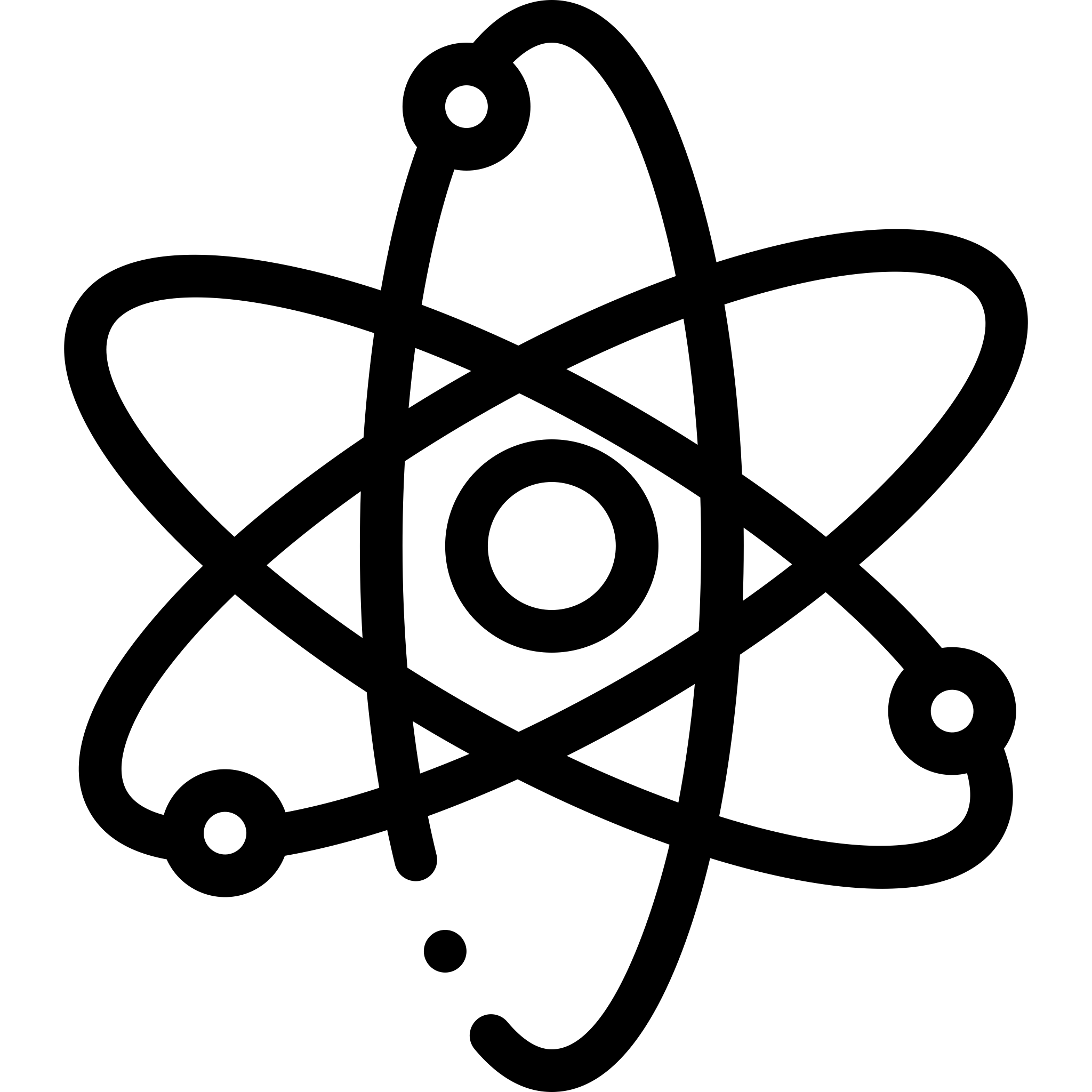 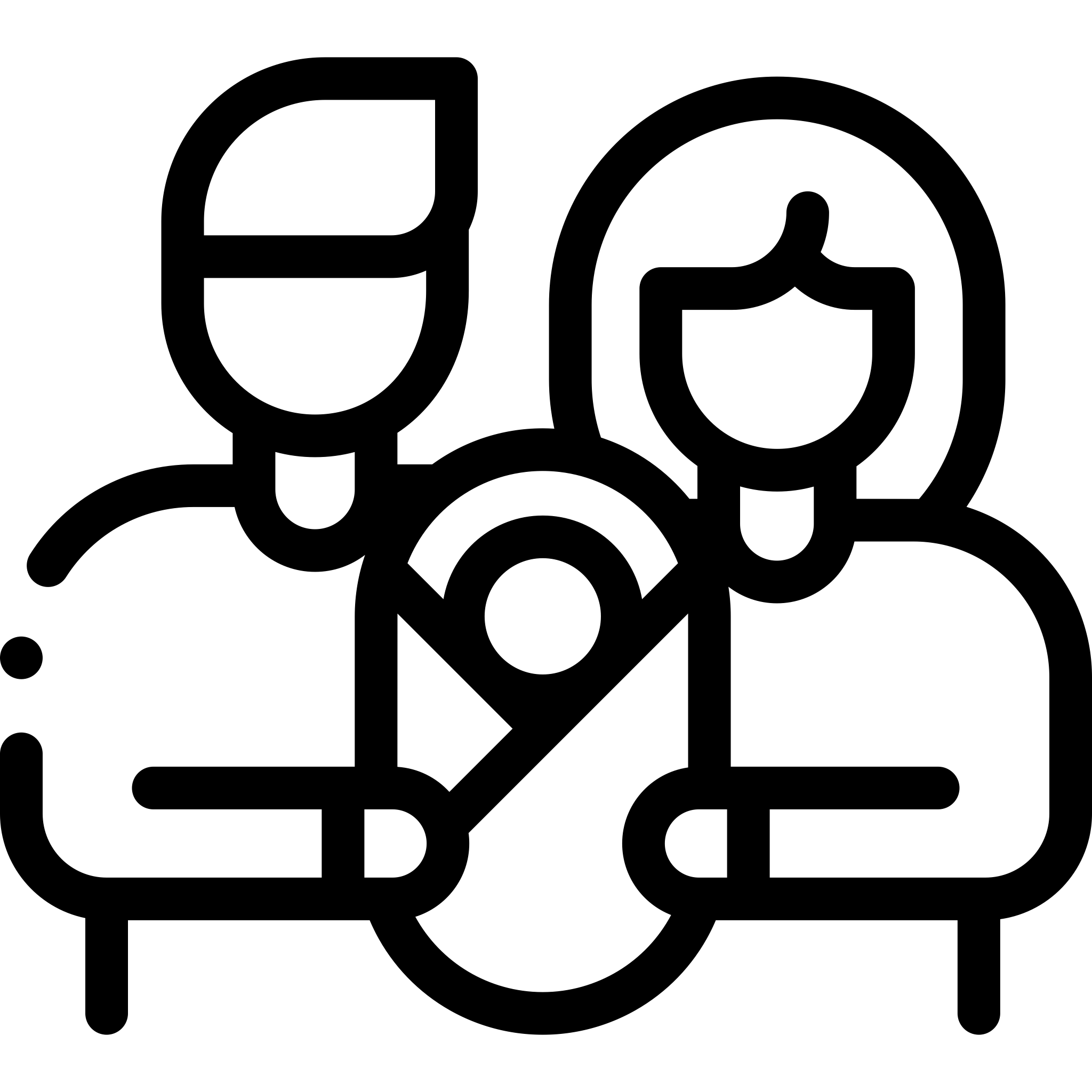 Opis
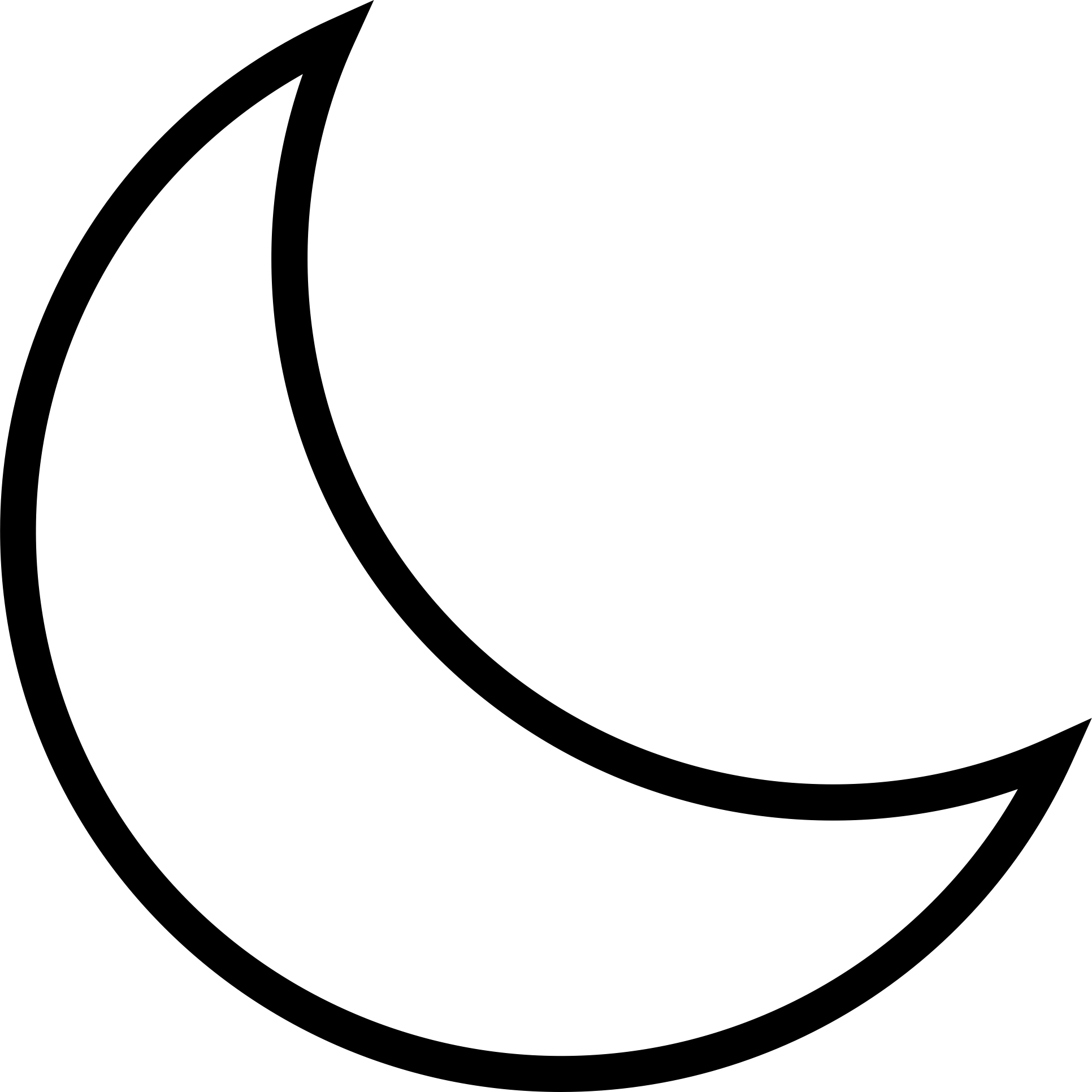 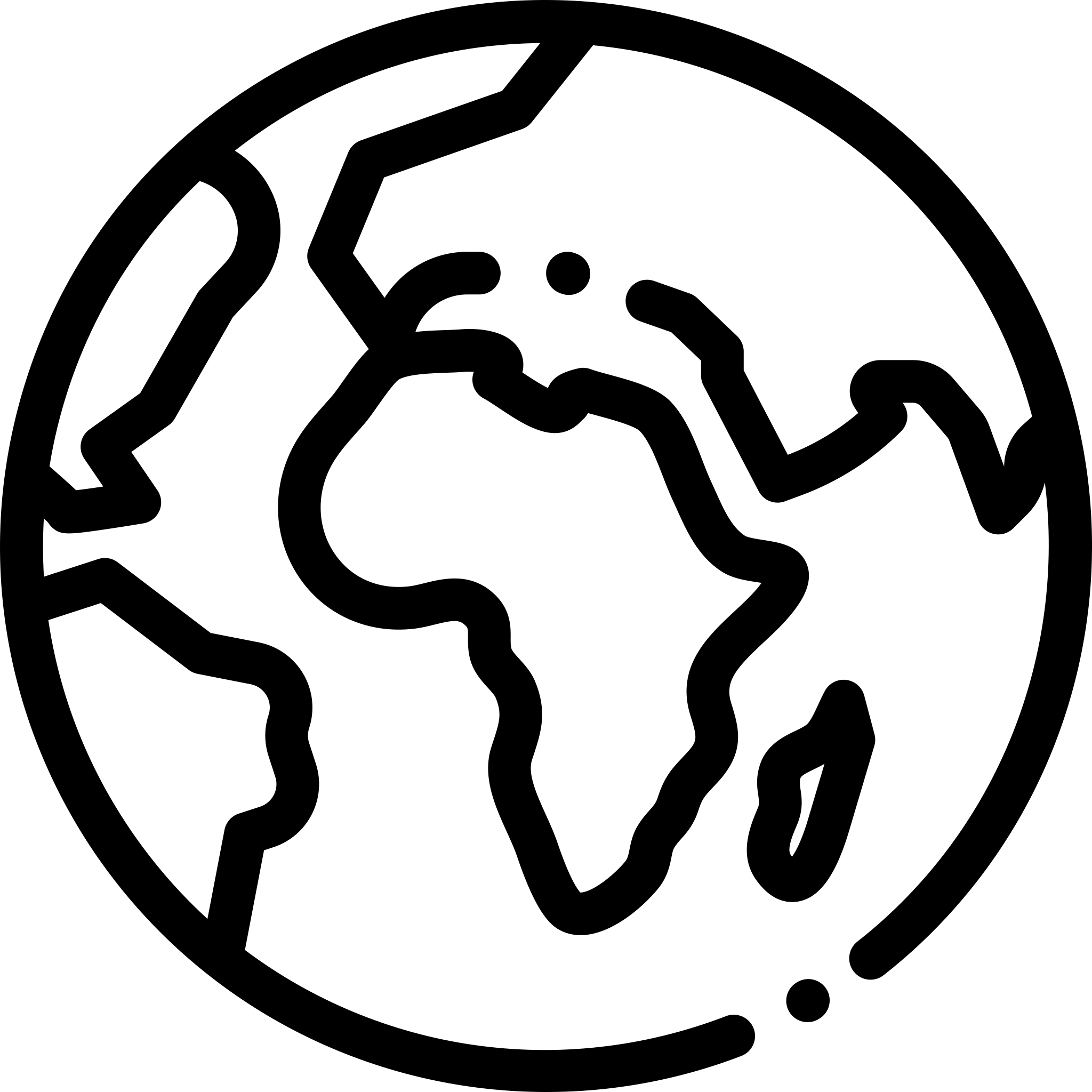 2 + 2 = 4
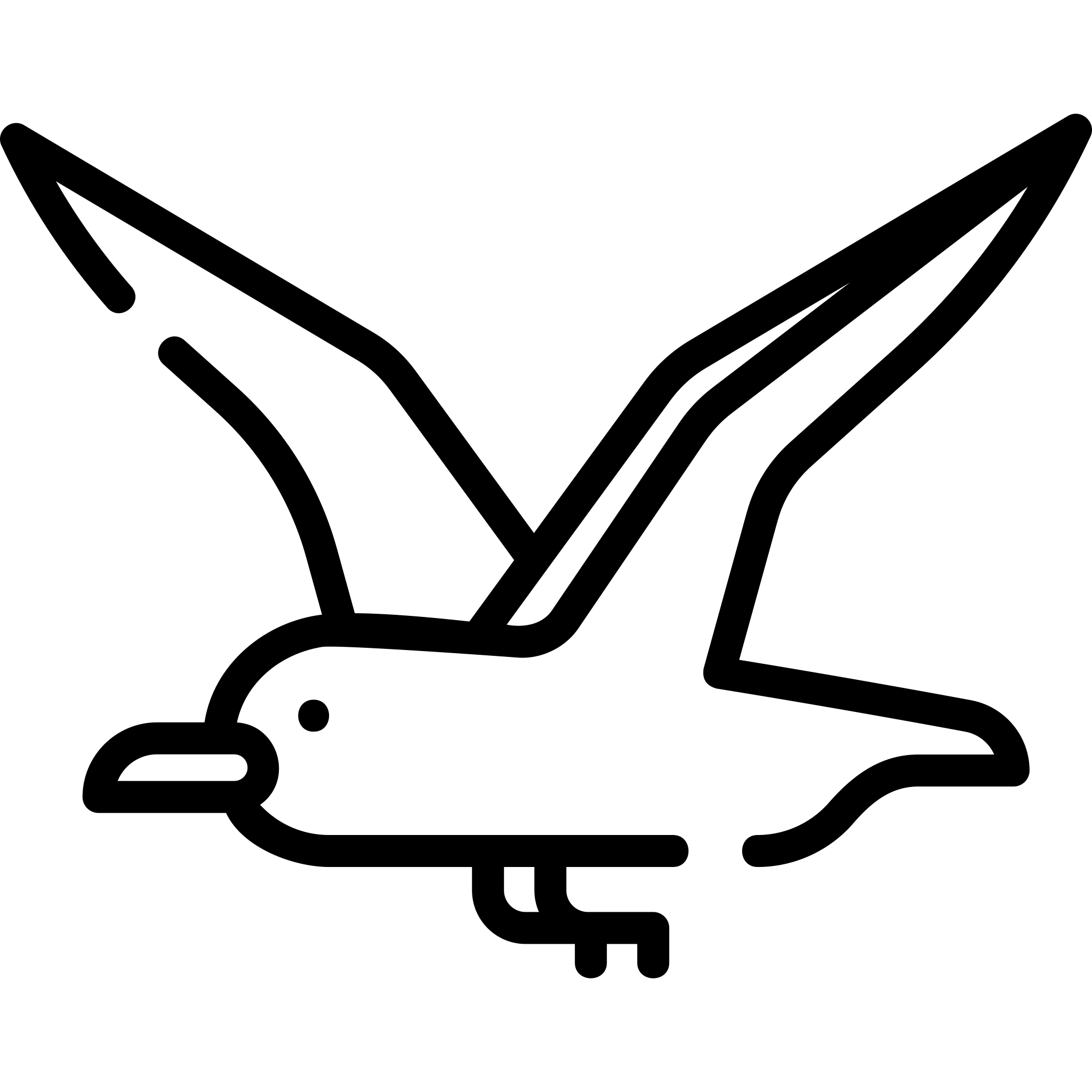 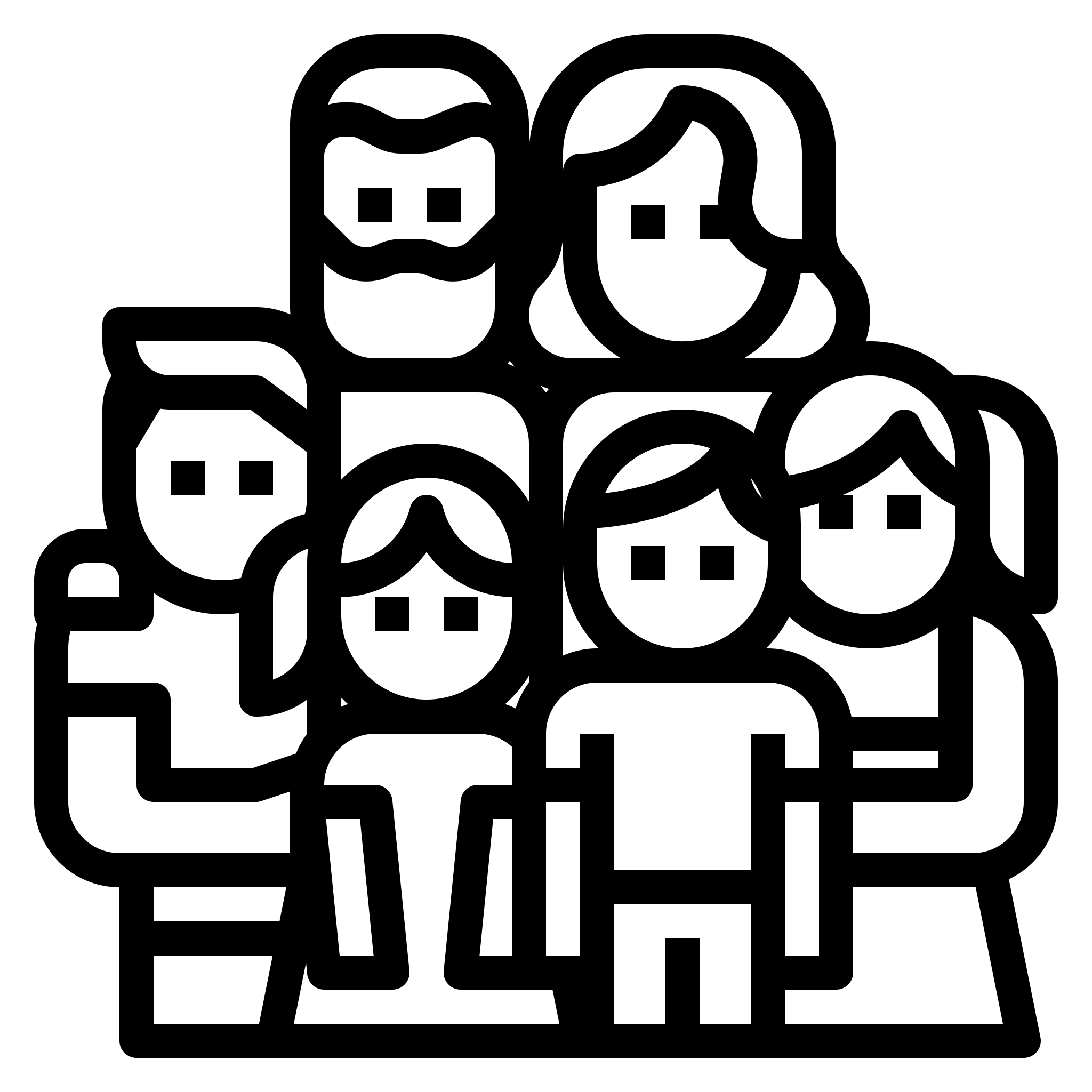 Poniżej zera woda zamarza.
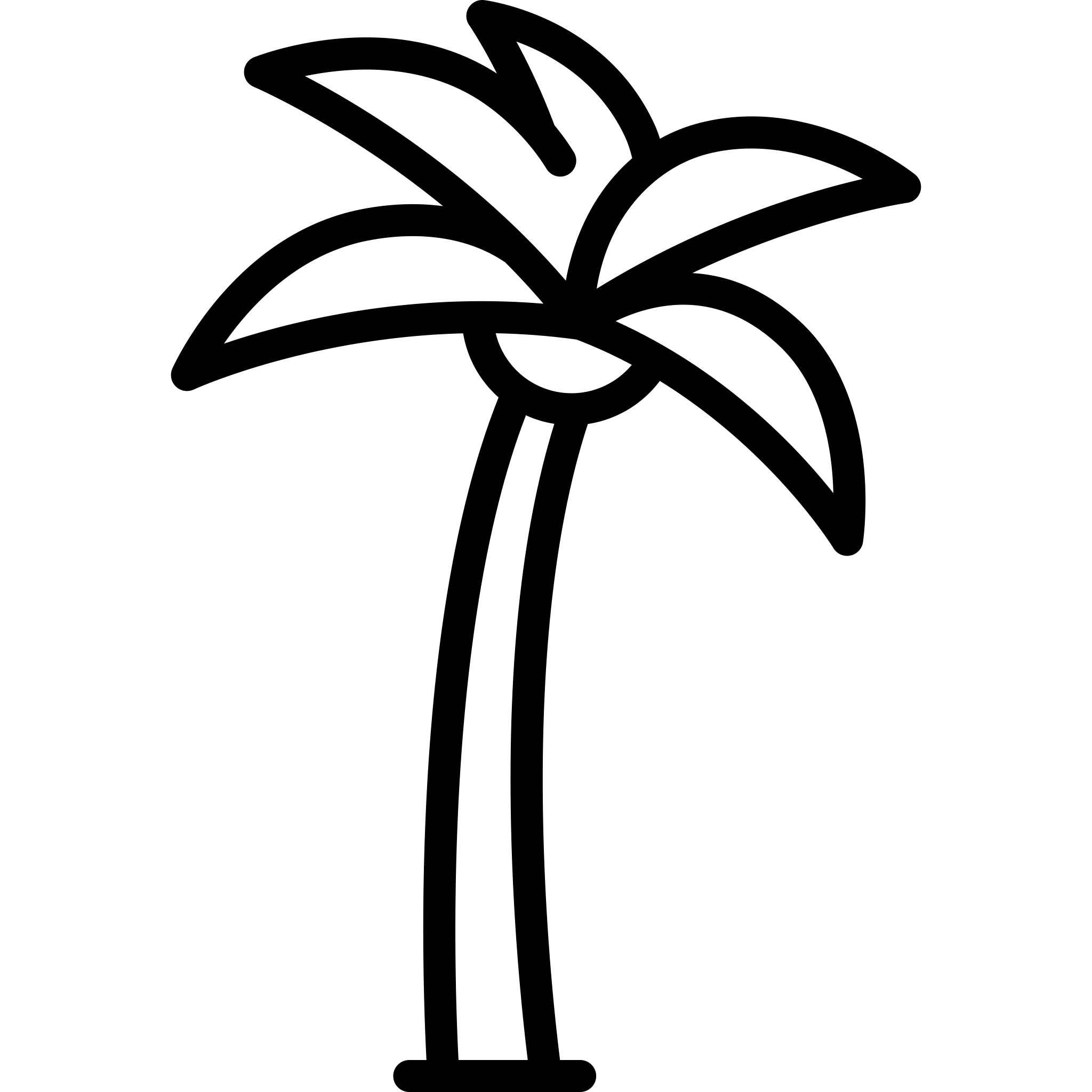 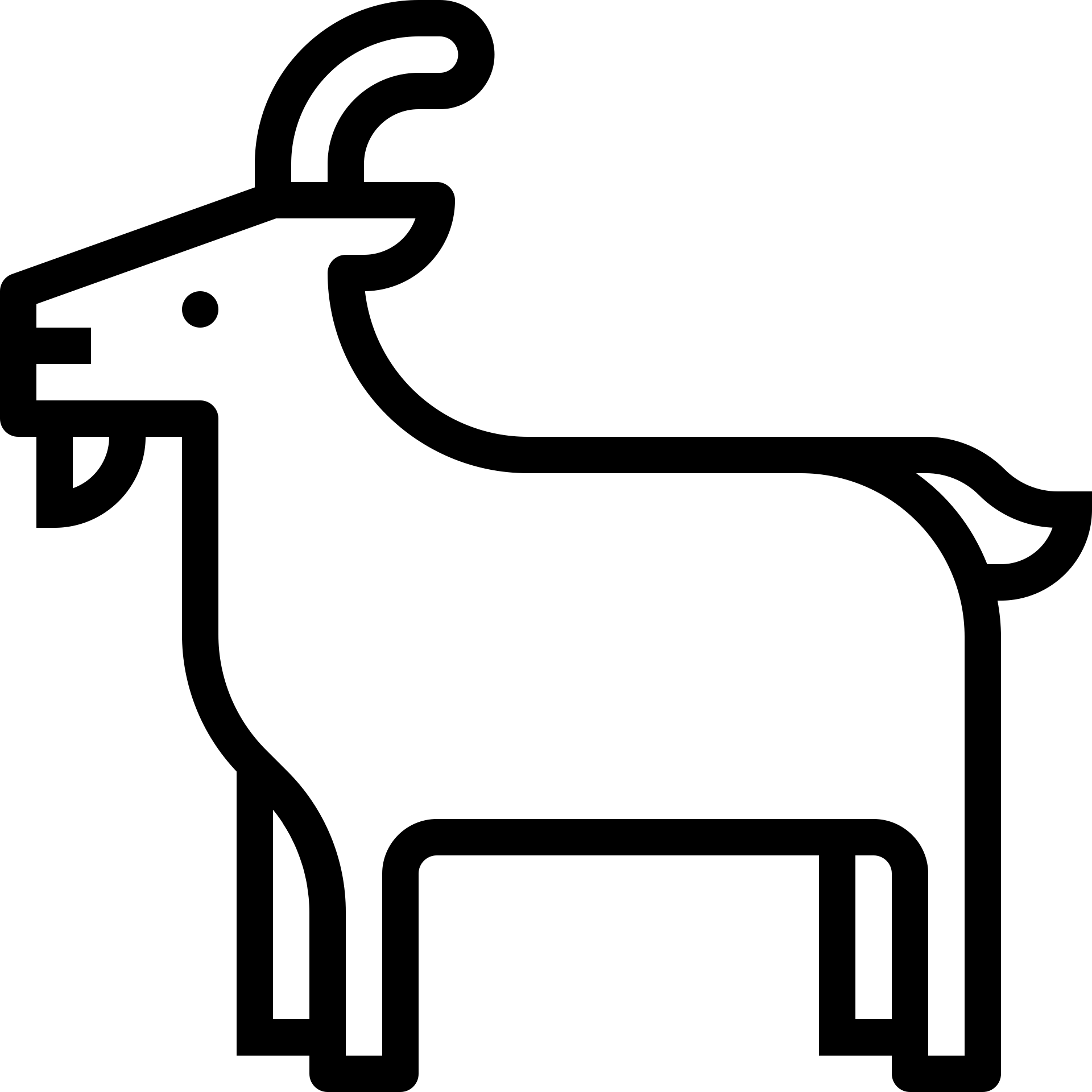 Również w Bieruniu żyją koty.
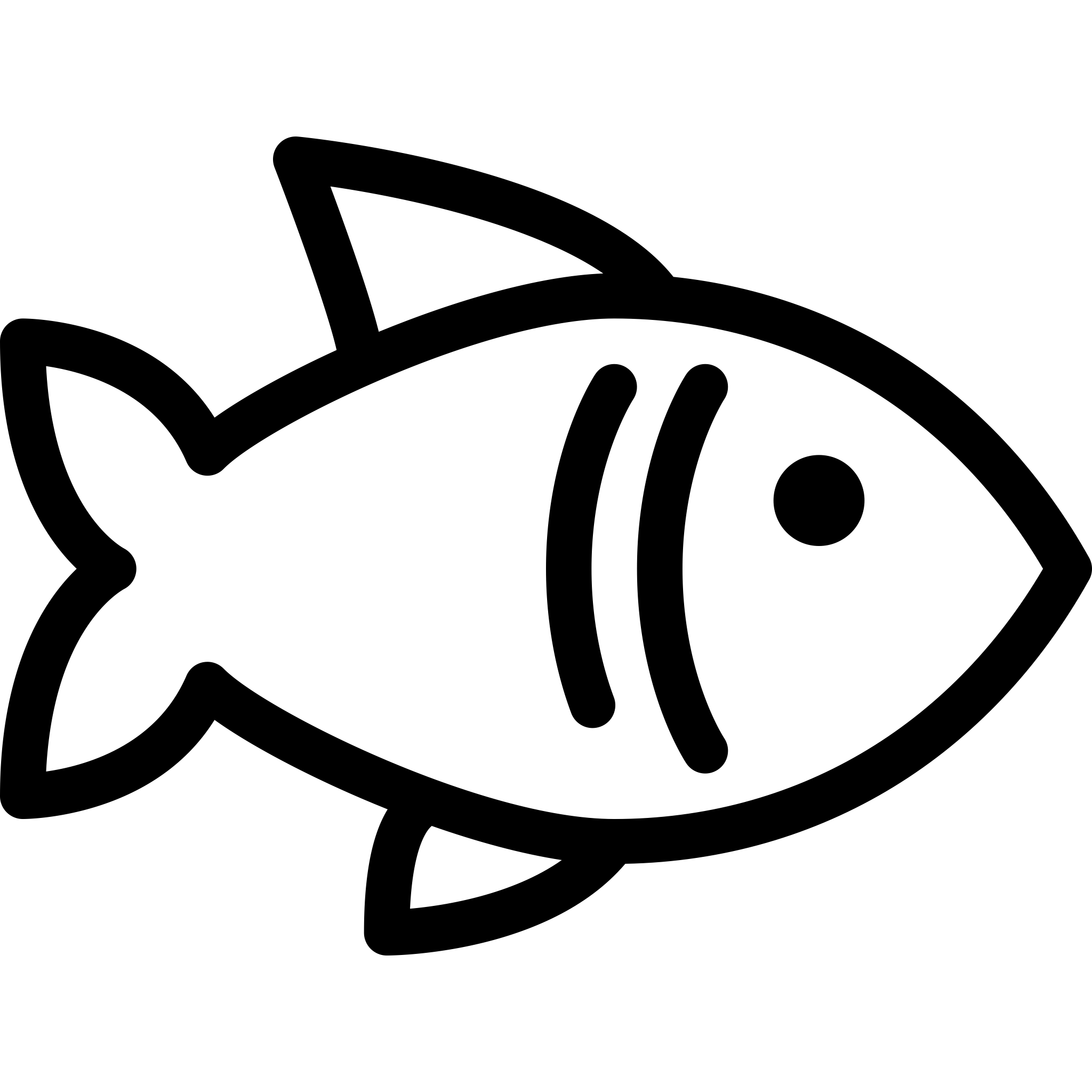 Tworzenie światopoglądu
Rzeczywistość
Bóg
Niebo (przestrzeń)
Proces rozpoznawania rzeczywistości
Ziemia (materia)
Ziemia (materia)
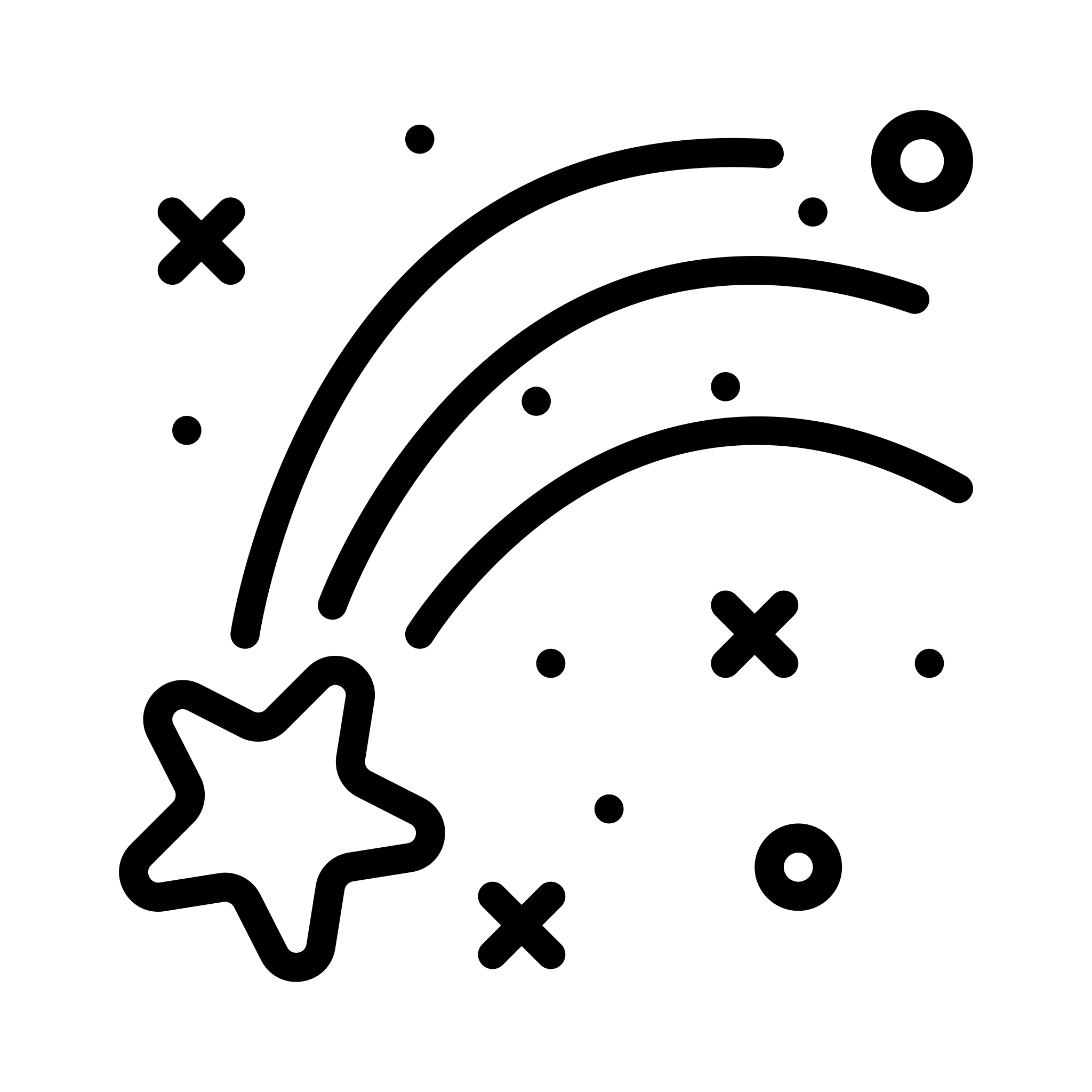 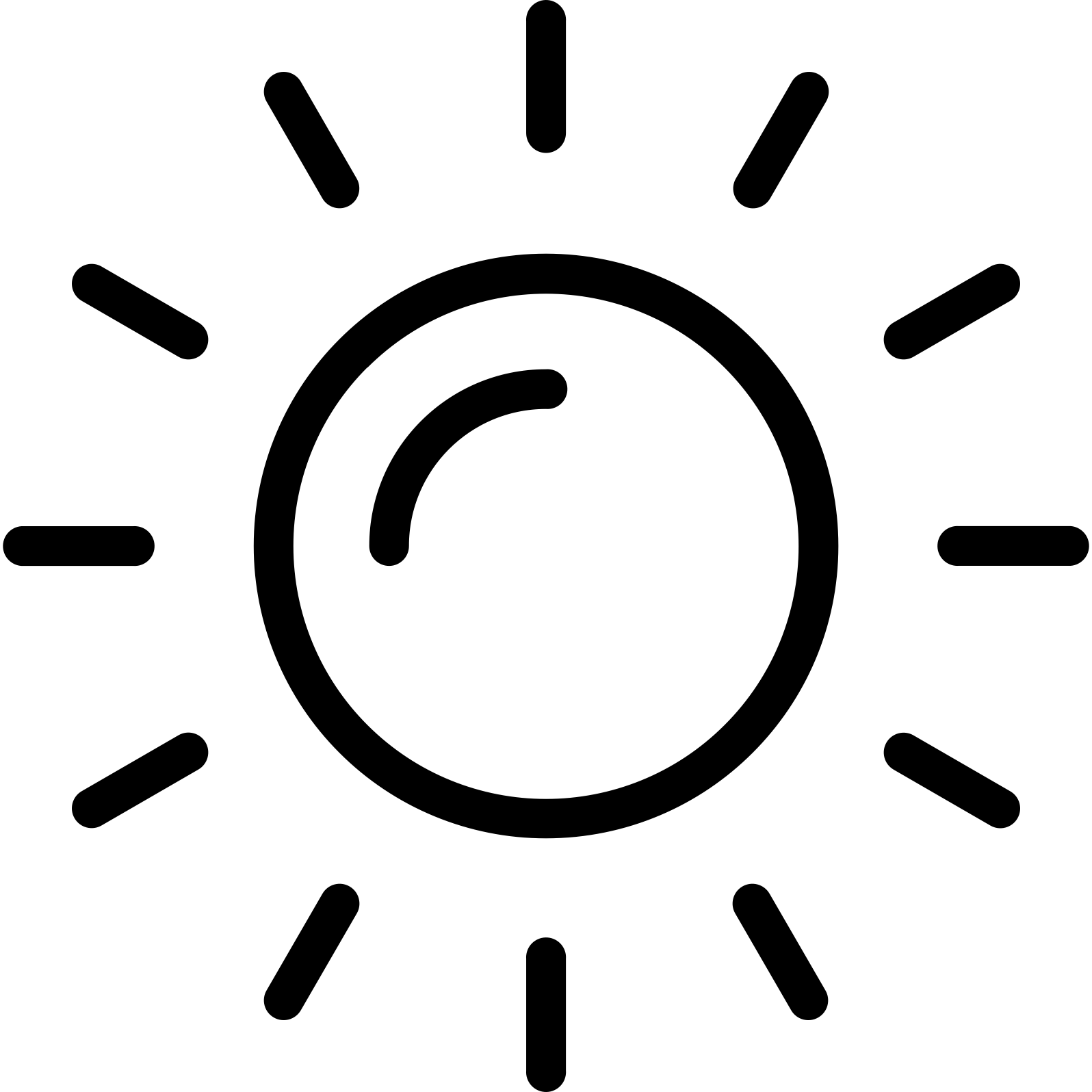 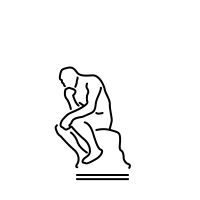 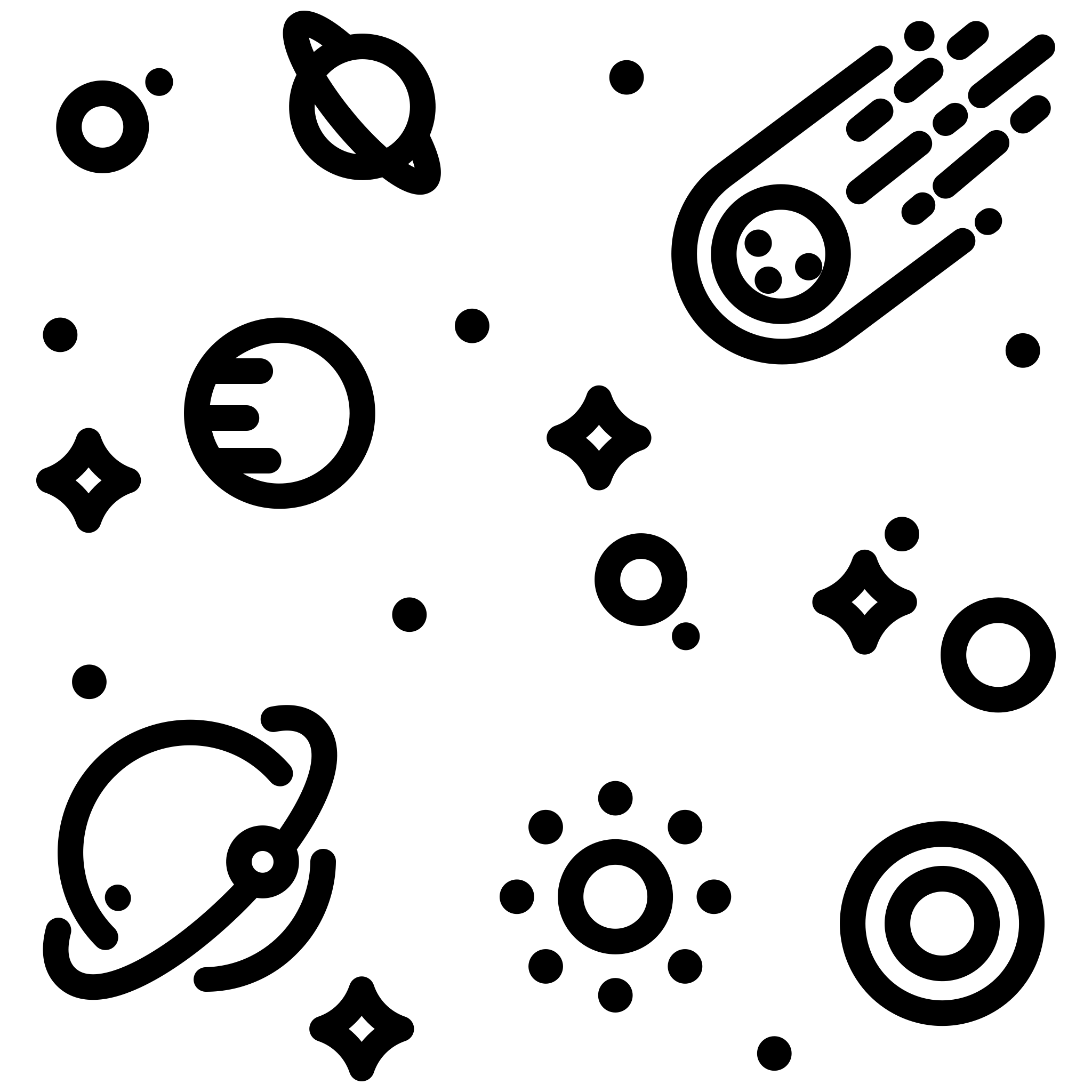 Światopogląd
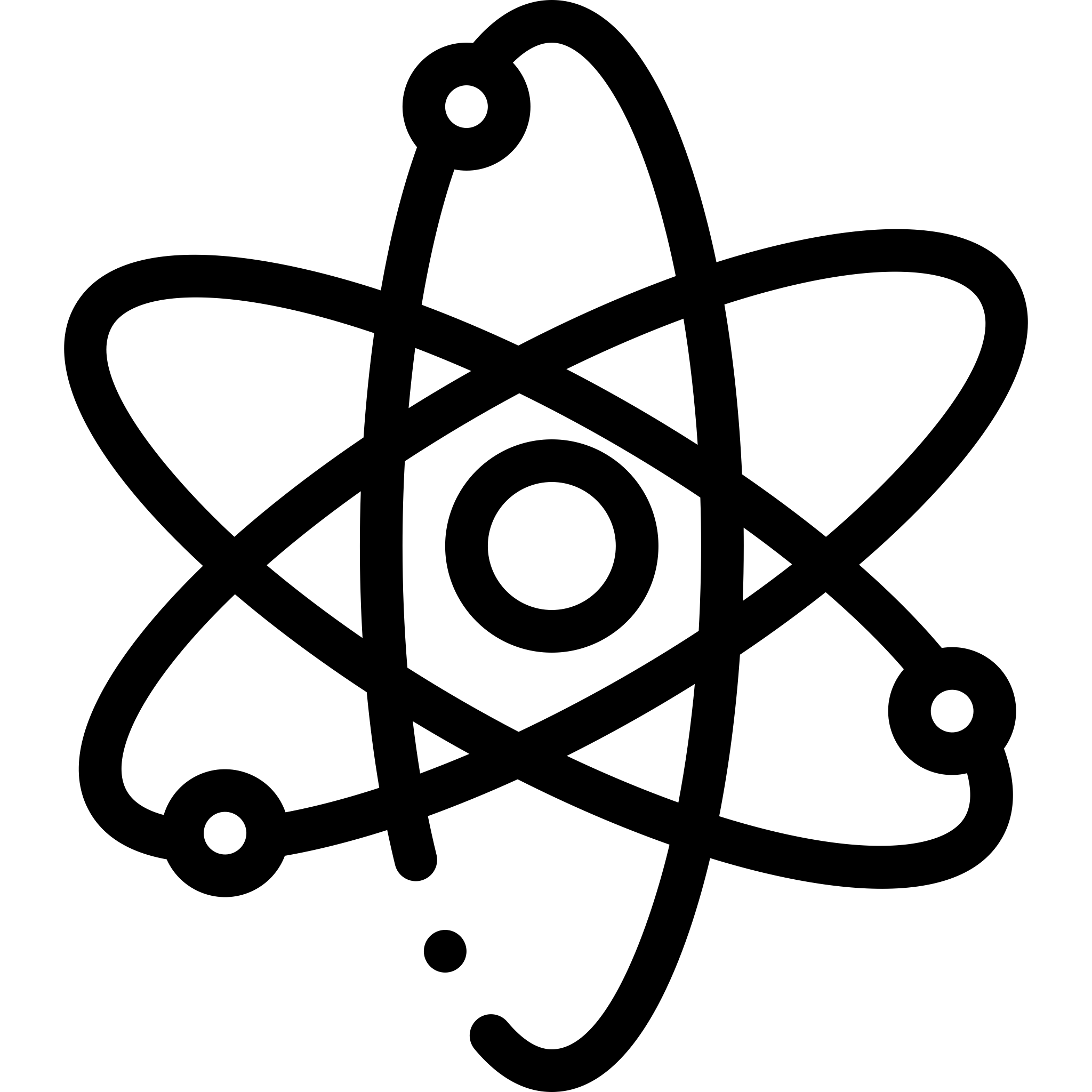 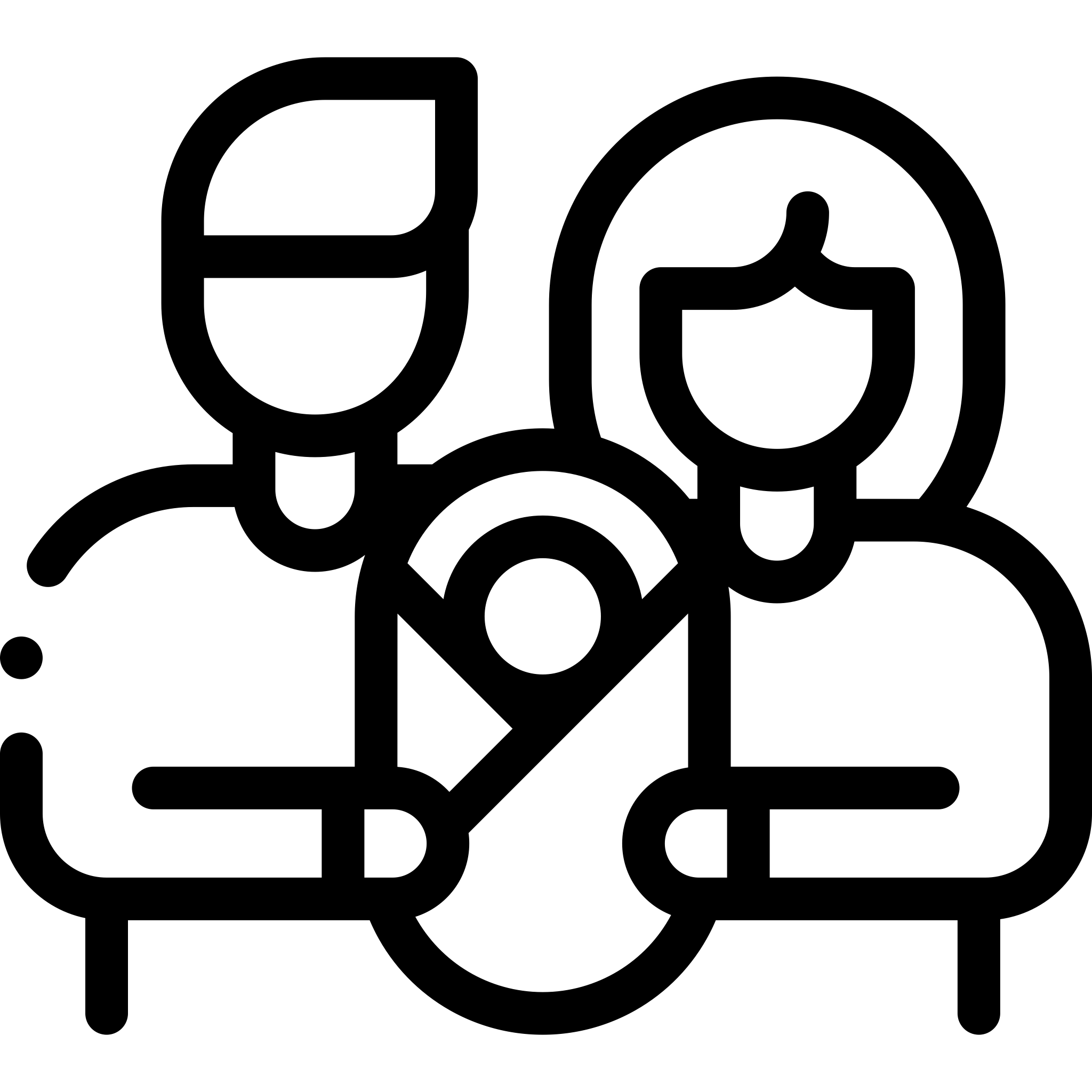 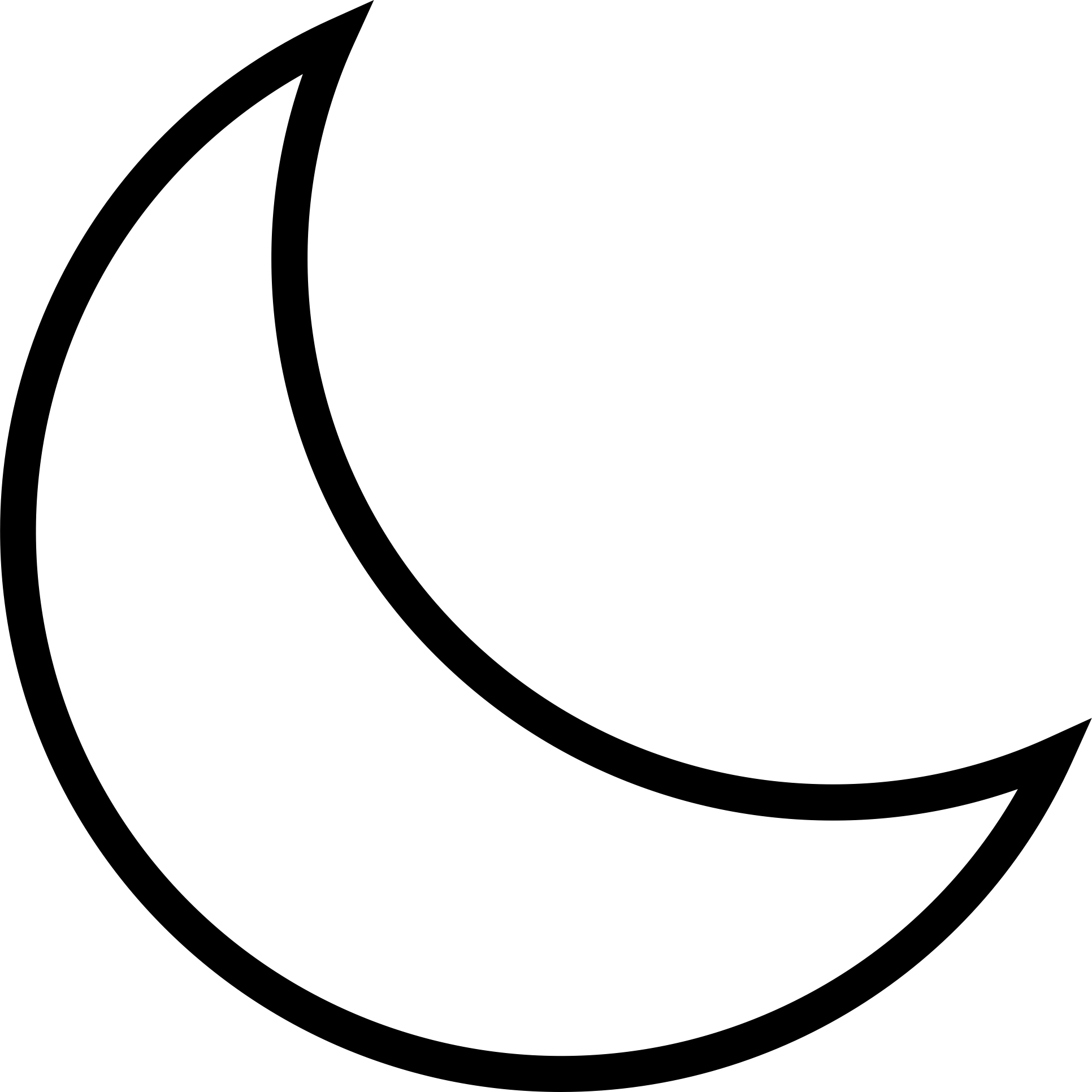 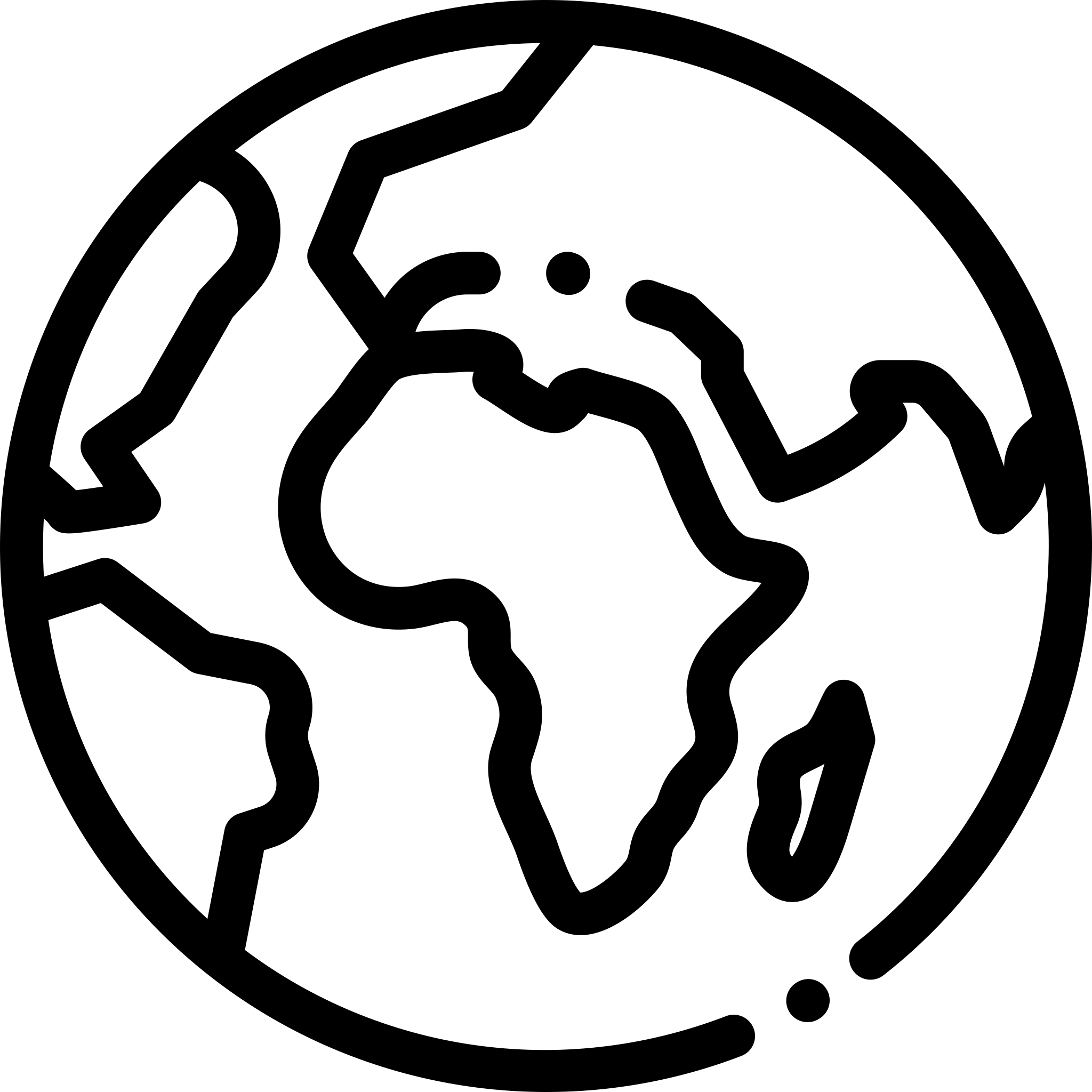 2+2 = 4
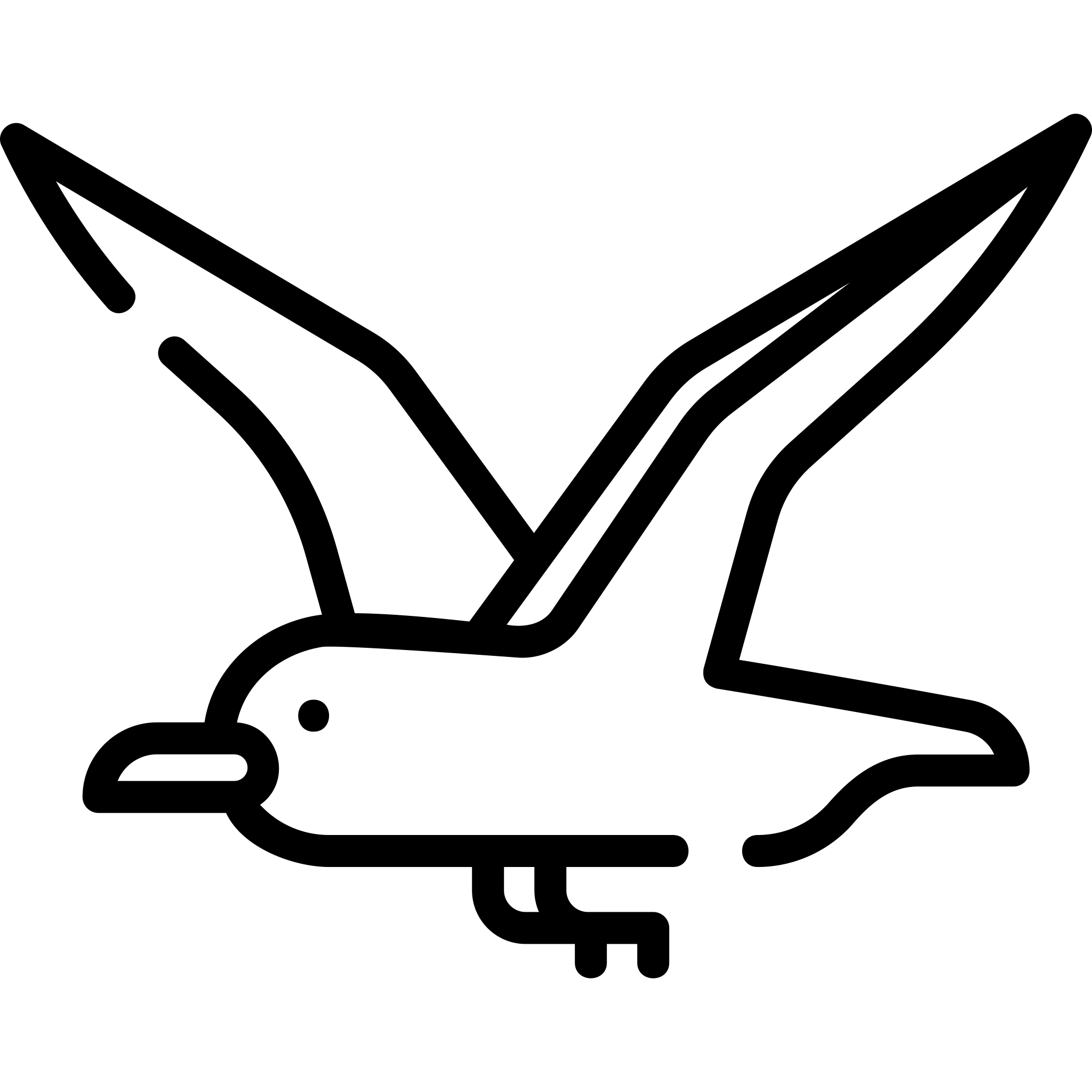 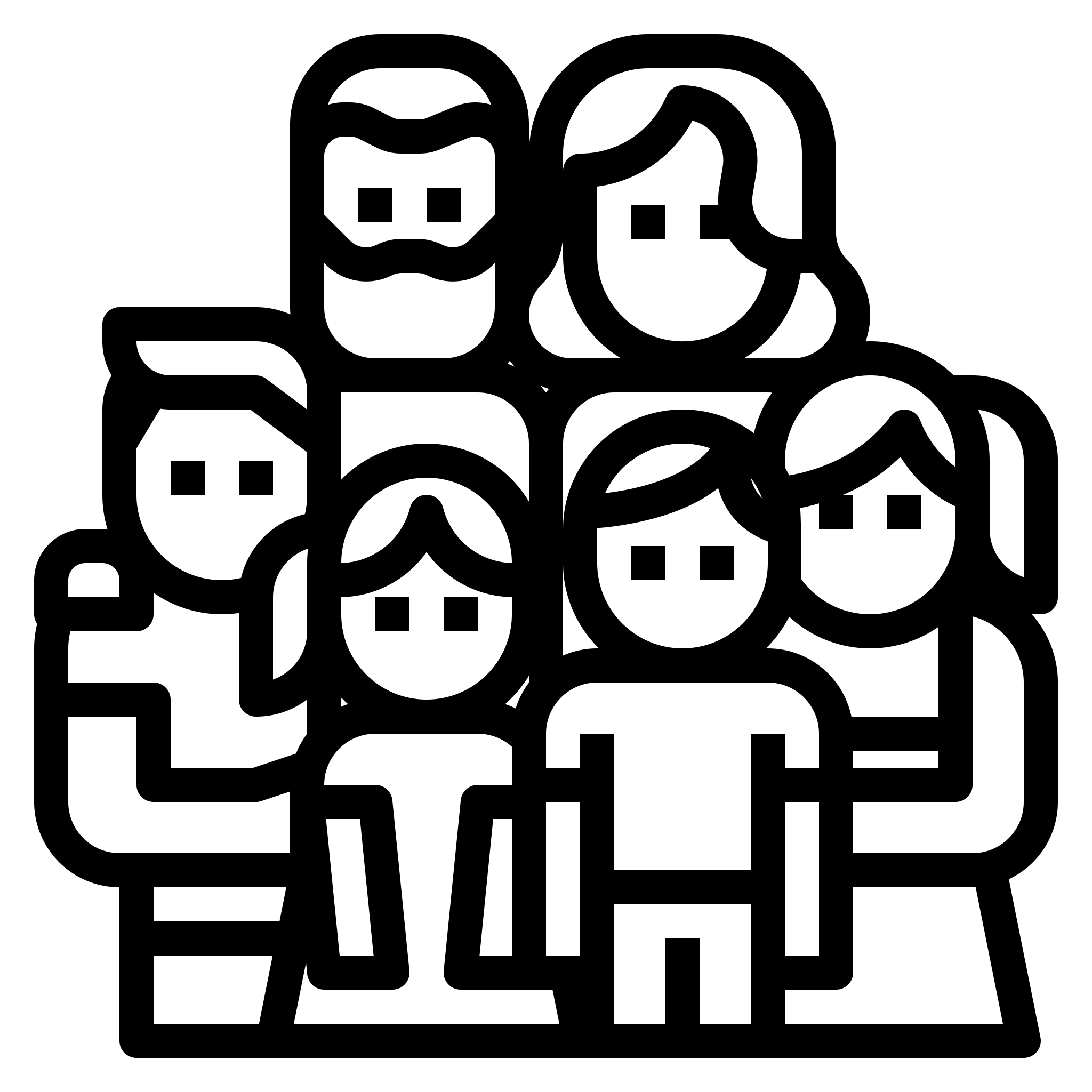 Poniżej zera woda zamarza.
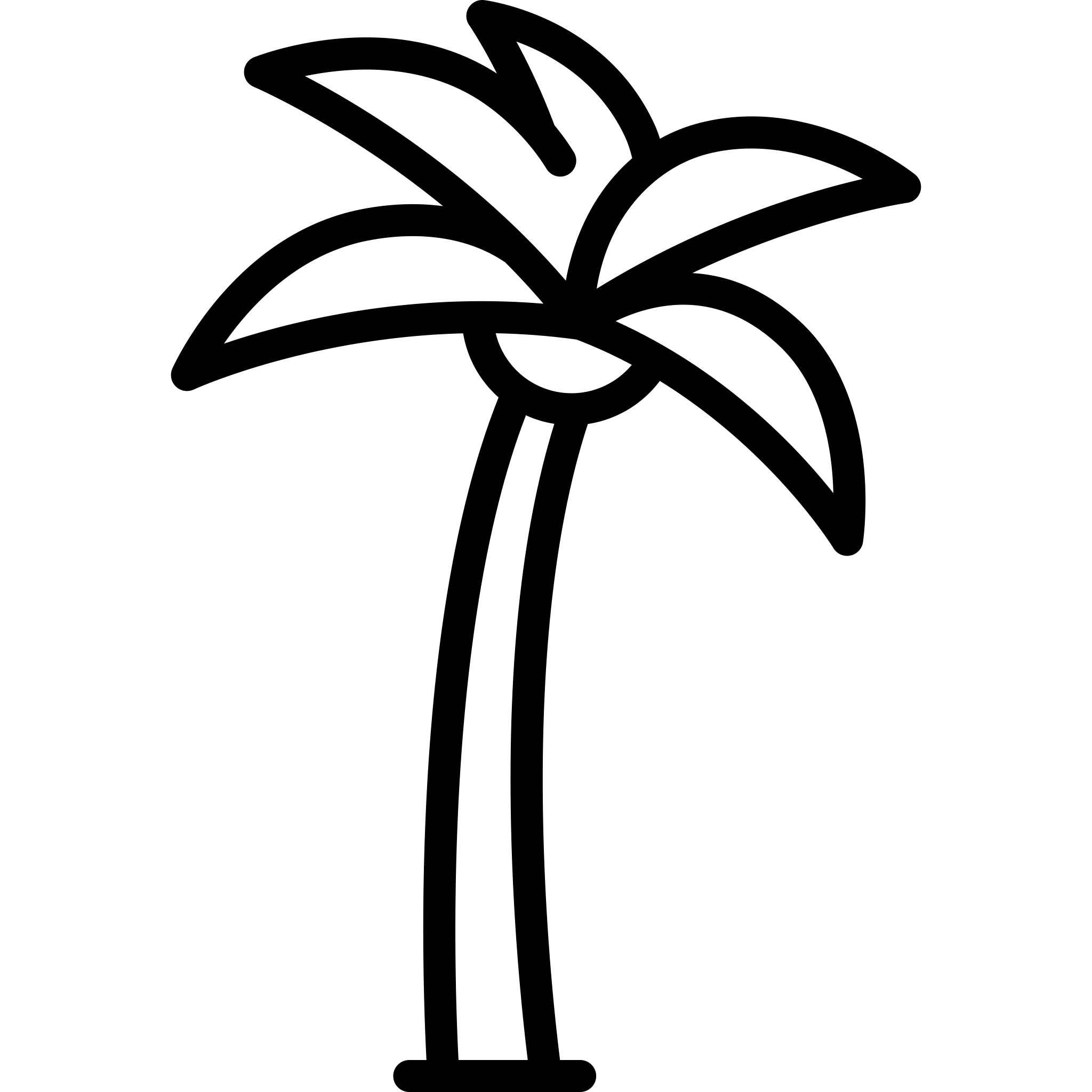 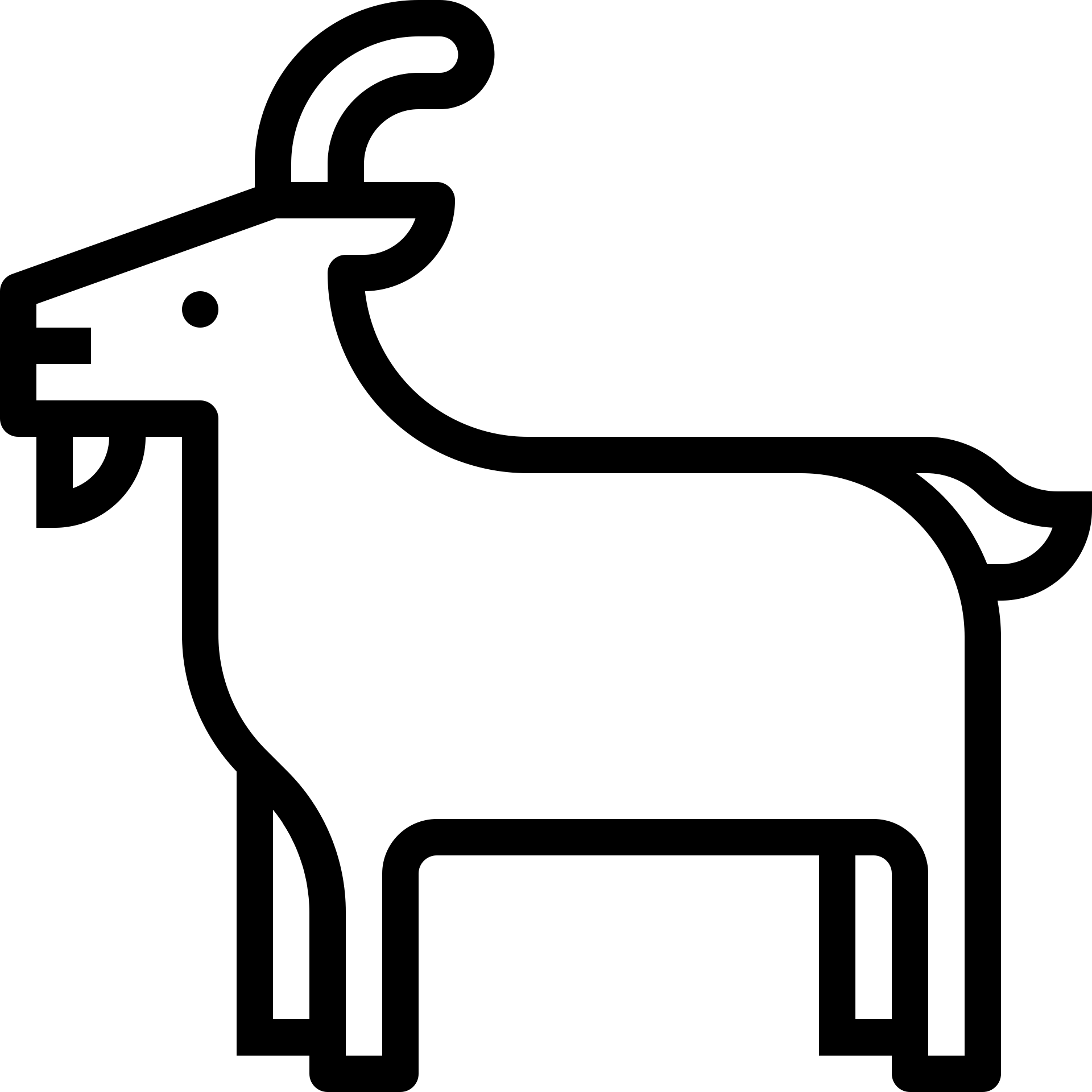 Wajskopki żyją w Bieruniu.
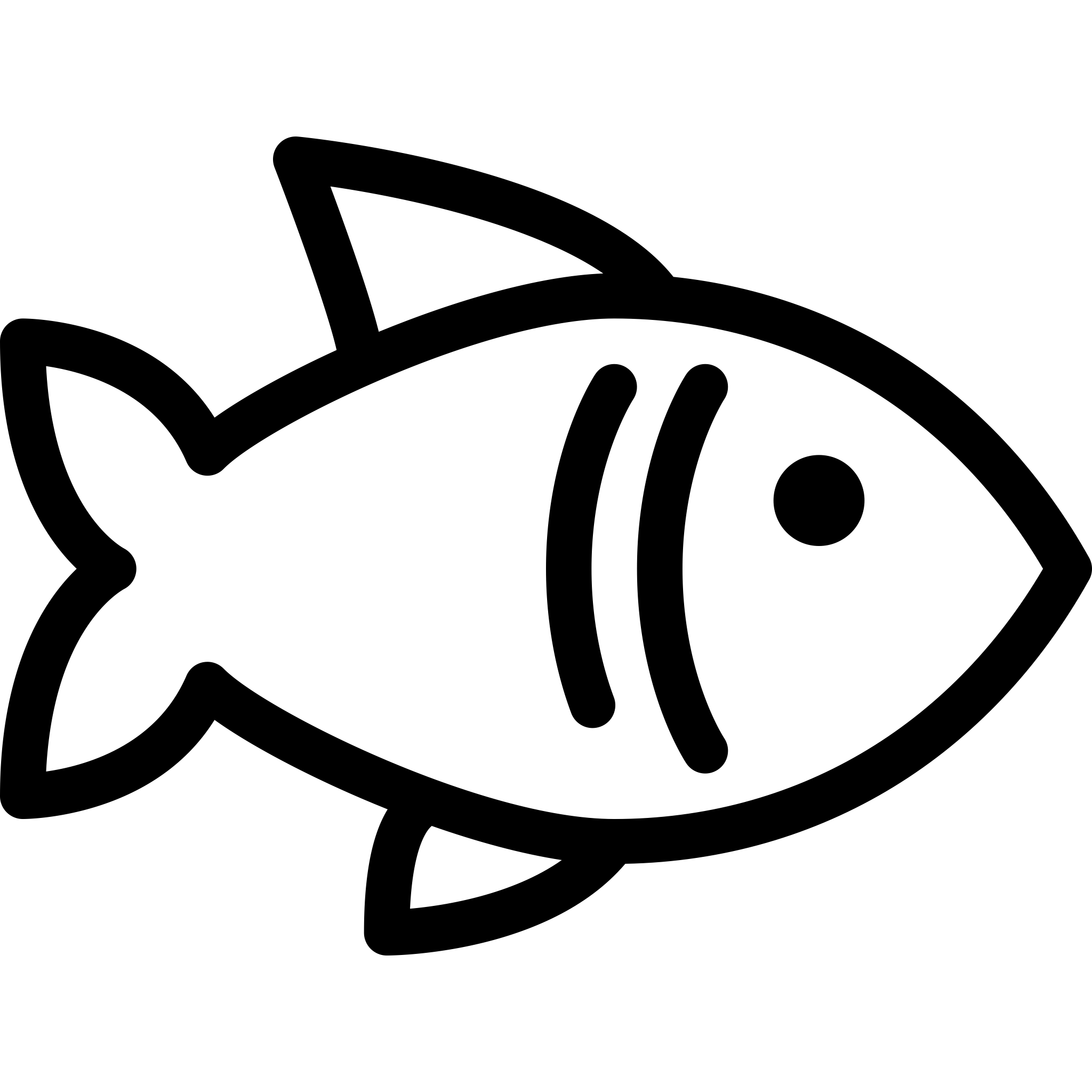 Czy warto mieć światopogląd zgodny z prawdą?
Problemem nie jest deklaratywny wybórwłaściwego światopoglądu, 
problemem jest 
		(#1) spójność własnych poglądów, a jeszcze większym problemem jest
		(#2) spójność poglądów i życia.
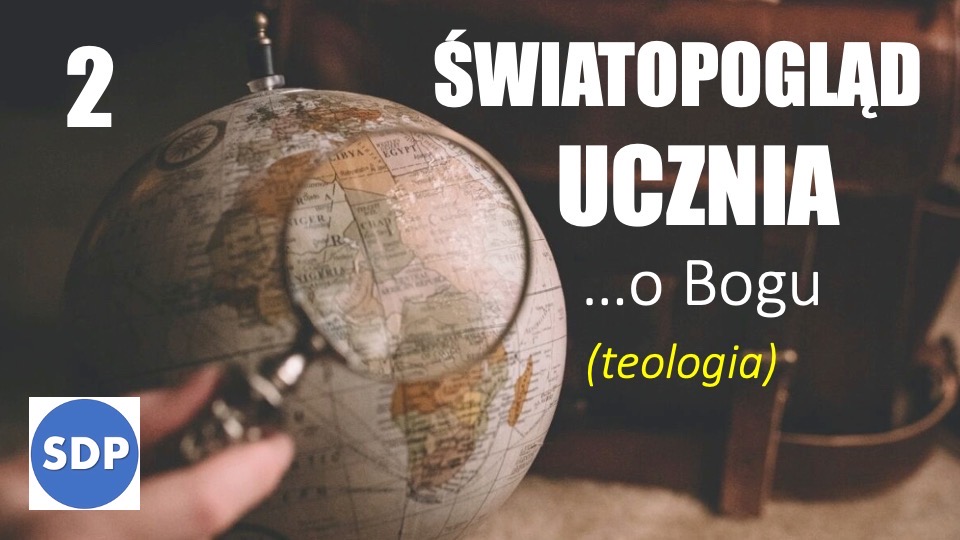 Światopogląd uczniaCzęść #2 – O Bogu (teologia)
Cykl czterech wykładów w trakcje S.D.P.Gliwice, 30 listopada ’2020

Wojciech Apelwojtek@pp.org.pl601425019
Plan wykładu
Stworzyciel
Święty
Objawiający
Dobry
Prawy
Miłujący
Zbawiający
#1. Stworzyciel
Bóg – Jest Który Jest
	‏יהוה
Bóg
Na początku 
		Bóg stworzył 
				niebo i ziemię.
Księga Rodzaju, rozdział 1, wers 2
Na początku (czas)      Bóg (Który Jest) stworzył …
Bóg
Na początku (czas)      Bóg (Który Jest) stworzył           niebo (przestrzenie) …
Bóg
Niebo (przestrzenie)
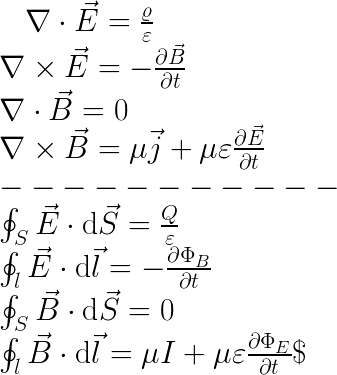 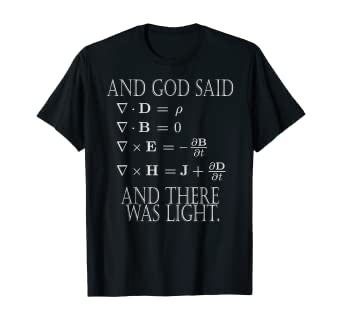 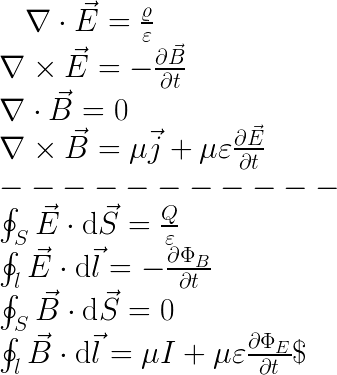 Na początku (czas)      Bóg (Który Jest) stworzył           niebo (przestrzenie) …
Bóg
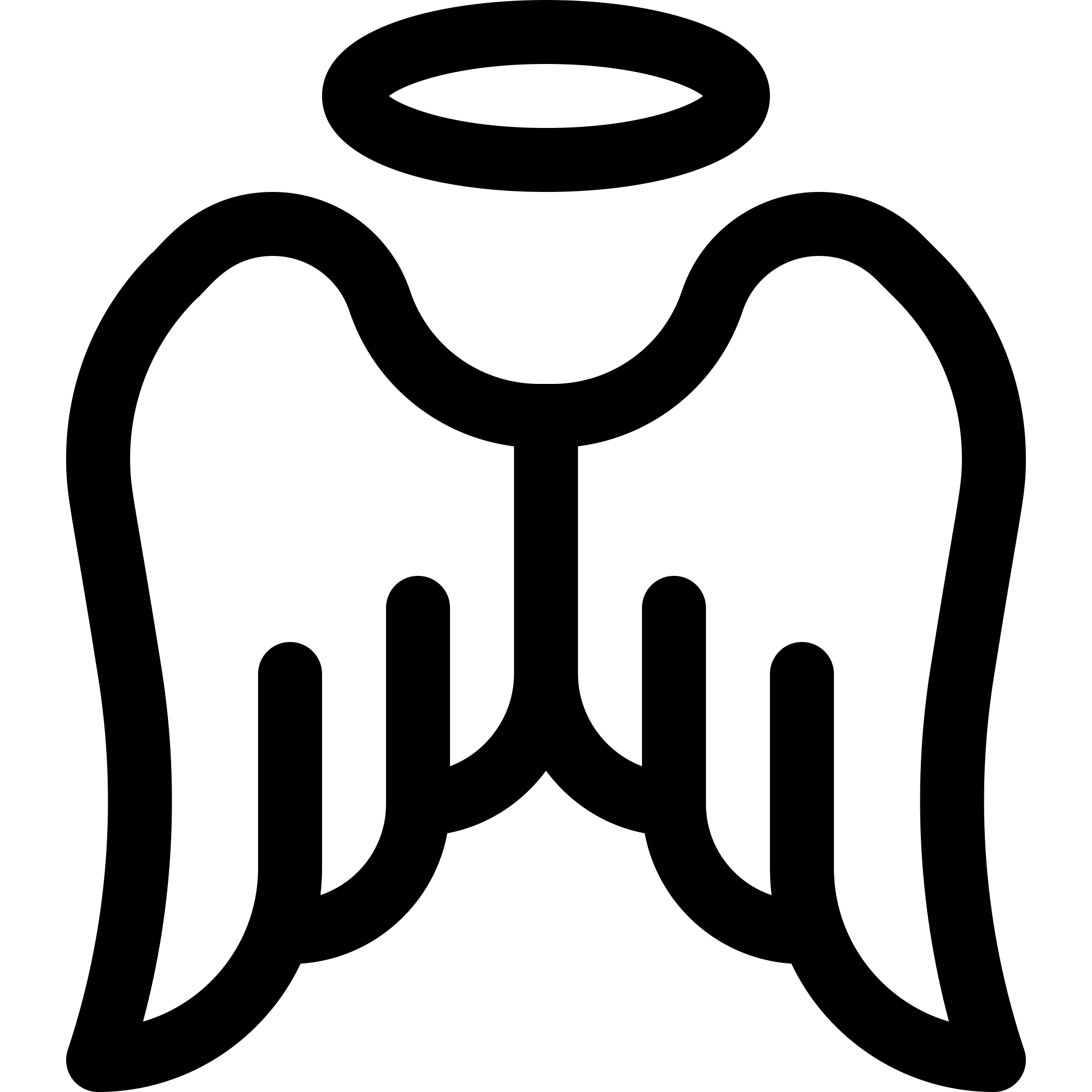 Niebo (przestrzenie)
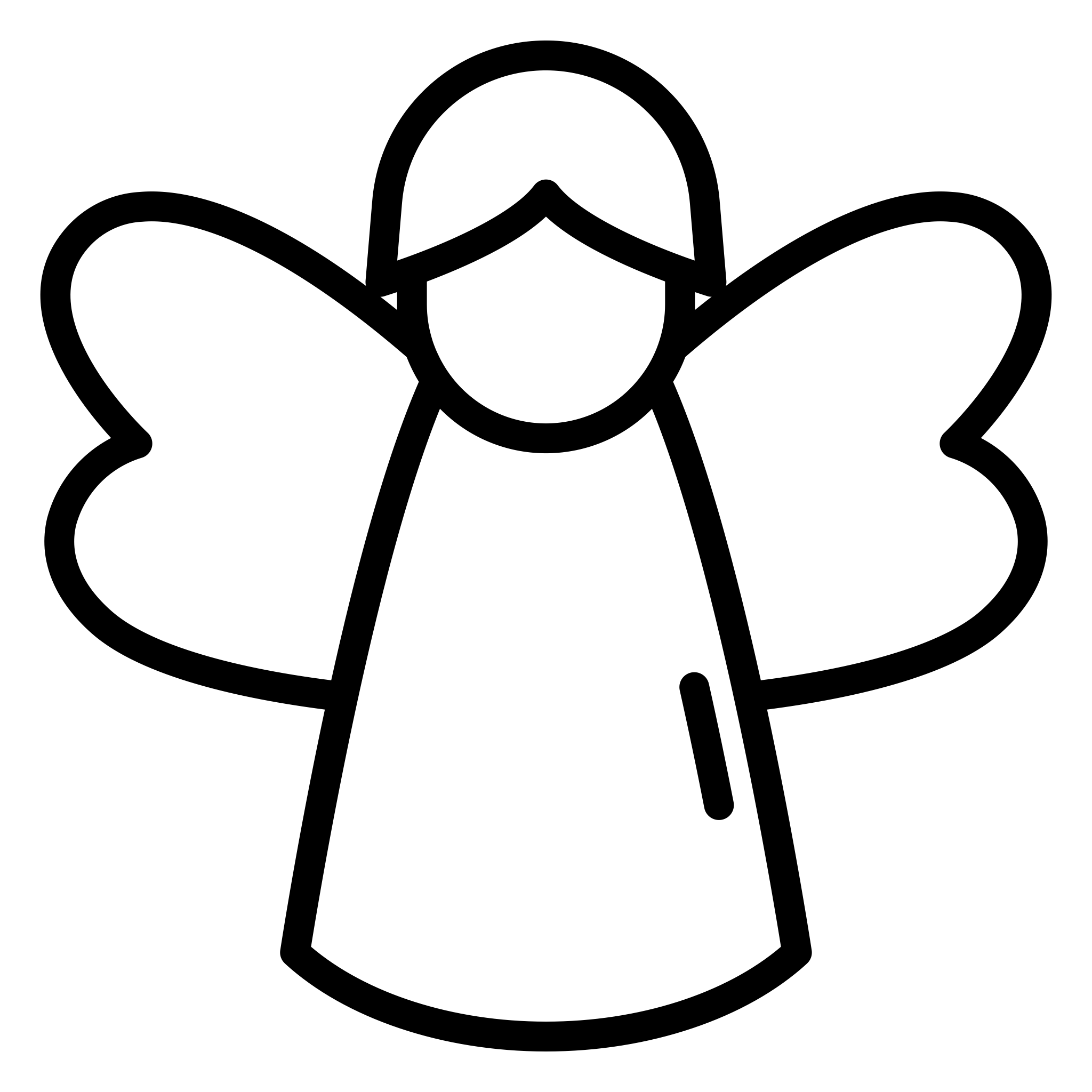 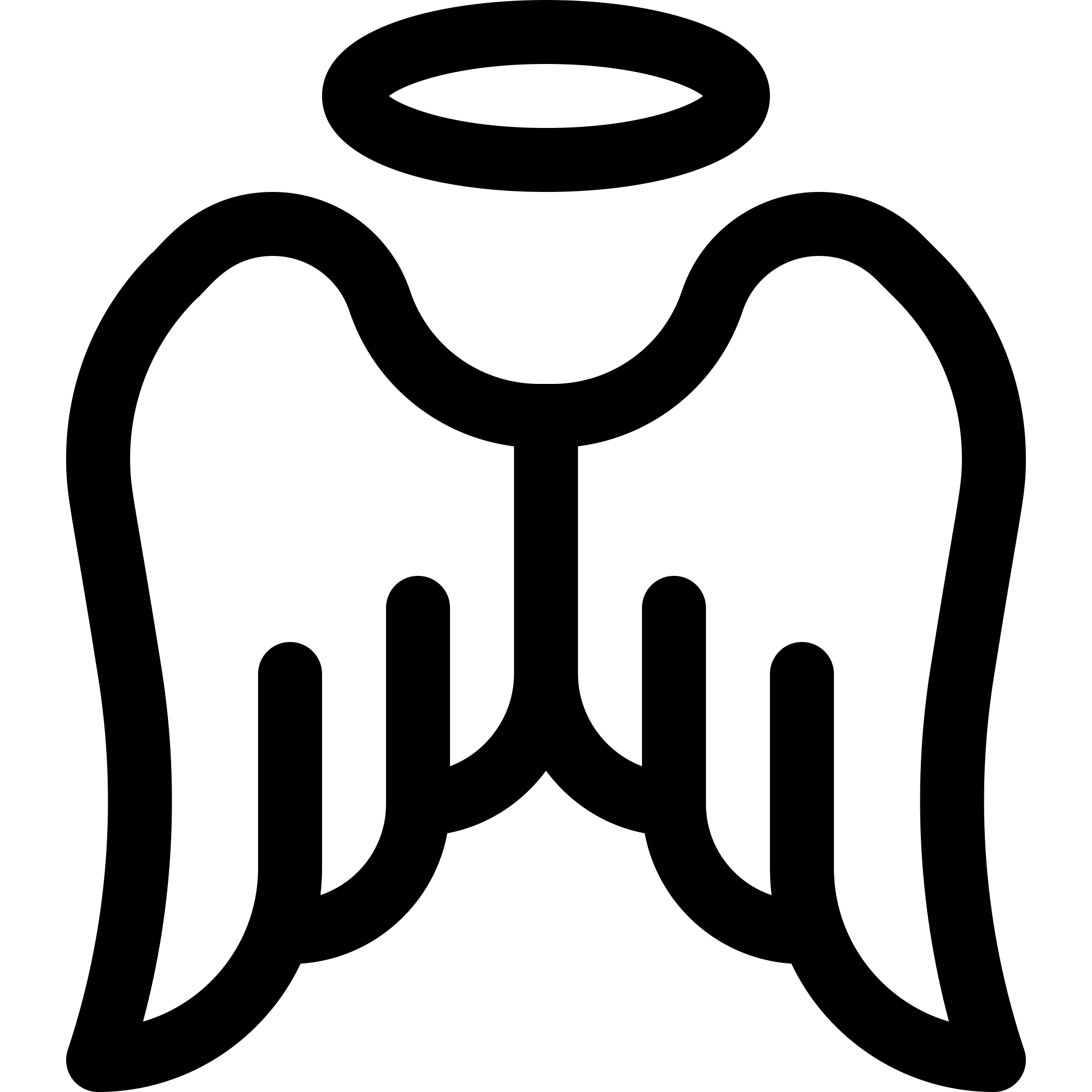 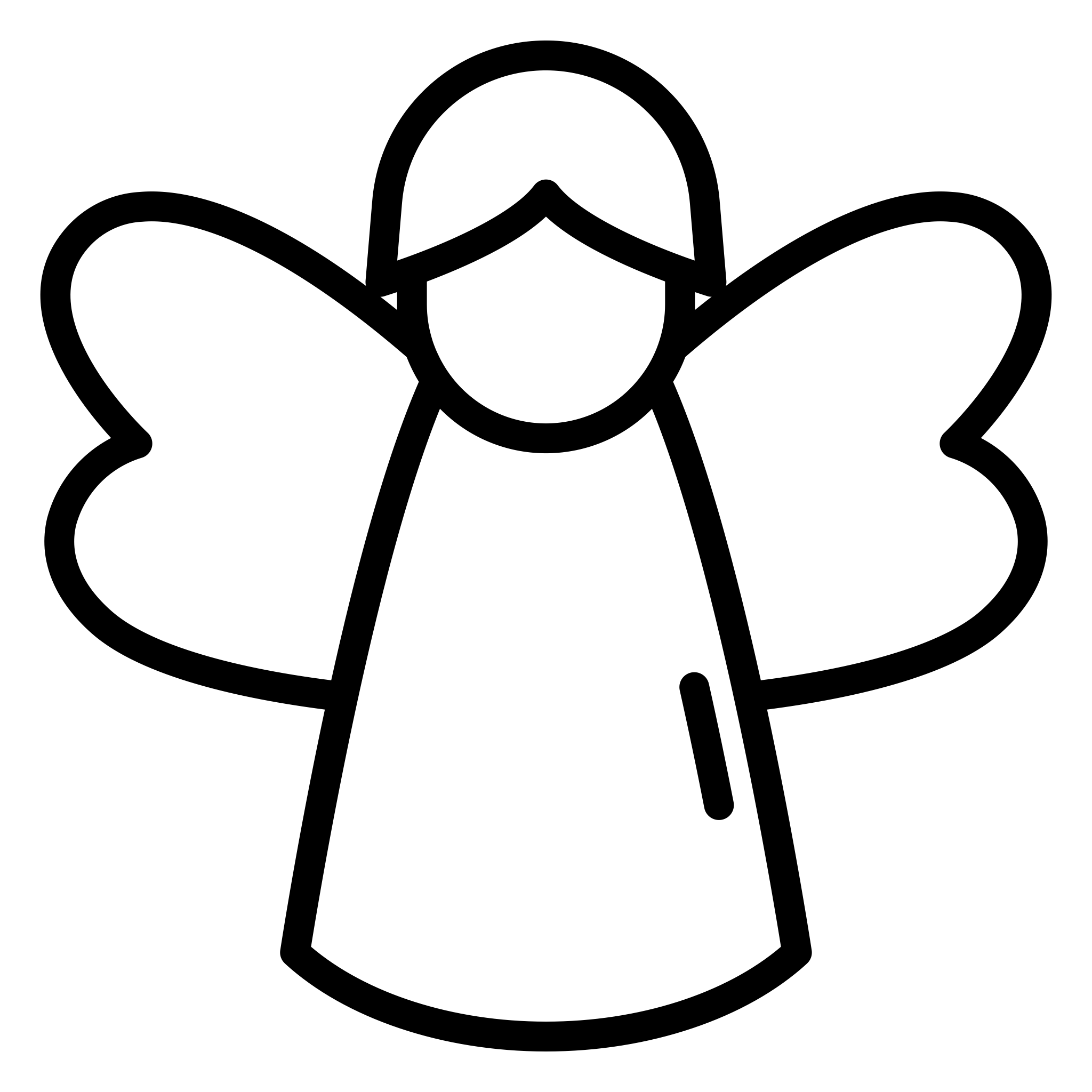 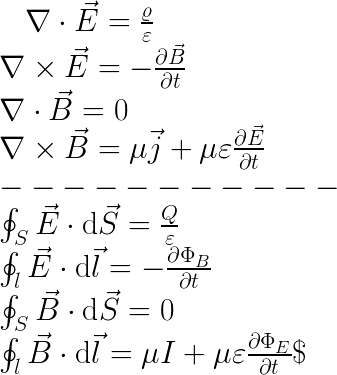 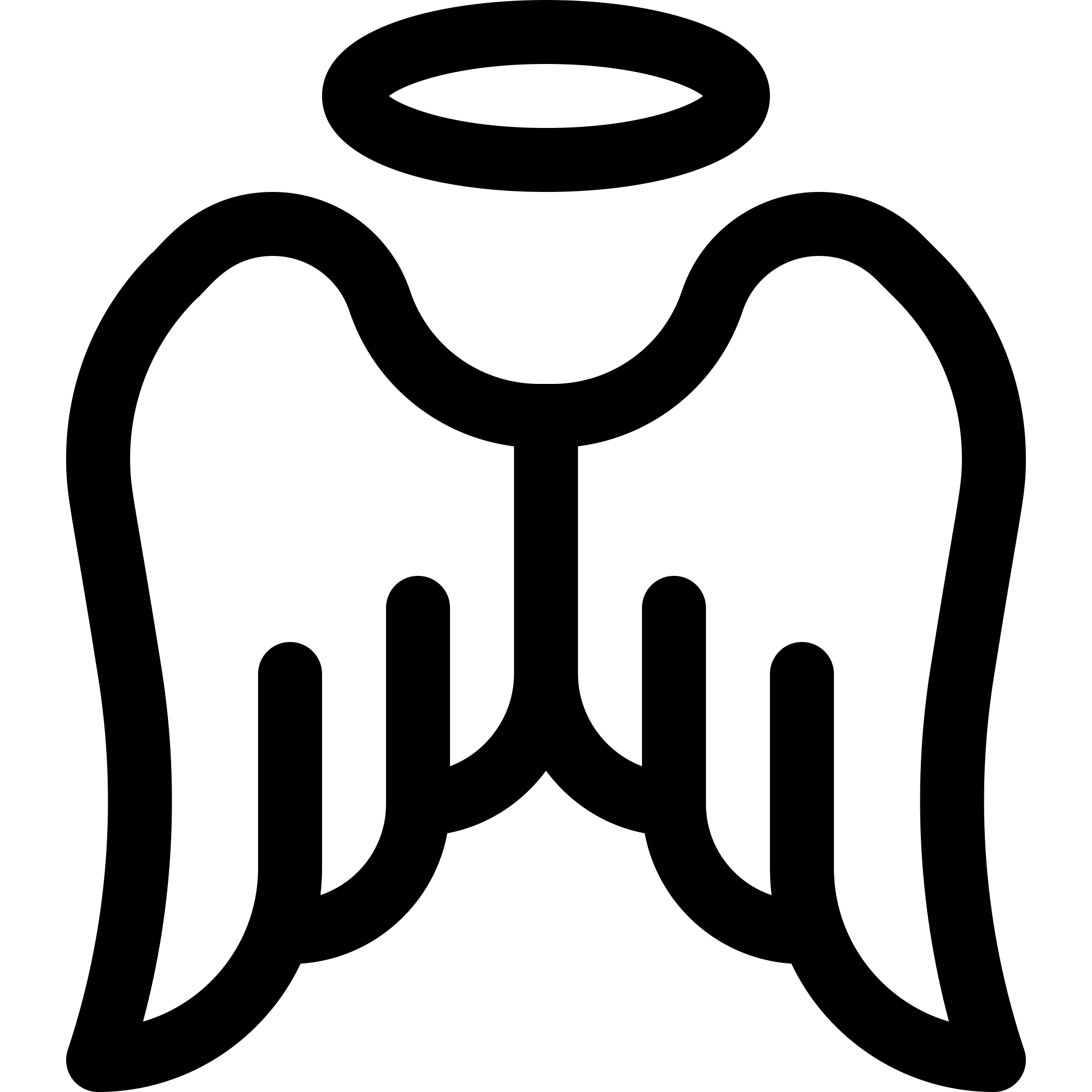 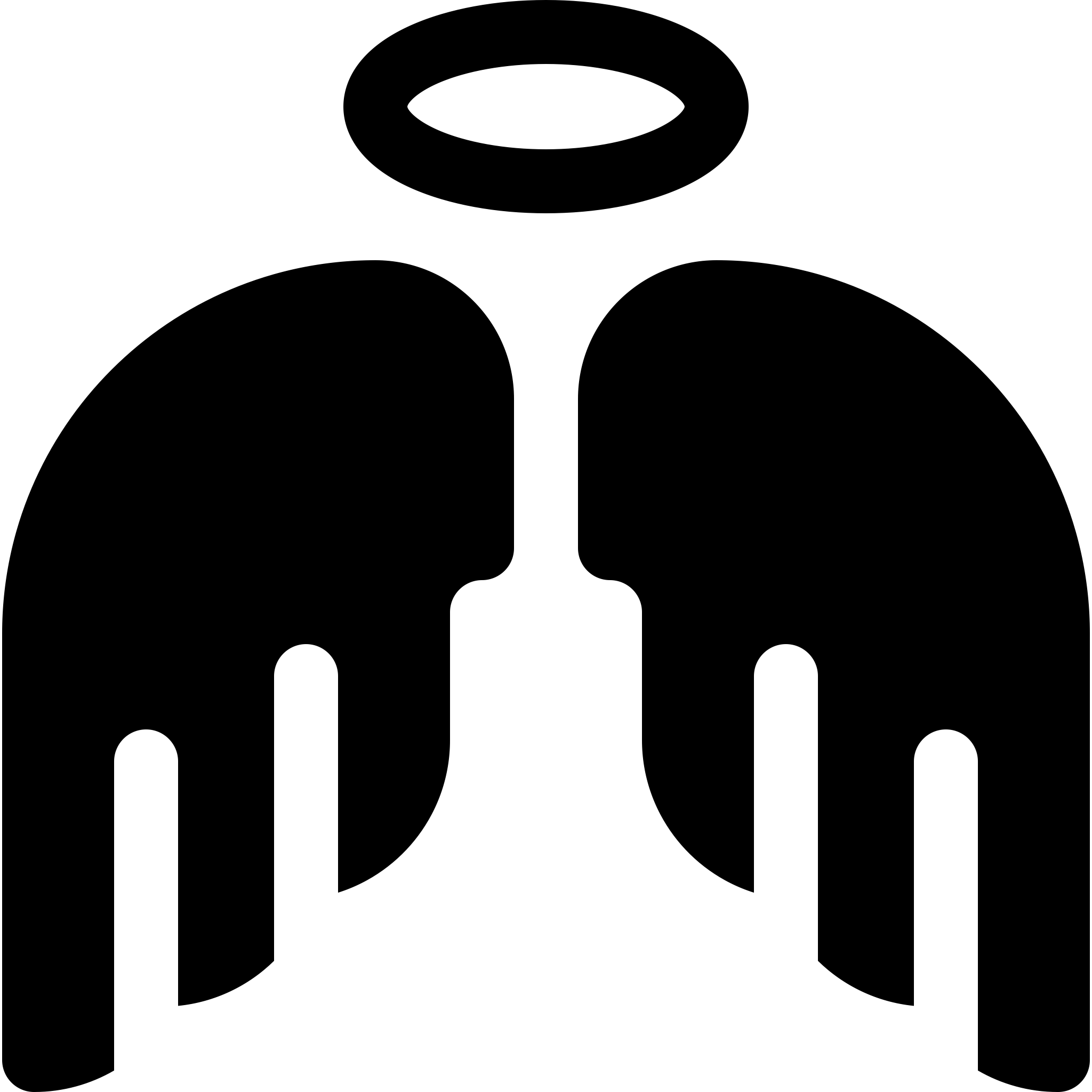 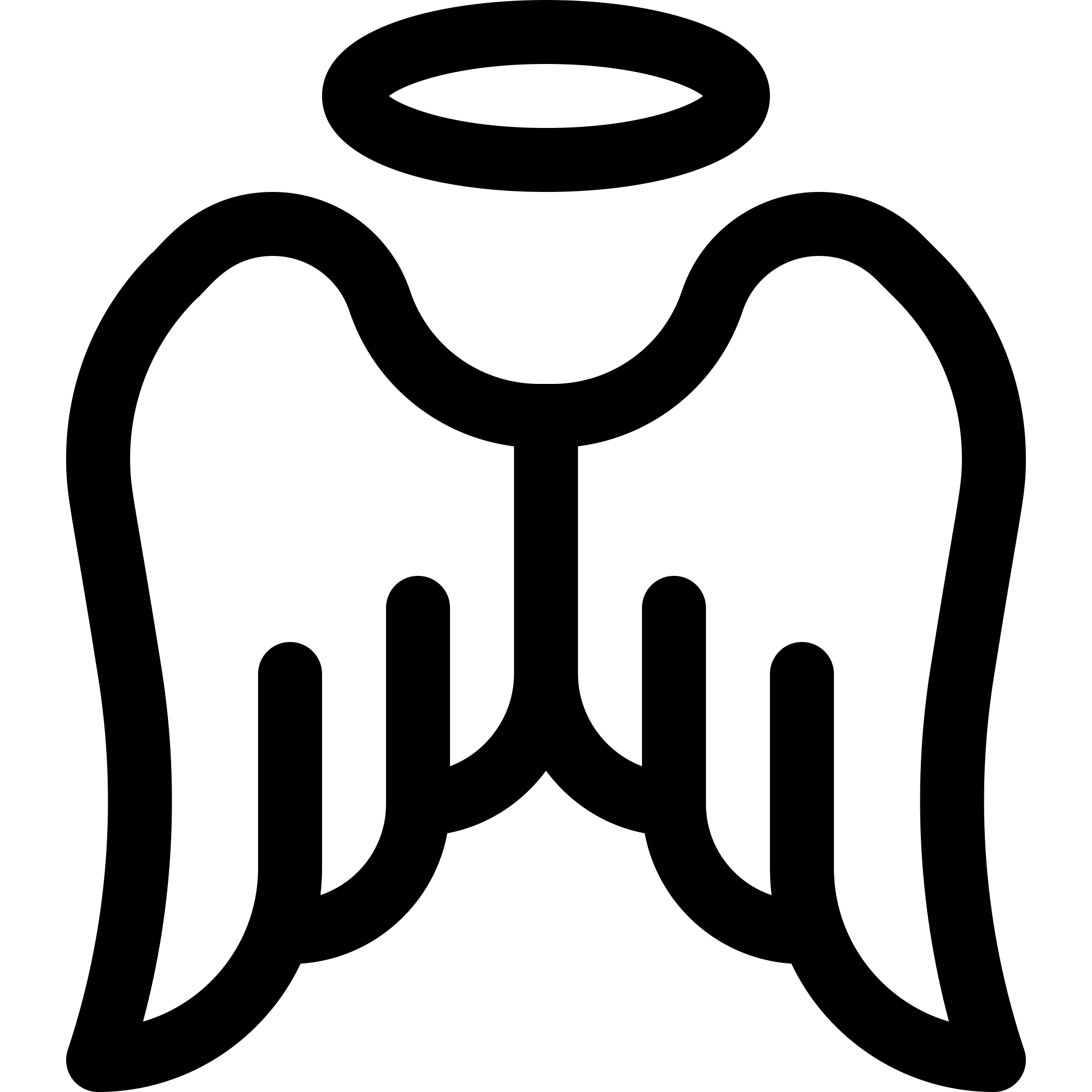 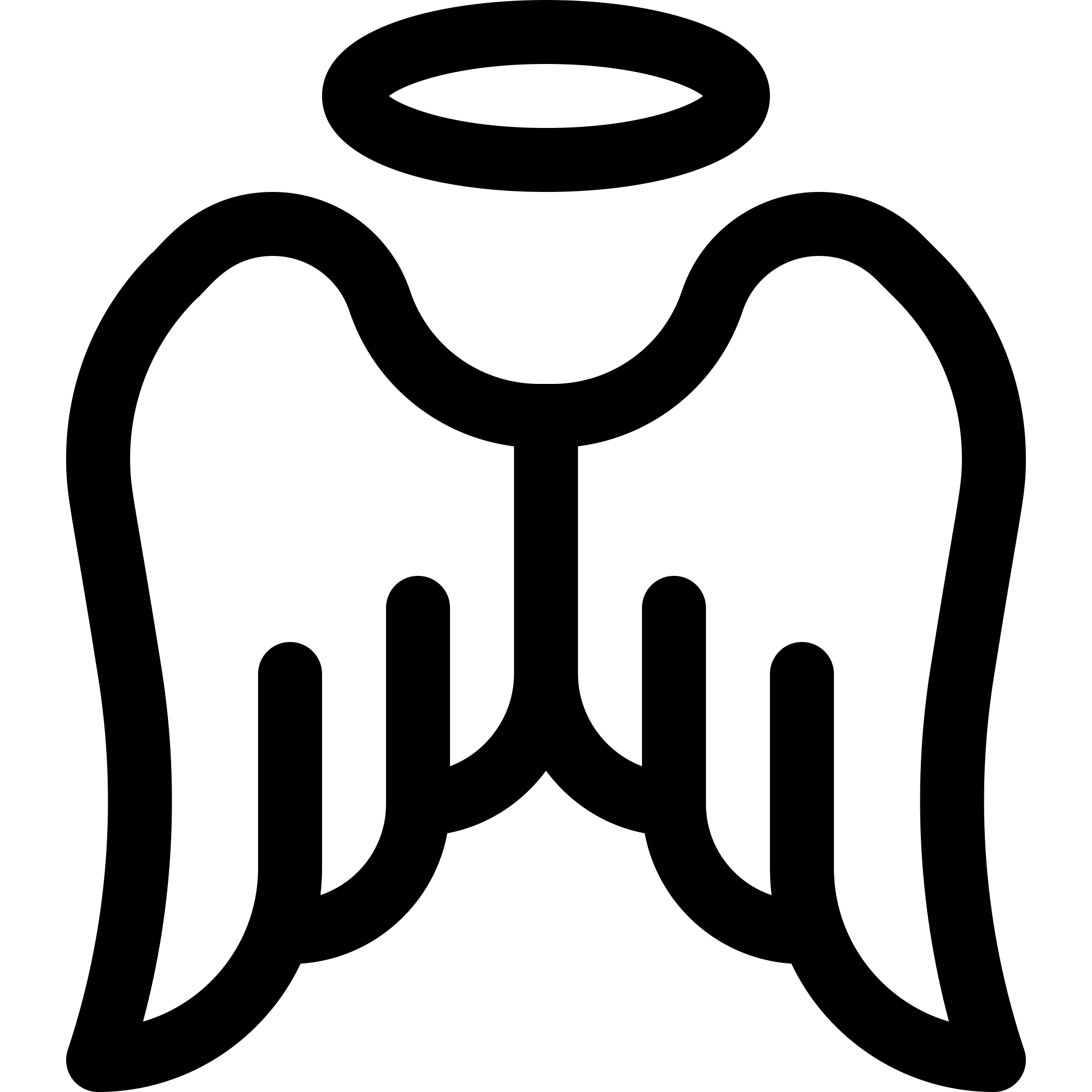 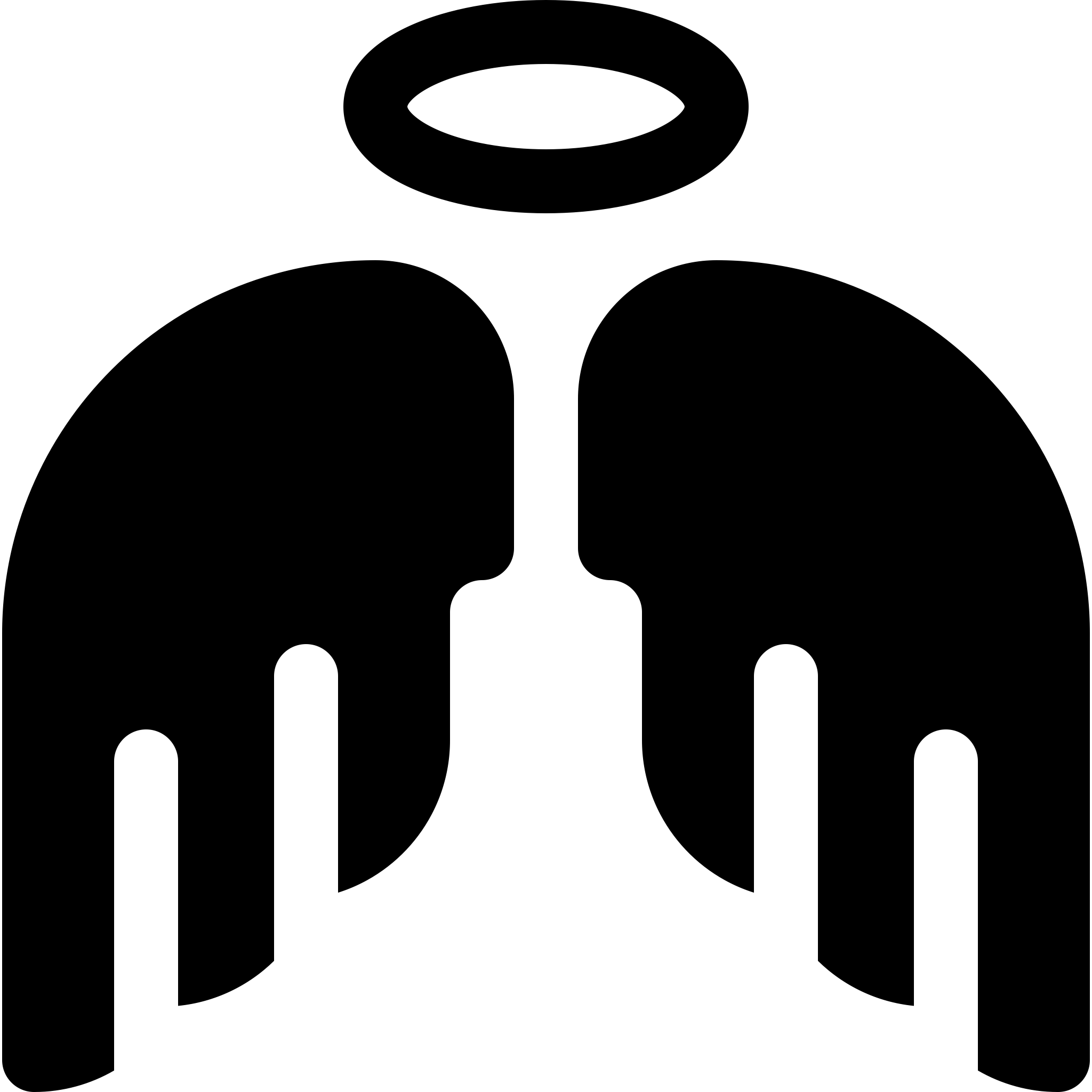 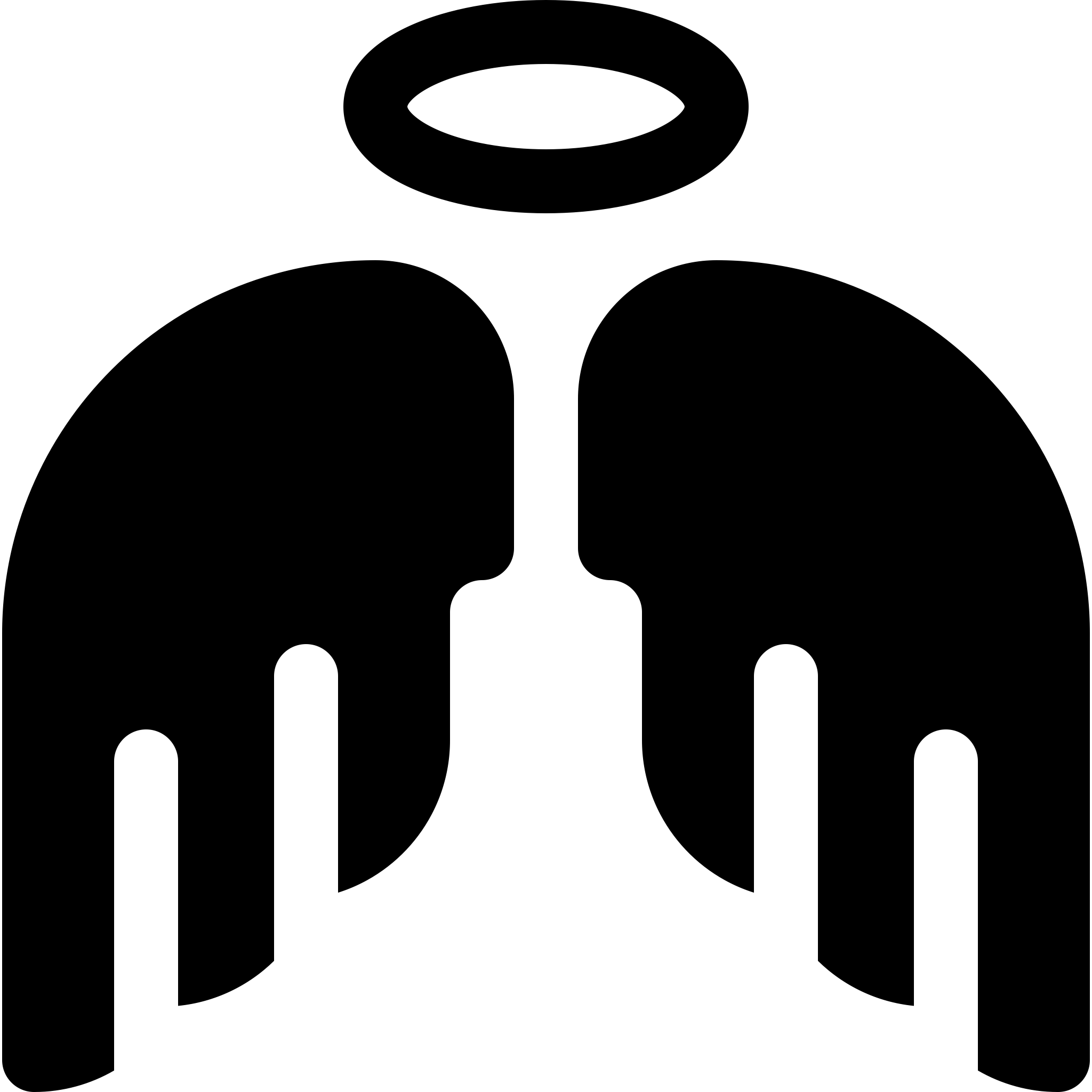 Na początku (czas)      Bóg stworzył           niebo (przestrzenie) i ziemię (materię)
Bóg
Niebo (przestrzenie)
Ziemia (materia)
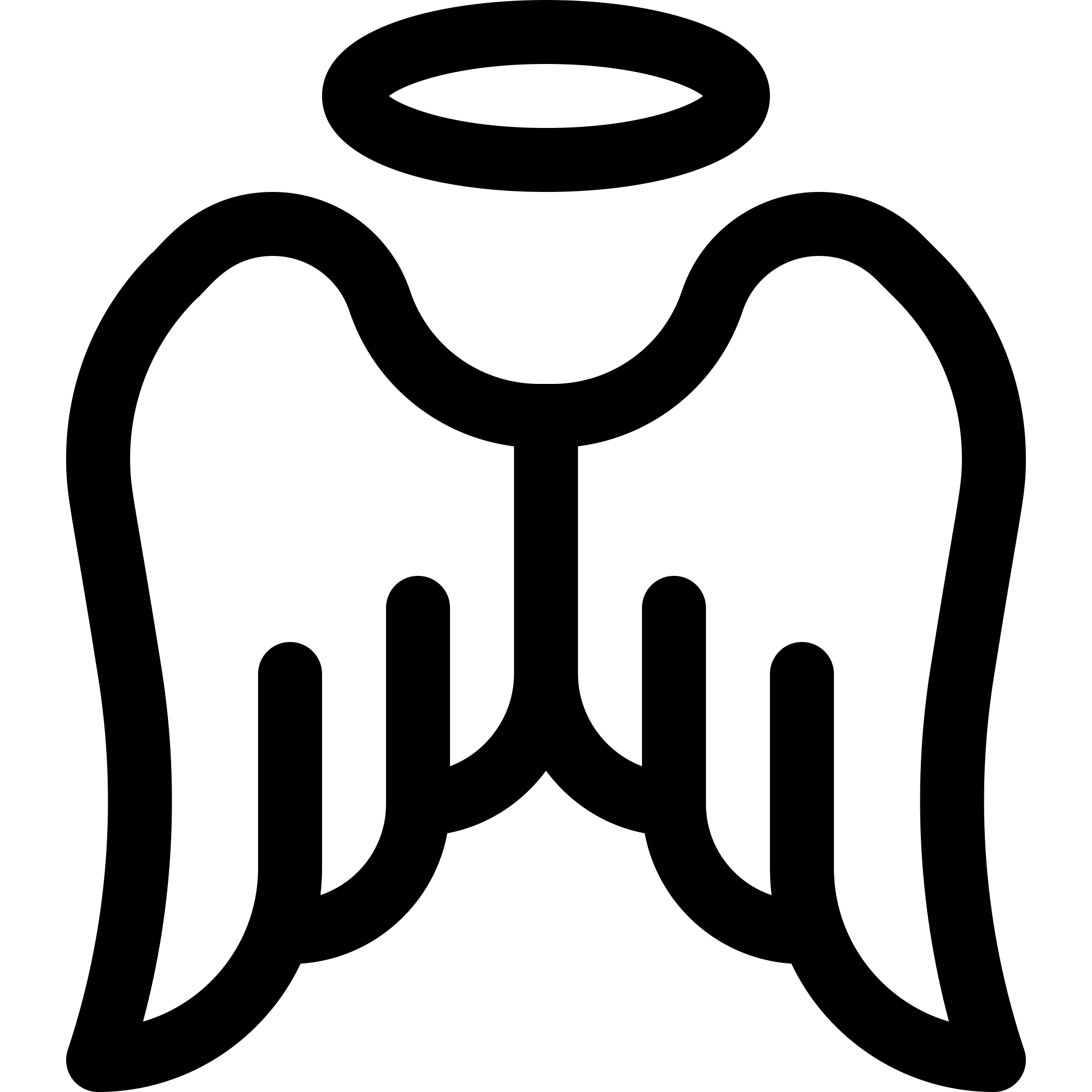 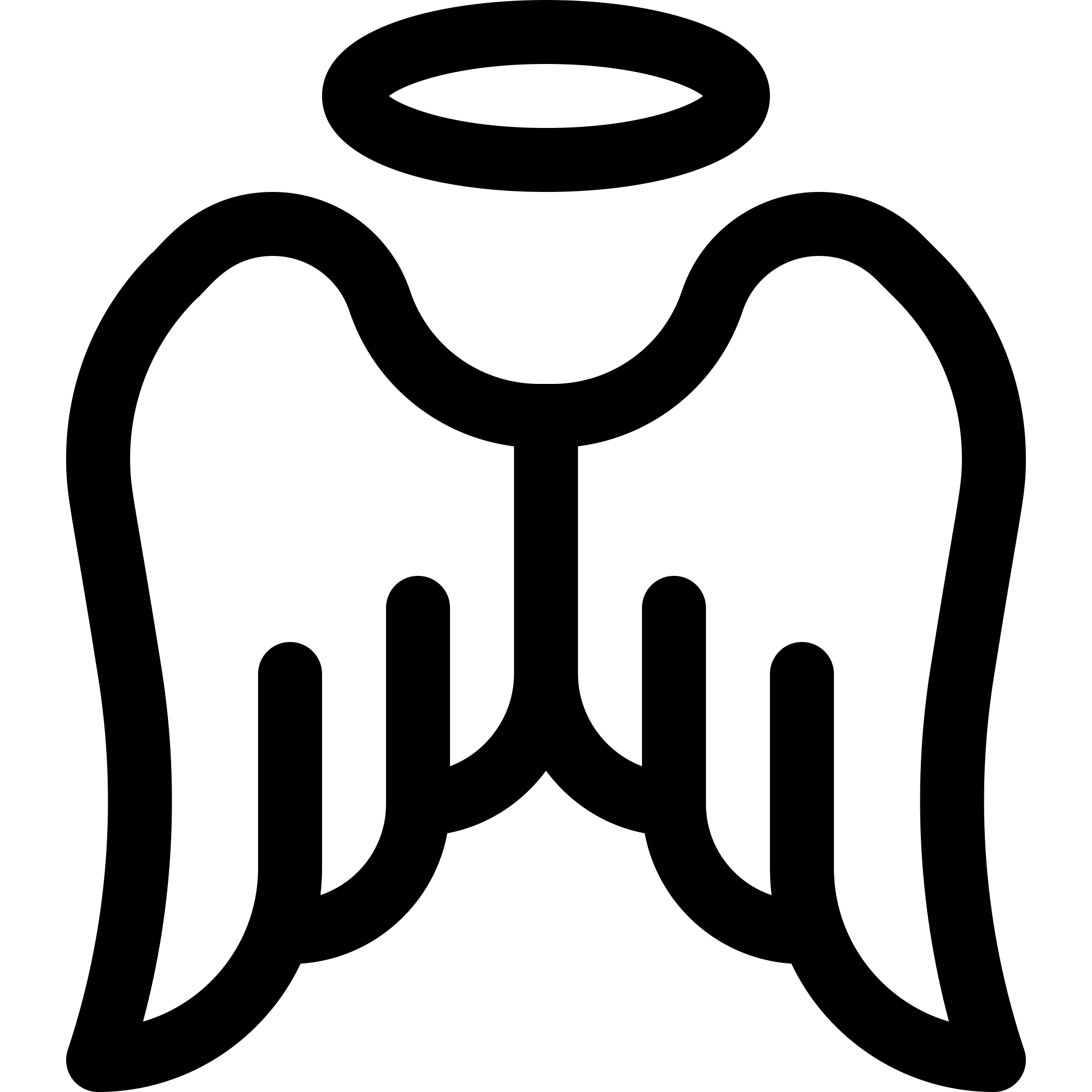 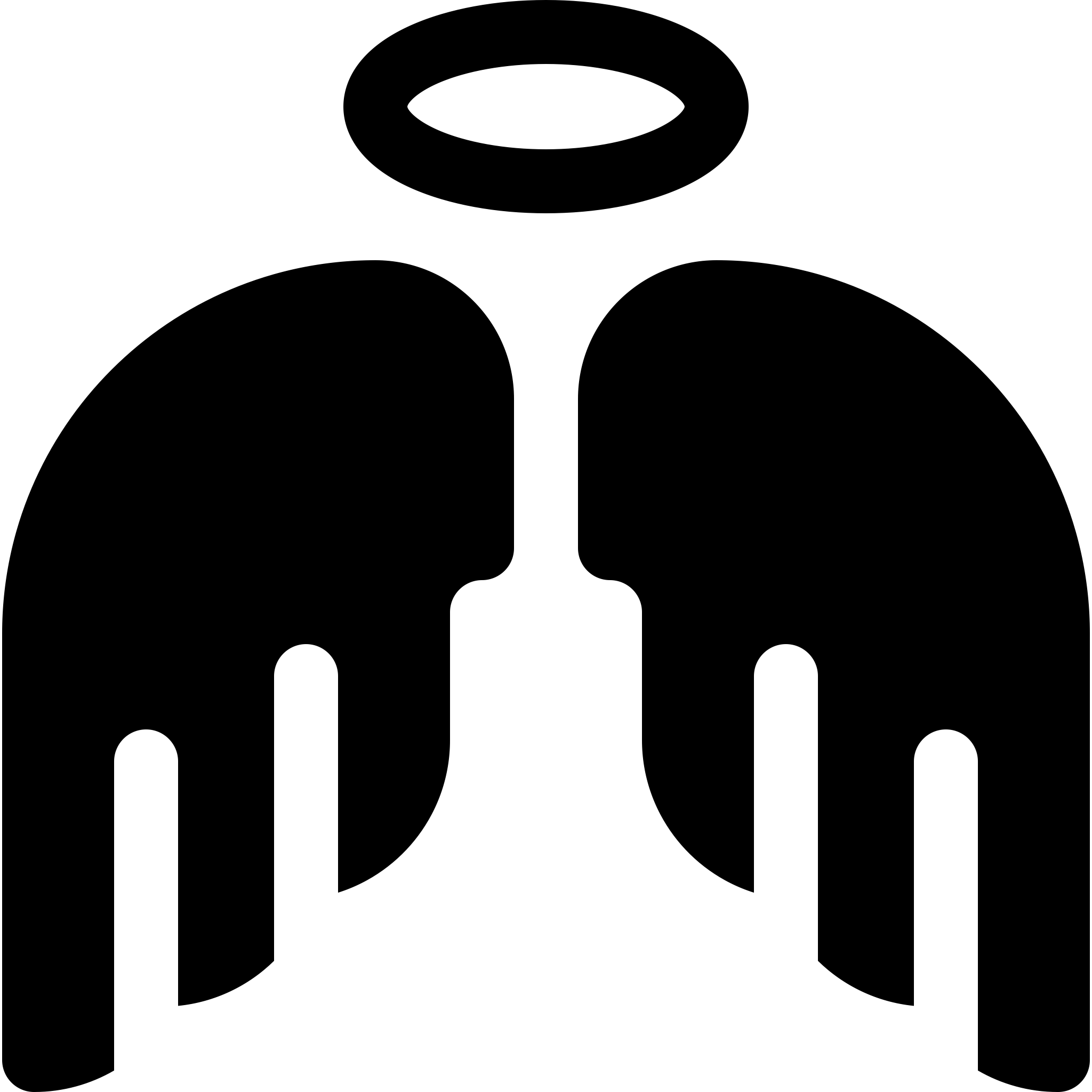 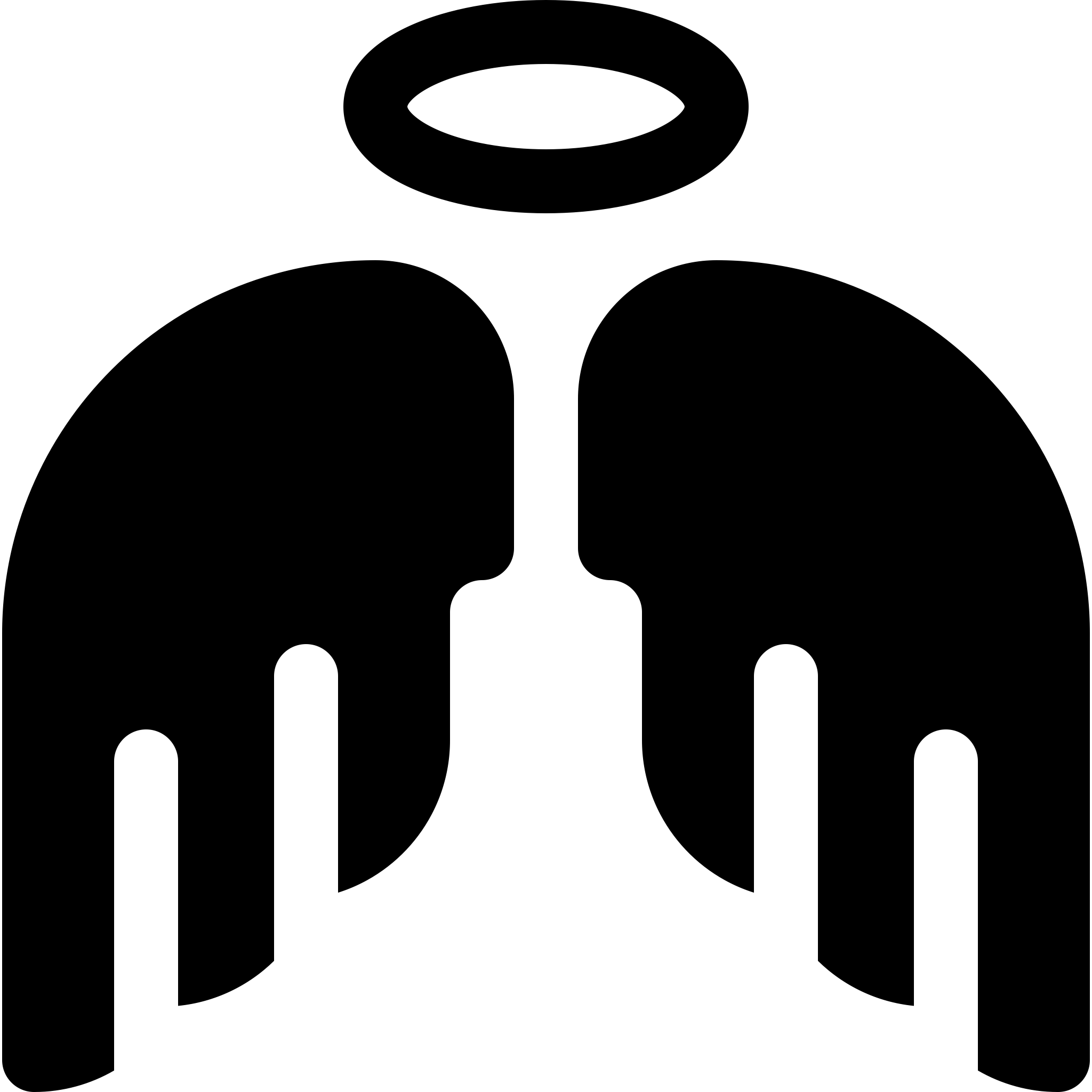 Bóg stworzył
Bóg
Stworzył
Niebo (przestrzenie)
Stworzył
Ziemia (materia)
Ziemia (materia)
Dogmaty o Stwórcy
#1. Stworzenie wymaga Stwórcy.

#2. Stwórca nie wymaga stworzenia.
[Speaker Notes: δόγμα]
Błędy
Typowe błędu:
Forma dzierżawcza w odniesieniu do Boga:
Pytanie: To jest Twój Bóg. Mój jest inny.
Odpowiedź: Nie – moje to mogą być buty a jeżeli inaczej opisujemy Boga (Stwórcę) to co najmniej jeden z nas się myli.
Potrzeba Boga
Pytanie: A po co ci jest Bóg?
Odpowiedź: W kategoriach potrzeb mogę rozmawiać o odkurzaczu, ale nie o Bogu (Stwórcy). Stwórca jest.
Akt stworzenia
Bóg
Stworzył
Niebo (przestrzeń)
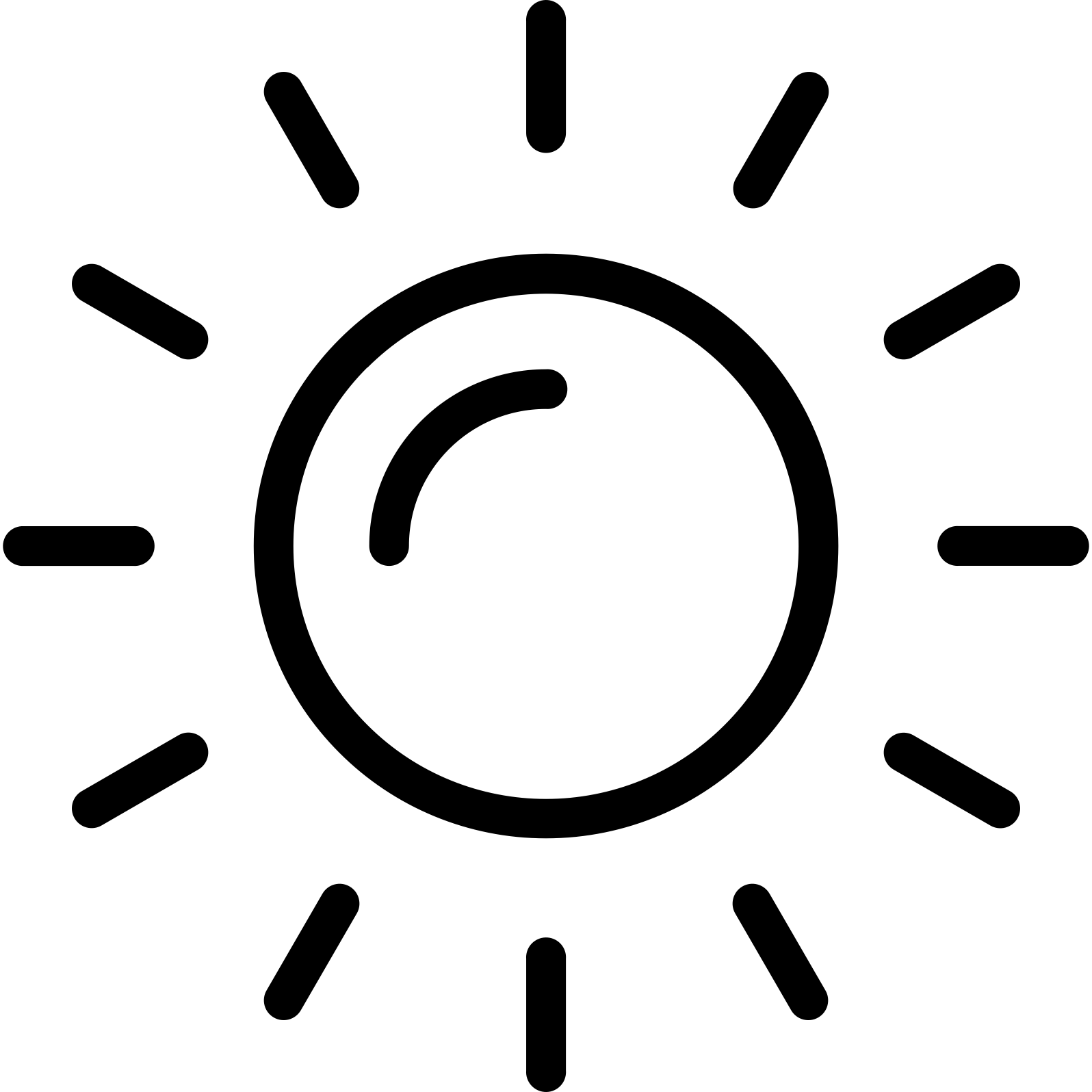 Stworzył
Stworzył
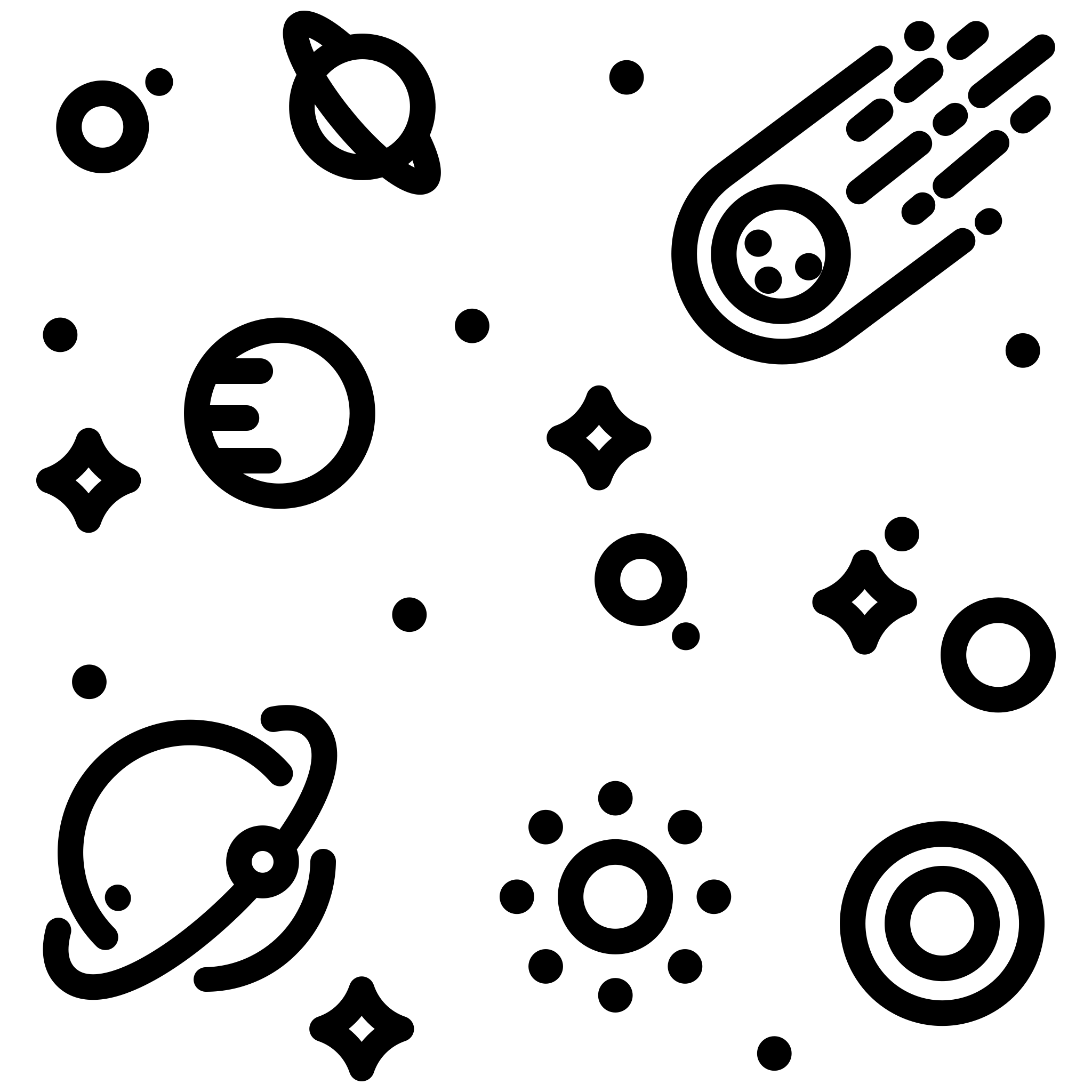 Ziemia (materia)
Ziemia (materia)
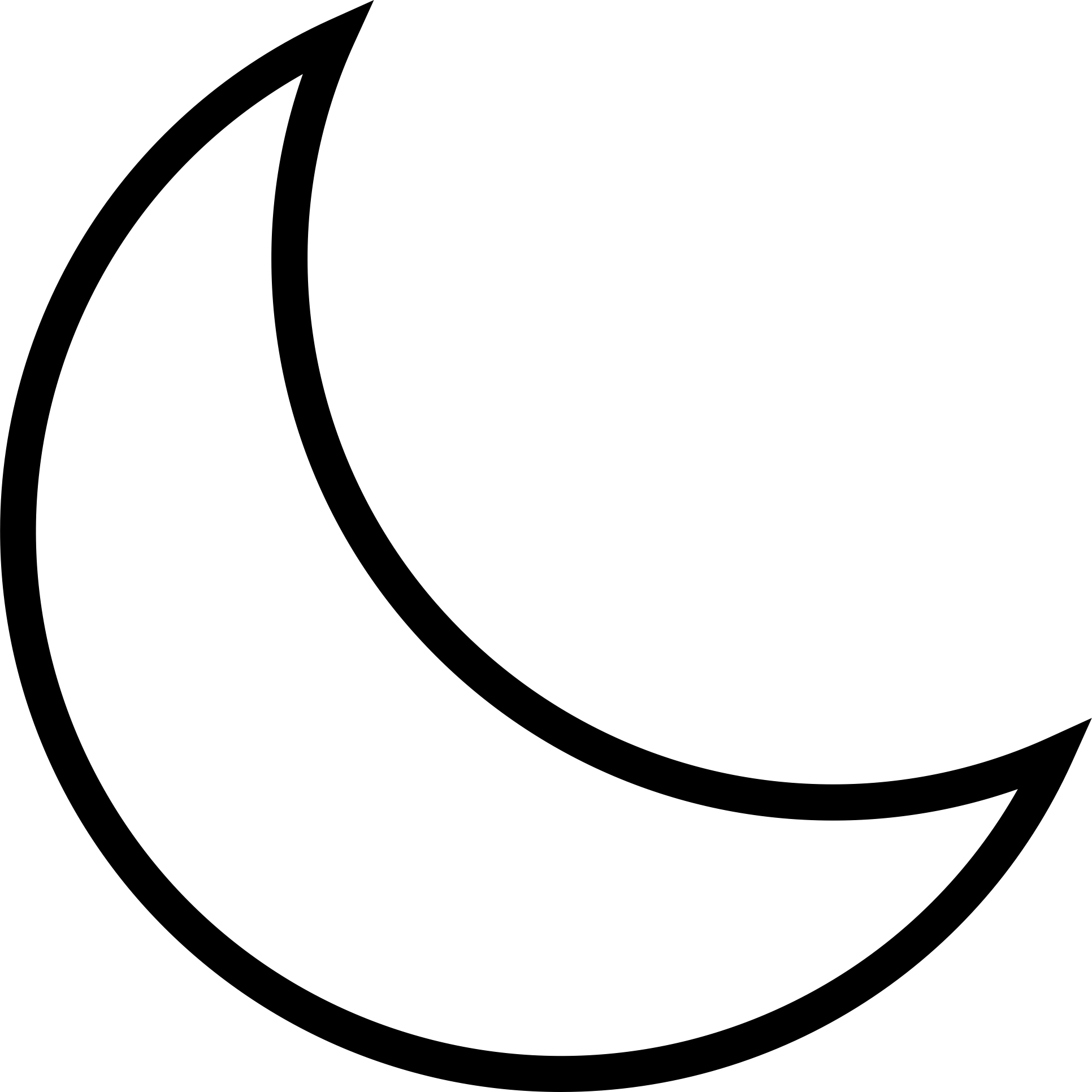 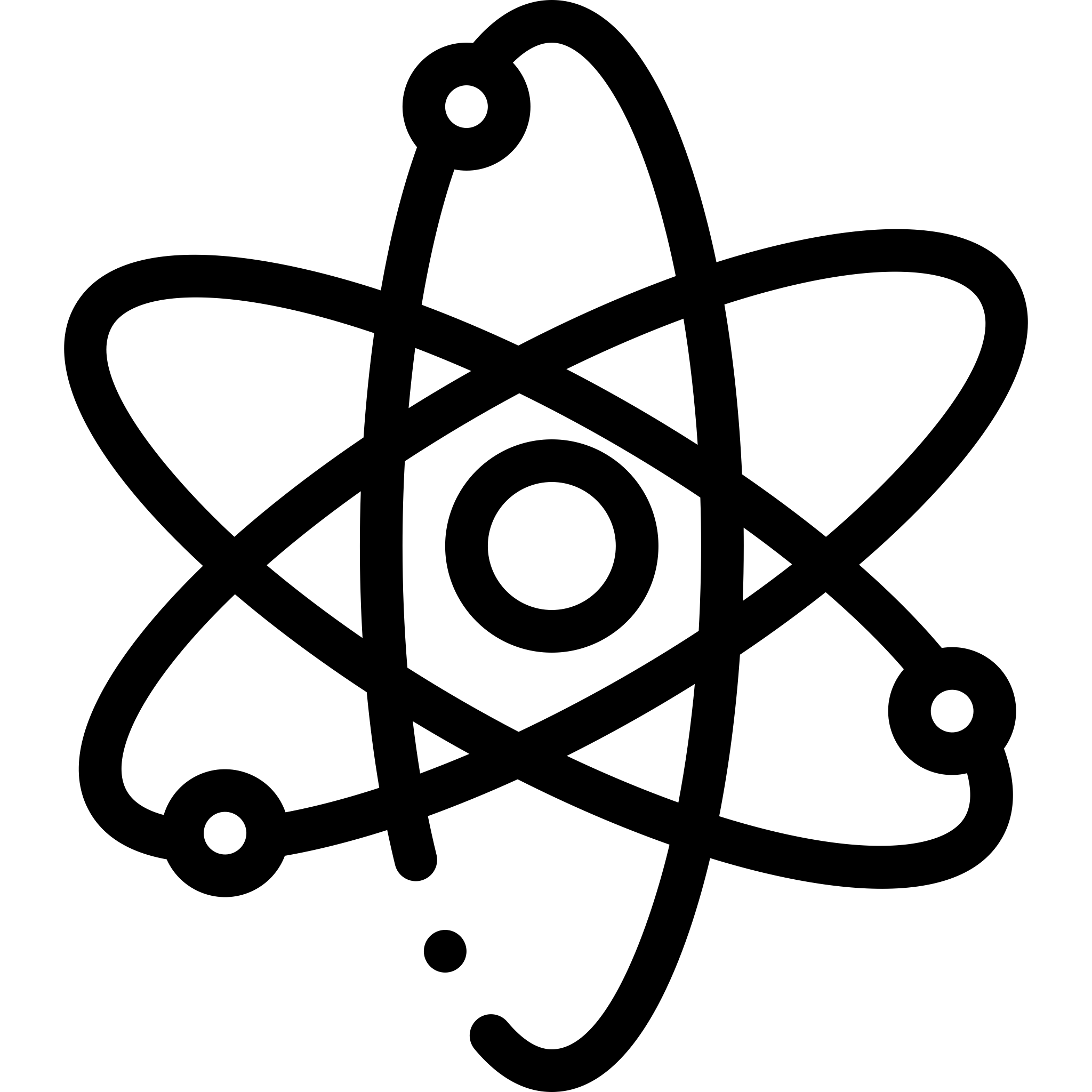 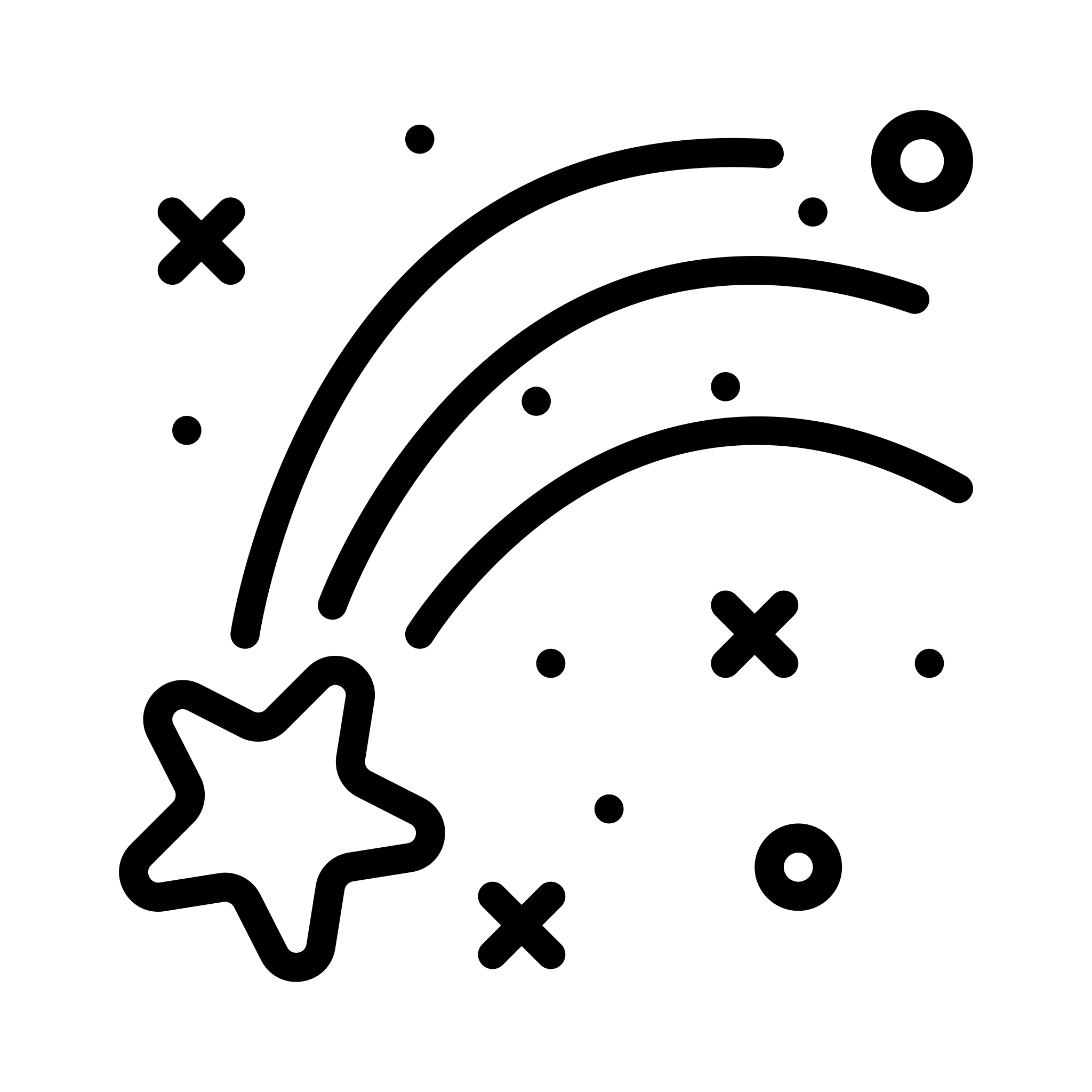 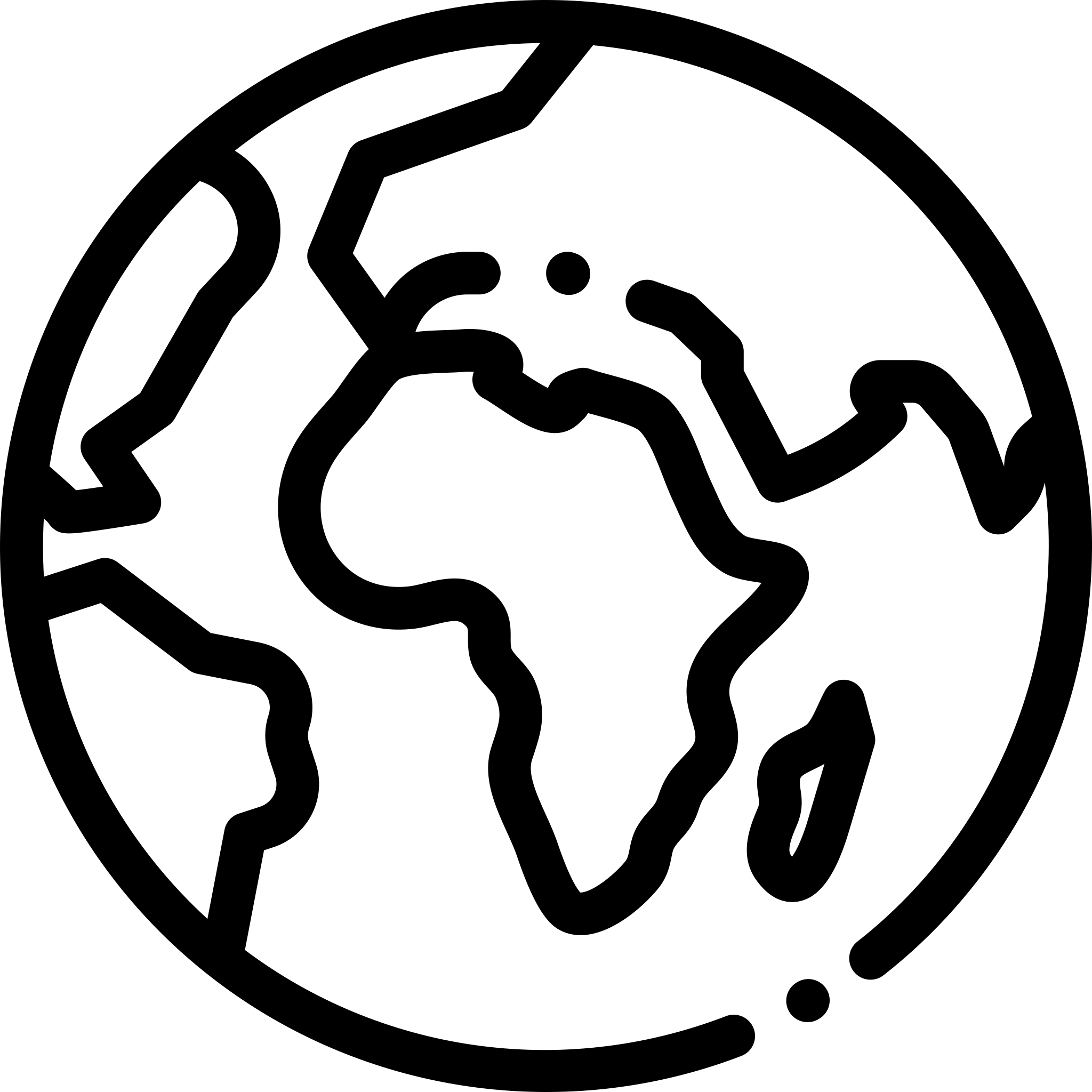 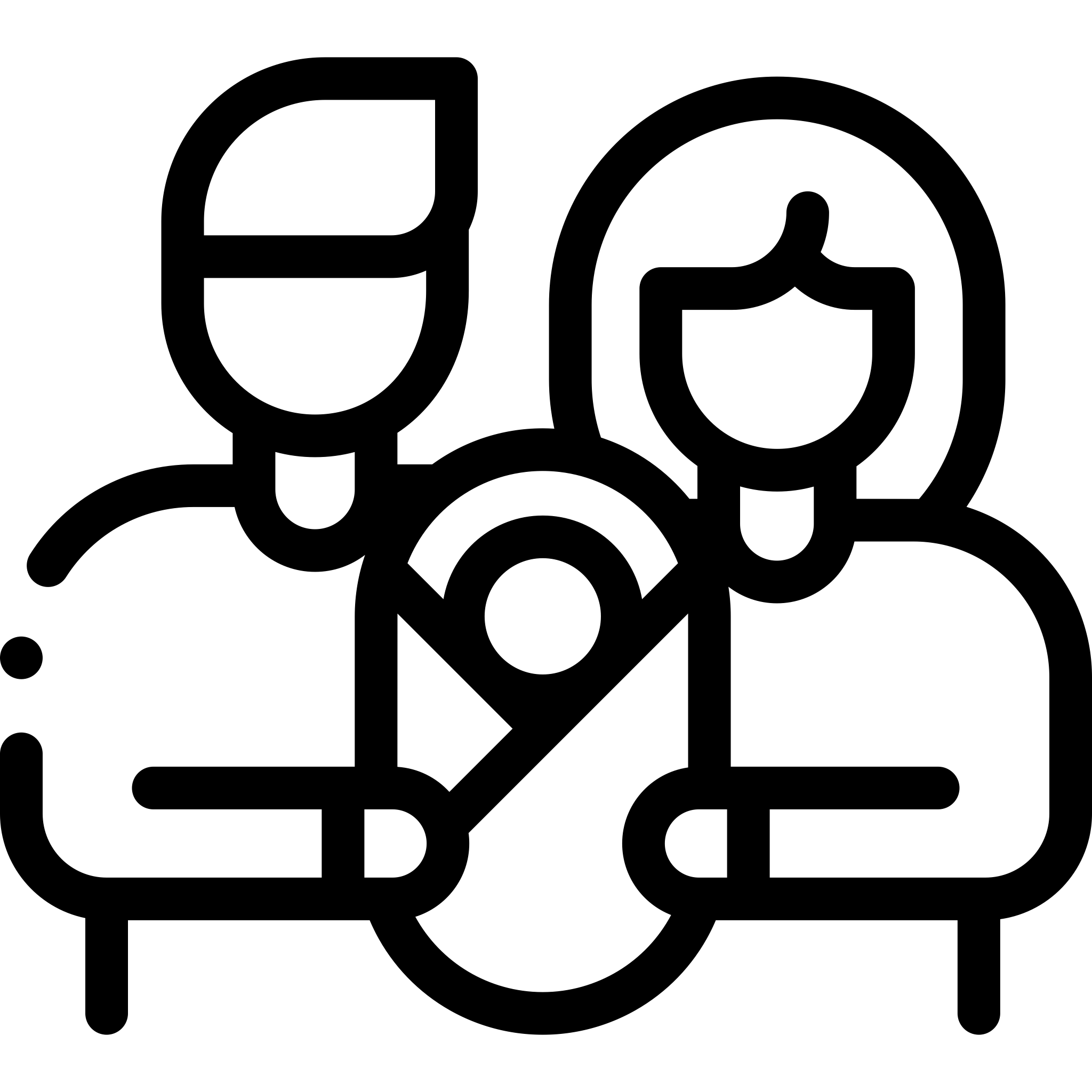 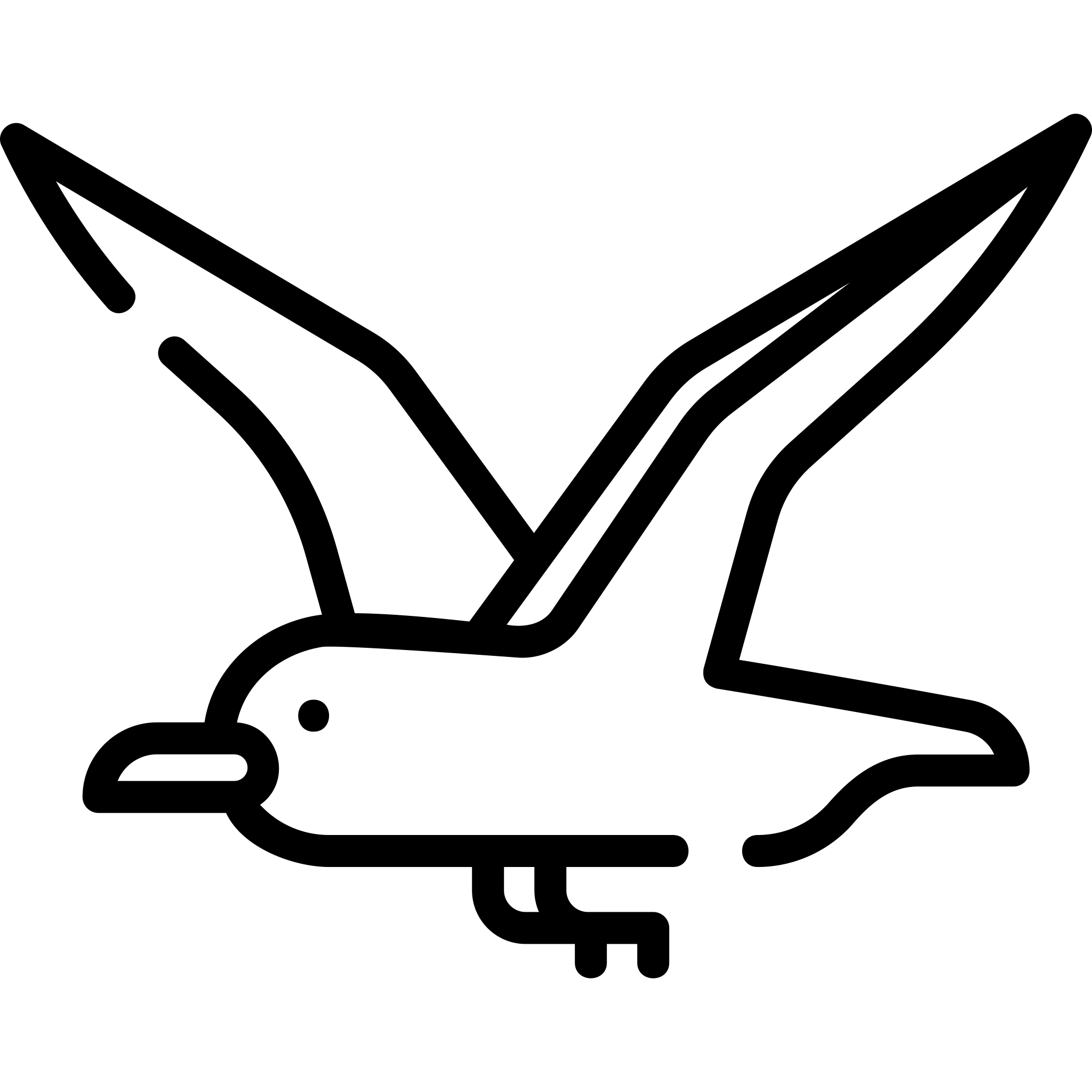 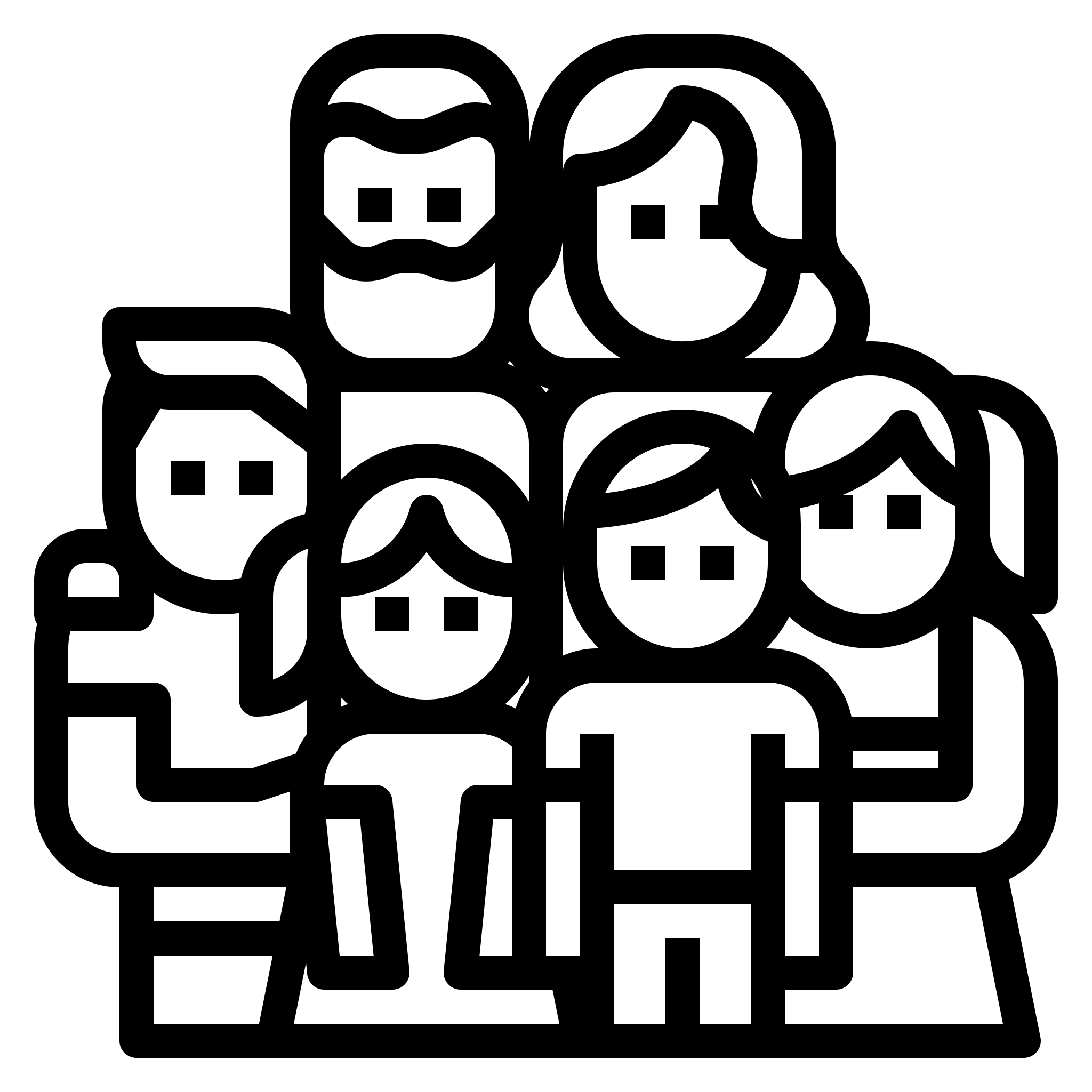 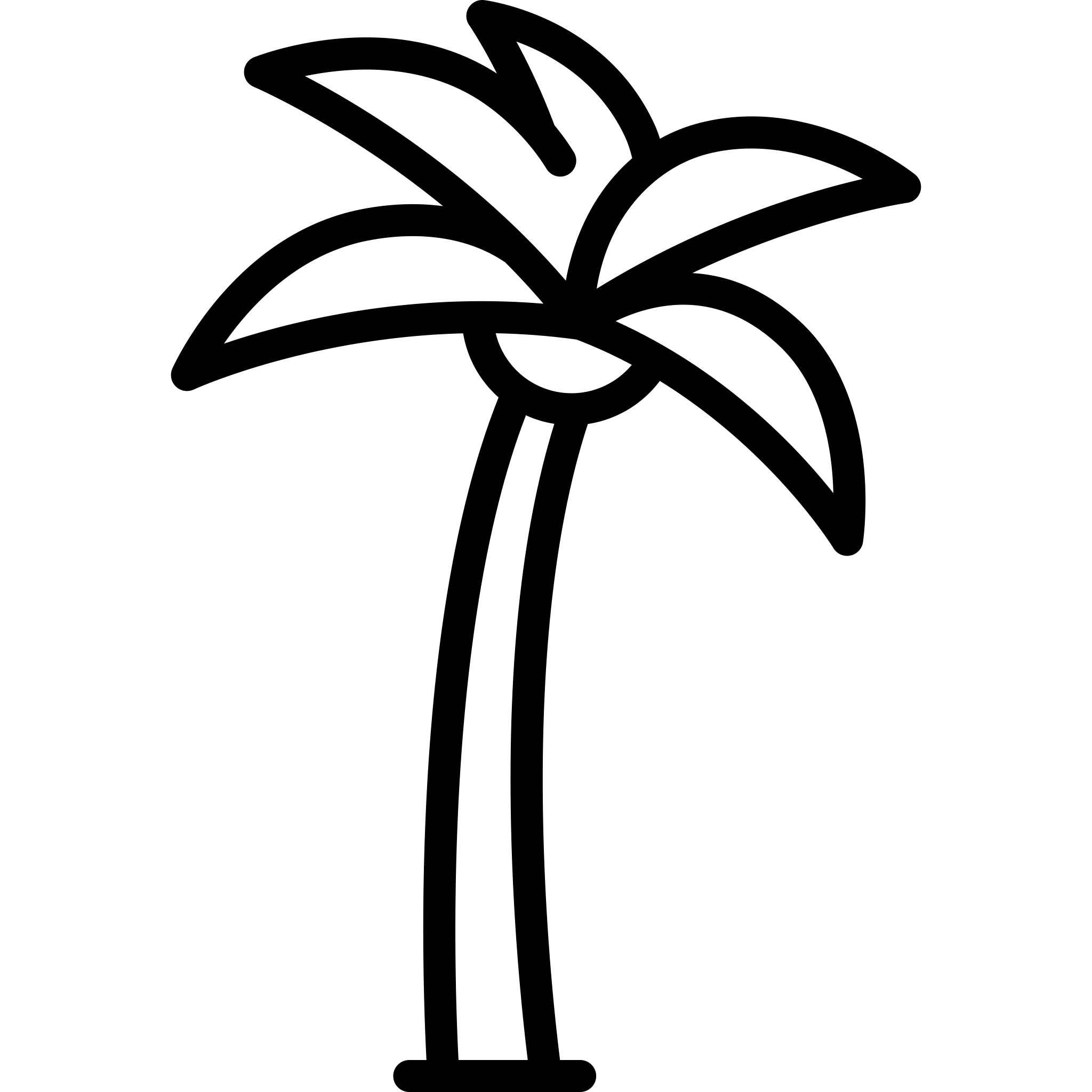 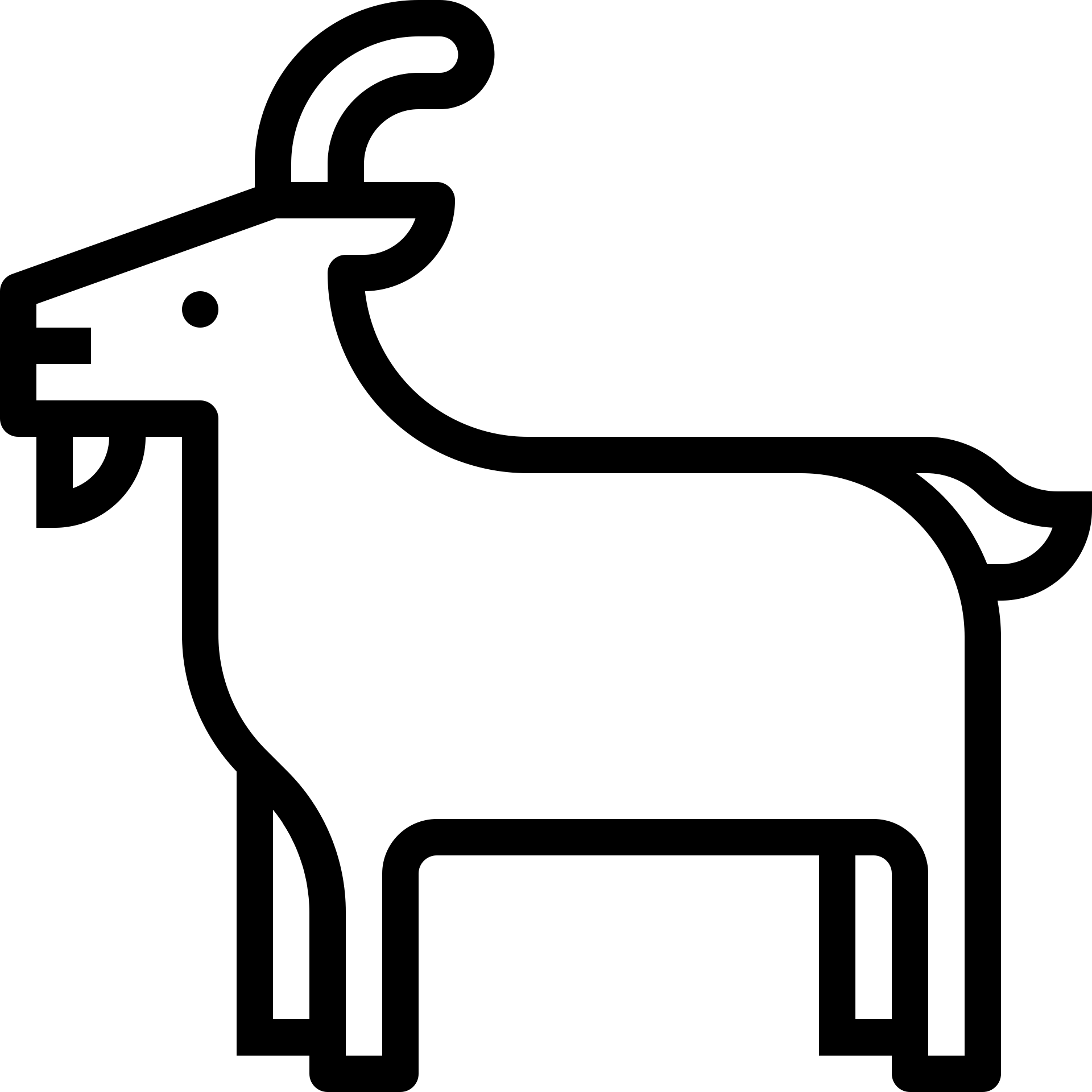 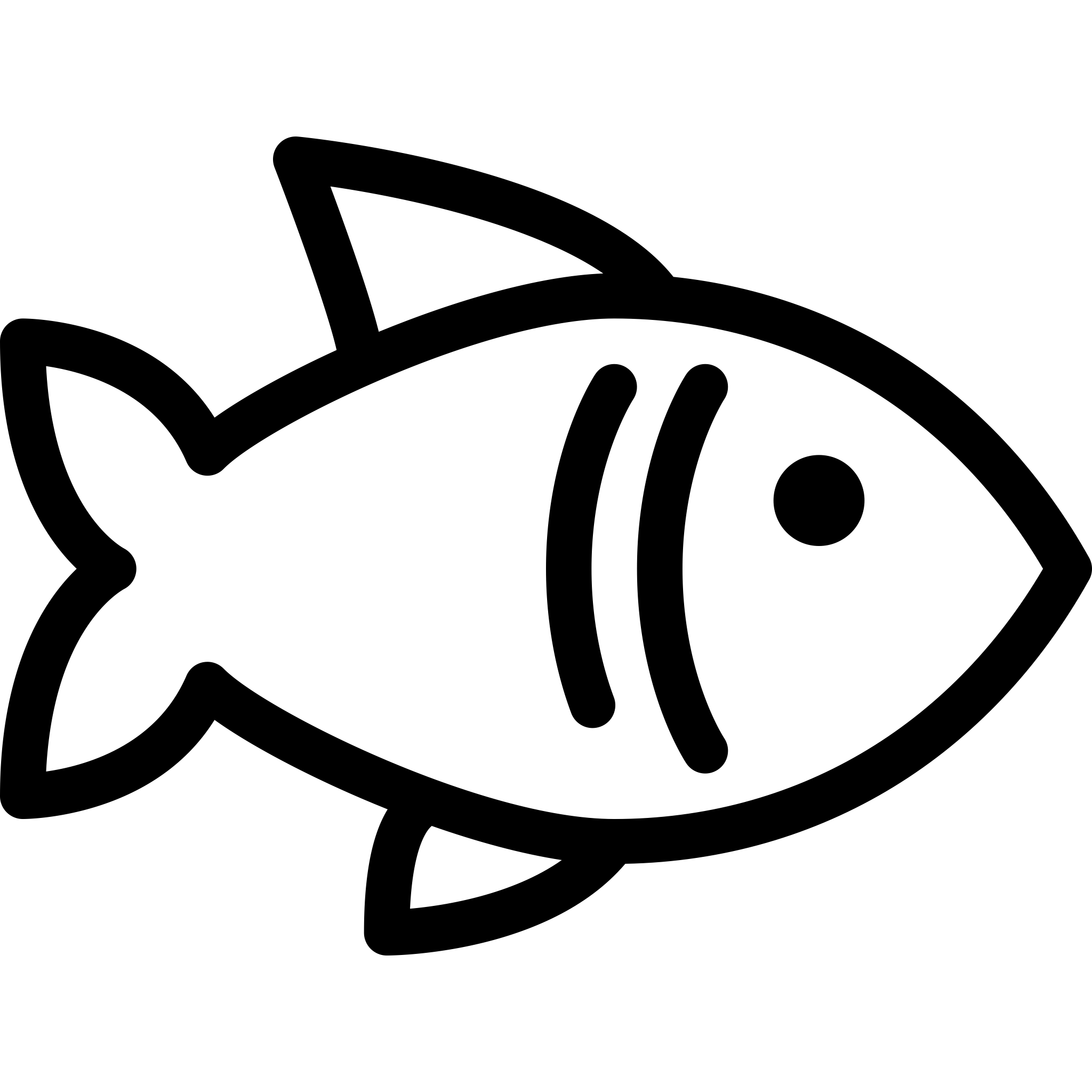 Akt stworzenia
Bóg stworzył:
Czas (bo określił początek),
Niebo – przestrzenie na różne rzeczy,
Ziemię – miejsce przeznaczone dla człowieka aby zasiedlił i zarządzał,
Człowieka – na podobieństwo siebie.
Dogmaty o Stwórcy
#1. Stworzenie wymaga Stwórcy.
#2. Stwórca nie wymaga stworzenia.
#3. Bóg jest niezmienny.
Niezmienność Boga:
Ml 3:6 – „Gdyż ja, PAN, nie zmieniam się”
Ps 102:28 - Ty zaś [ Panie ] jesteś zawsze ten sam i lata Twoje nie mają końca.
2Tm 2:13 - Jeśli my jesteśmy niewierni, On [Bóg ] pozostaje wierny, gdyż zaprzeć się samego siebie nie może.
Jk 1:17 - u Ojca światłości nie ma przemiany ani cienia zmienności.
Hbr 6:17-18 - Bóg, chcąc tym bardziej okazać (…) niezmienność swojej woli, poręczył ją przysięgą,  abyśmy (…) mogli chwycić się leżącej przed nami nadziei.
[Speaker Notes: δόγμα]
Dobro
#4. Pojęcie dobra odnosi się do Stwórcy.
Definicja:
	Dobro to stan rzeczy, zgodny z zamysłem Boga.
… będzie o tym dalej!
Władca i prawodawca
#5. Stwórca ma wszelkie prawa wobec stworzenia.
Ćwiczenie
Czy Bóg może stworzyć kamień tak ciężki, że nie potrafi go podnieść?
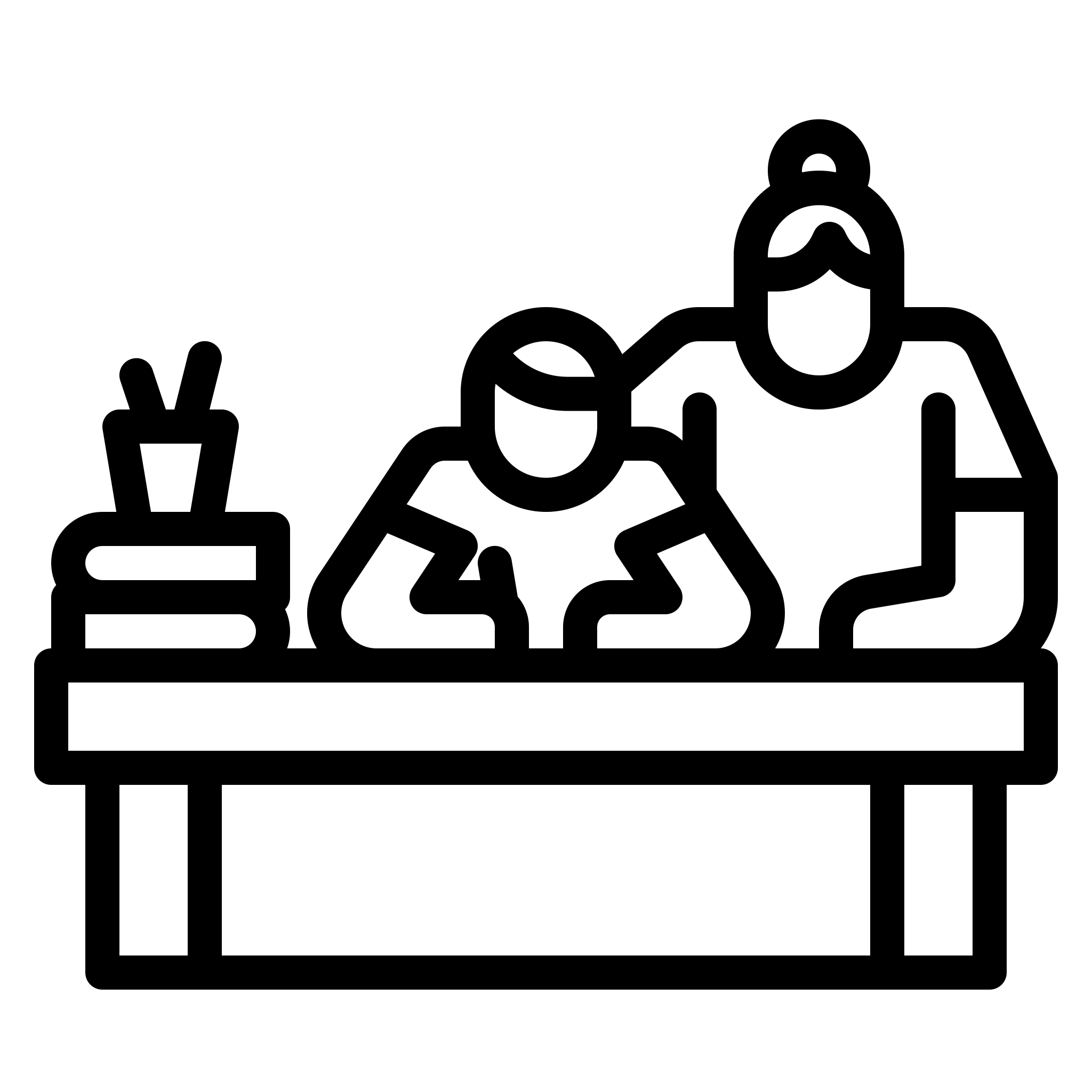 #2. Święty
Objawienie
Objawienie – to przesłanie lub wydarzenia, poprzez które Bóg, daje się poznać jednostkom lub grupom ludzi.
Pojęcie funkcjonuje tylko w światopoglądzie teistycznym.
Rzeczywistość
1. Rzeczywistość to wszystko co istnieje.

2. Rzeczywistość to wszystko, wszędzie i zawsze.
Rzeczywistość
Bóg
Stworzył
Stworzył
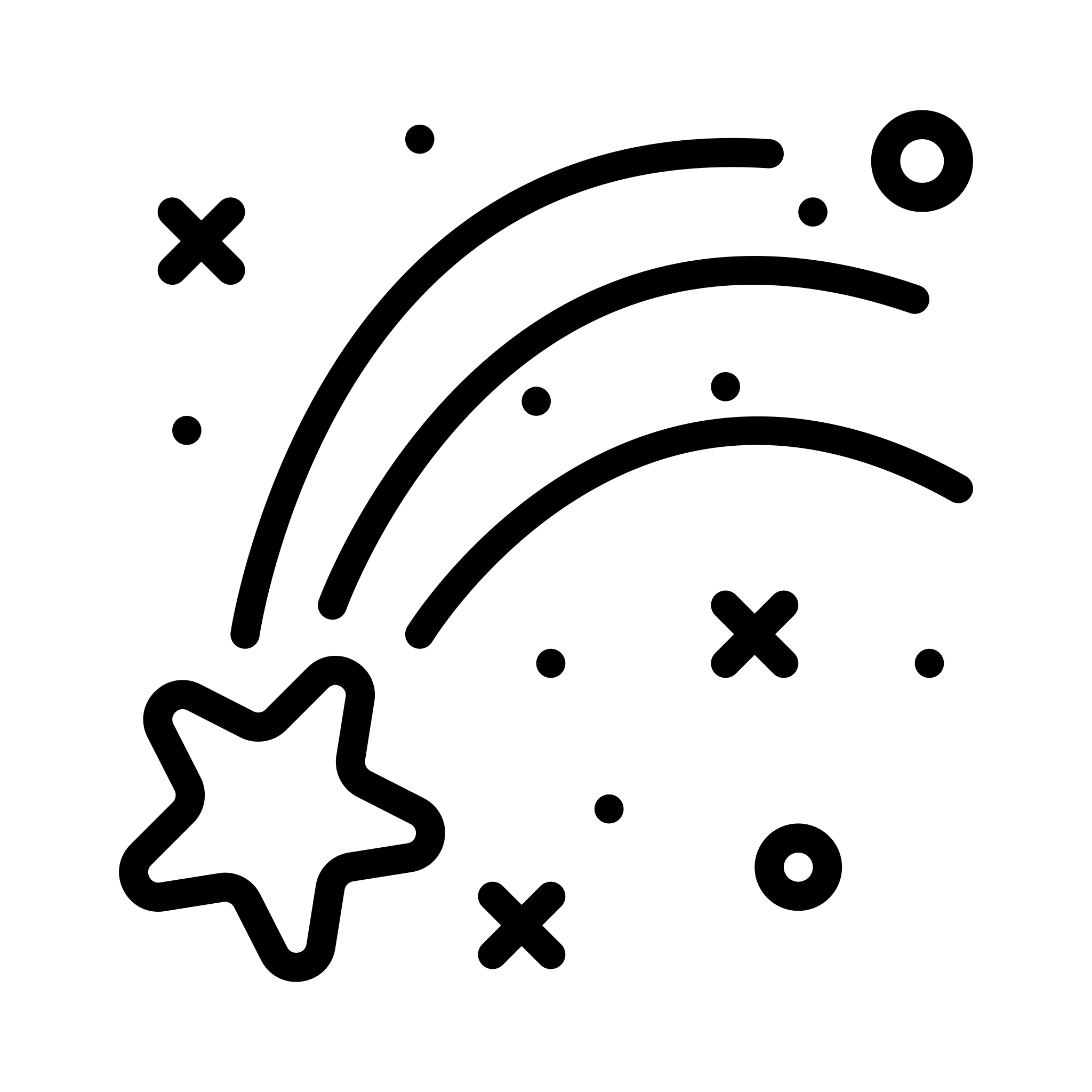 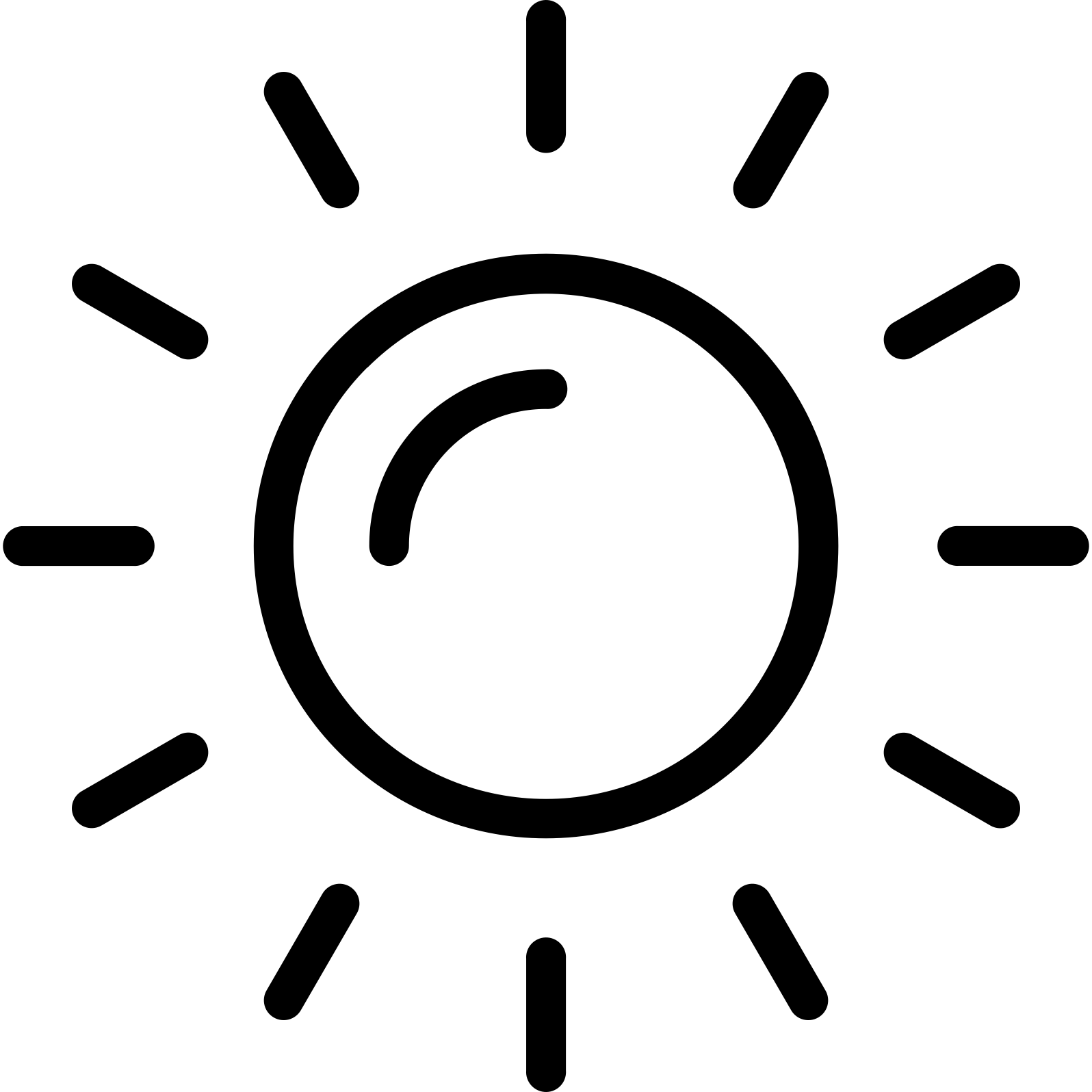 Niebo (przestrzeń)
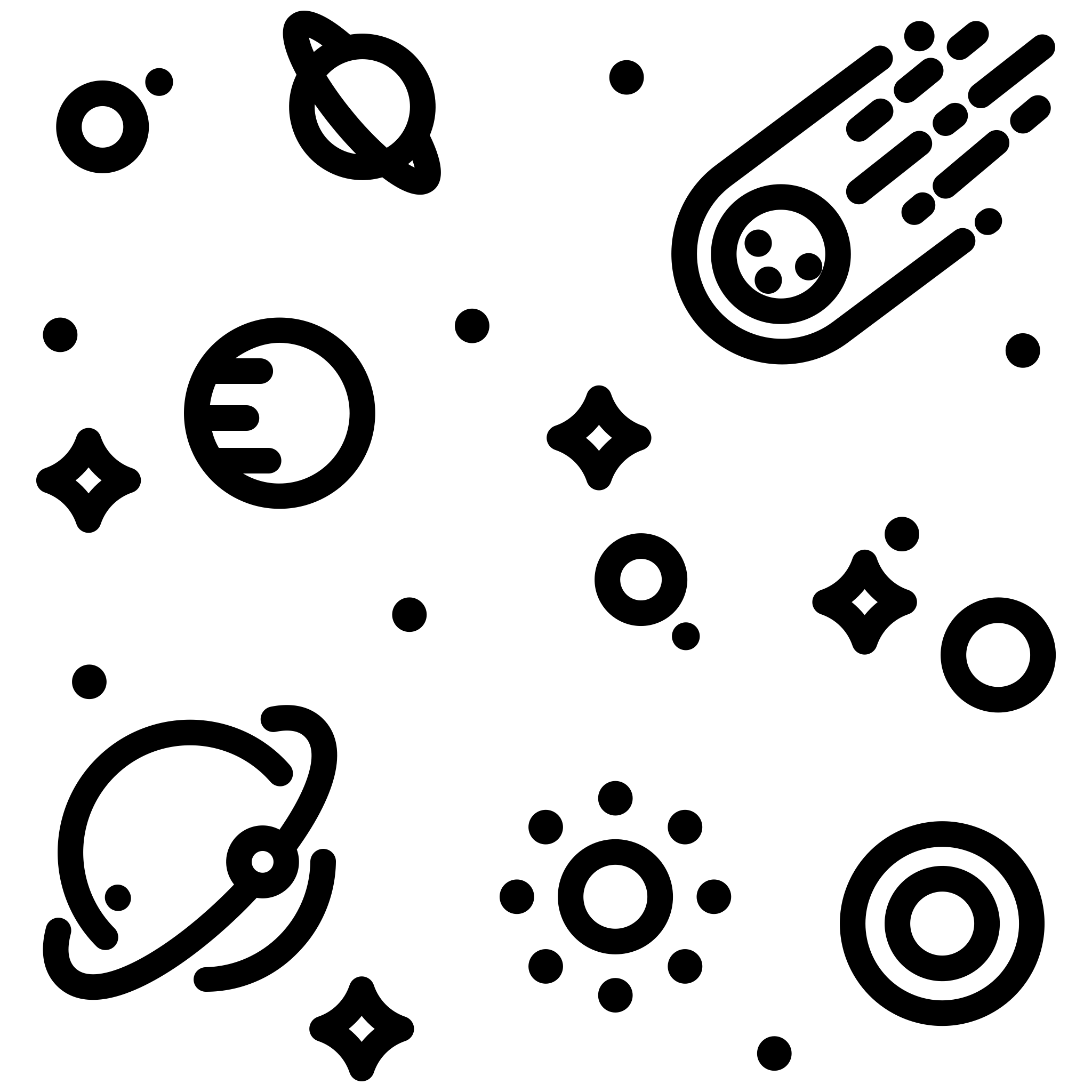 Stworzył
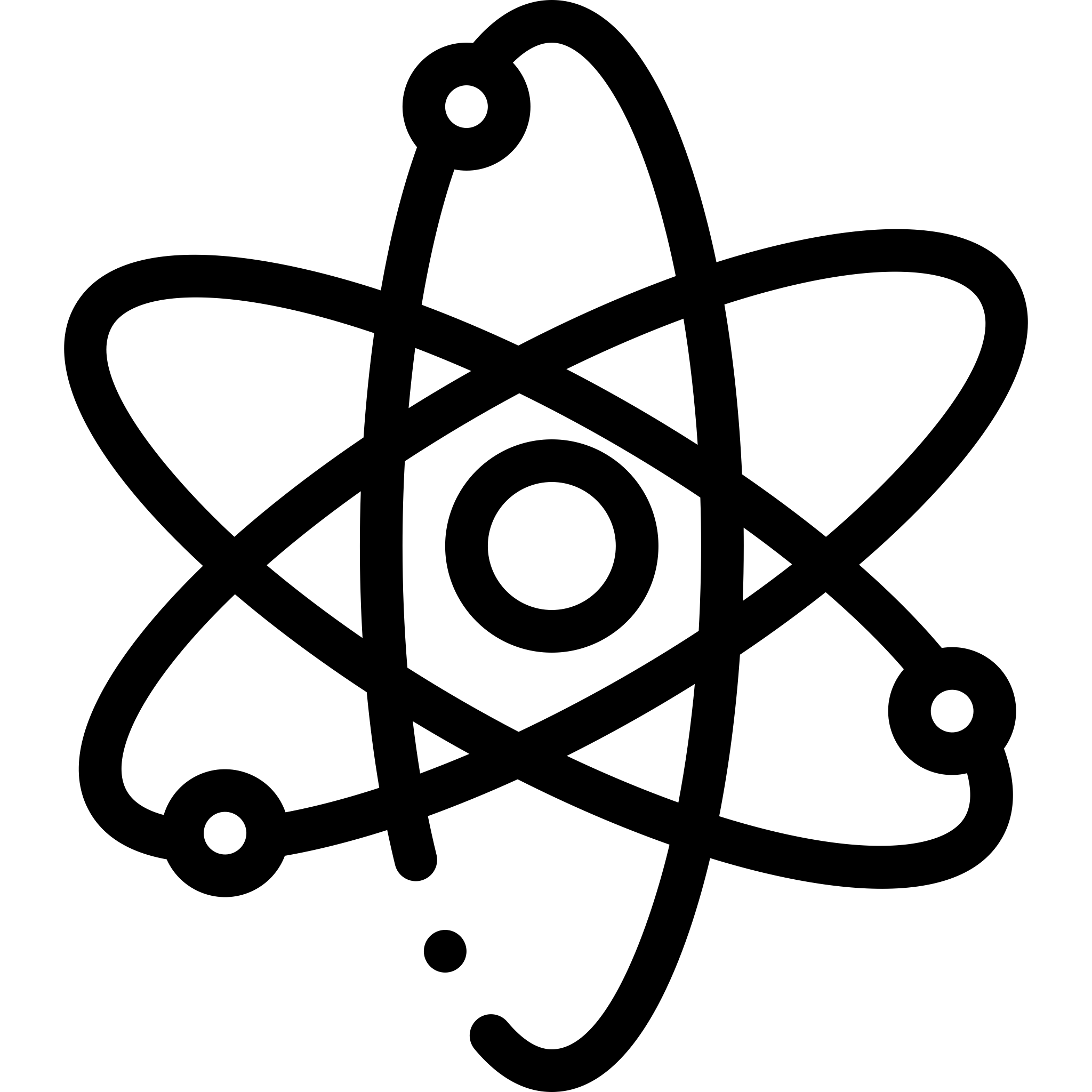 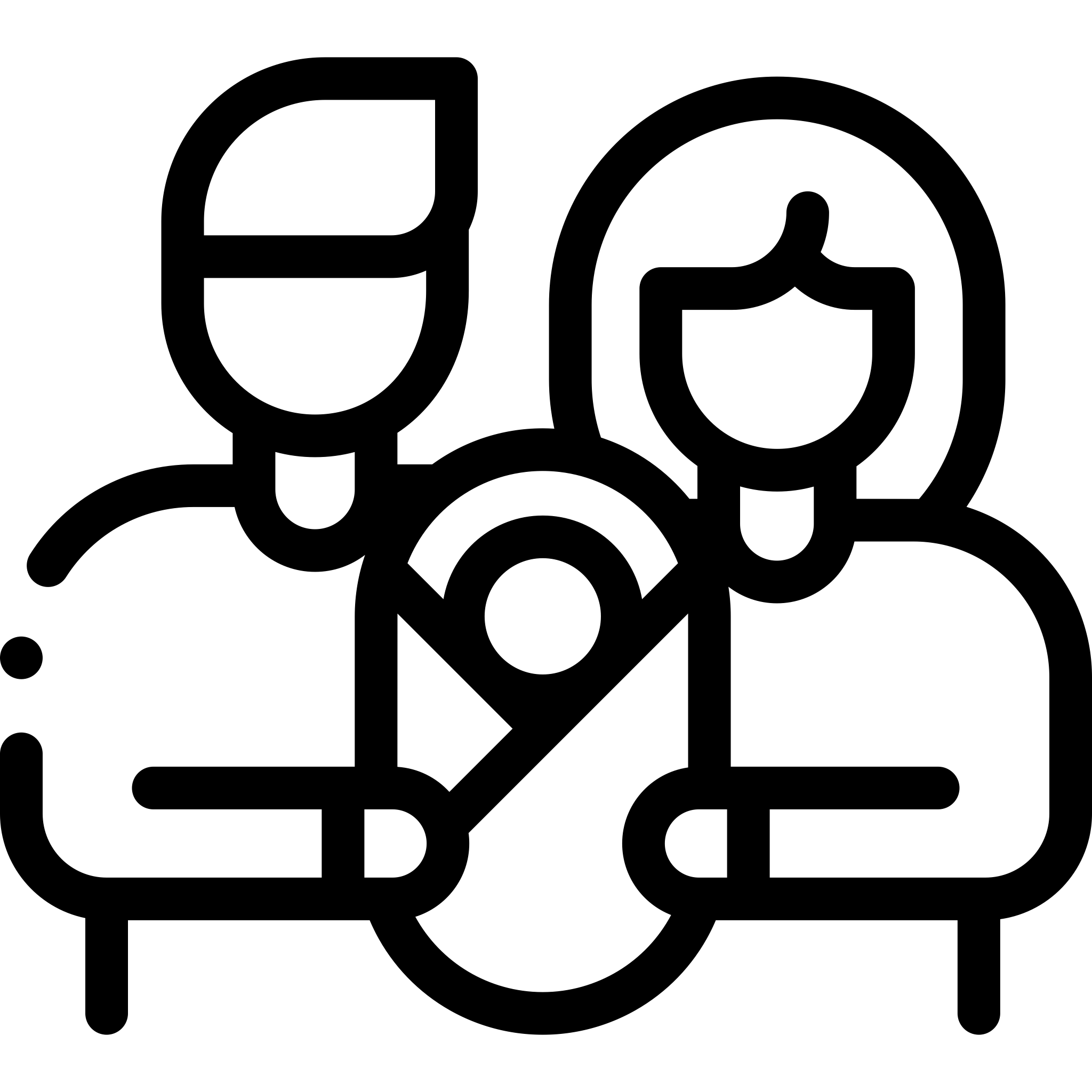 Ziemia (materia)
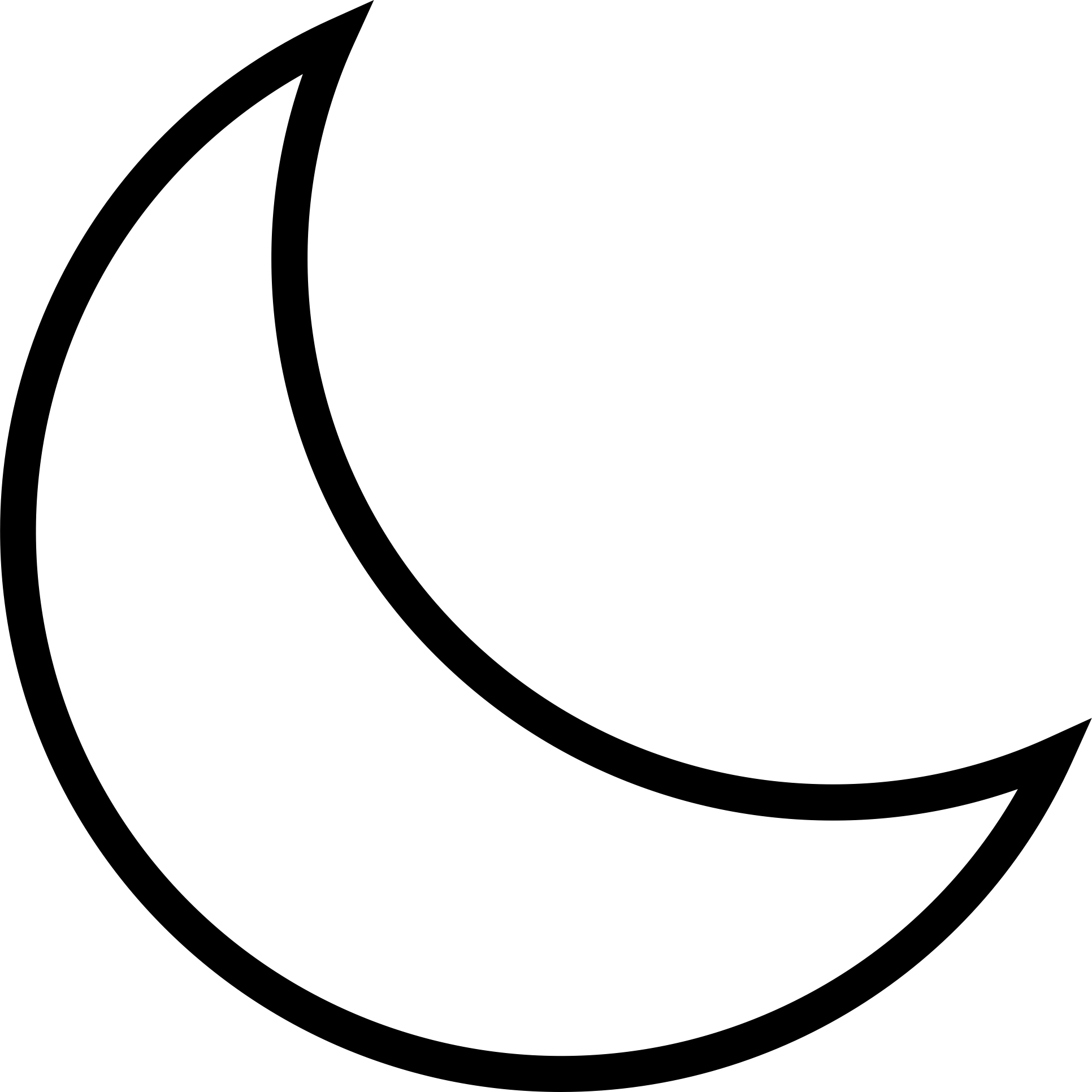 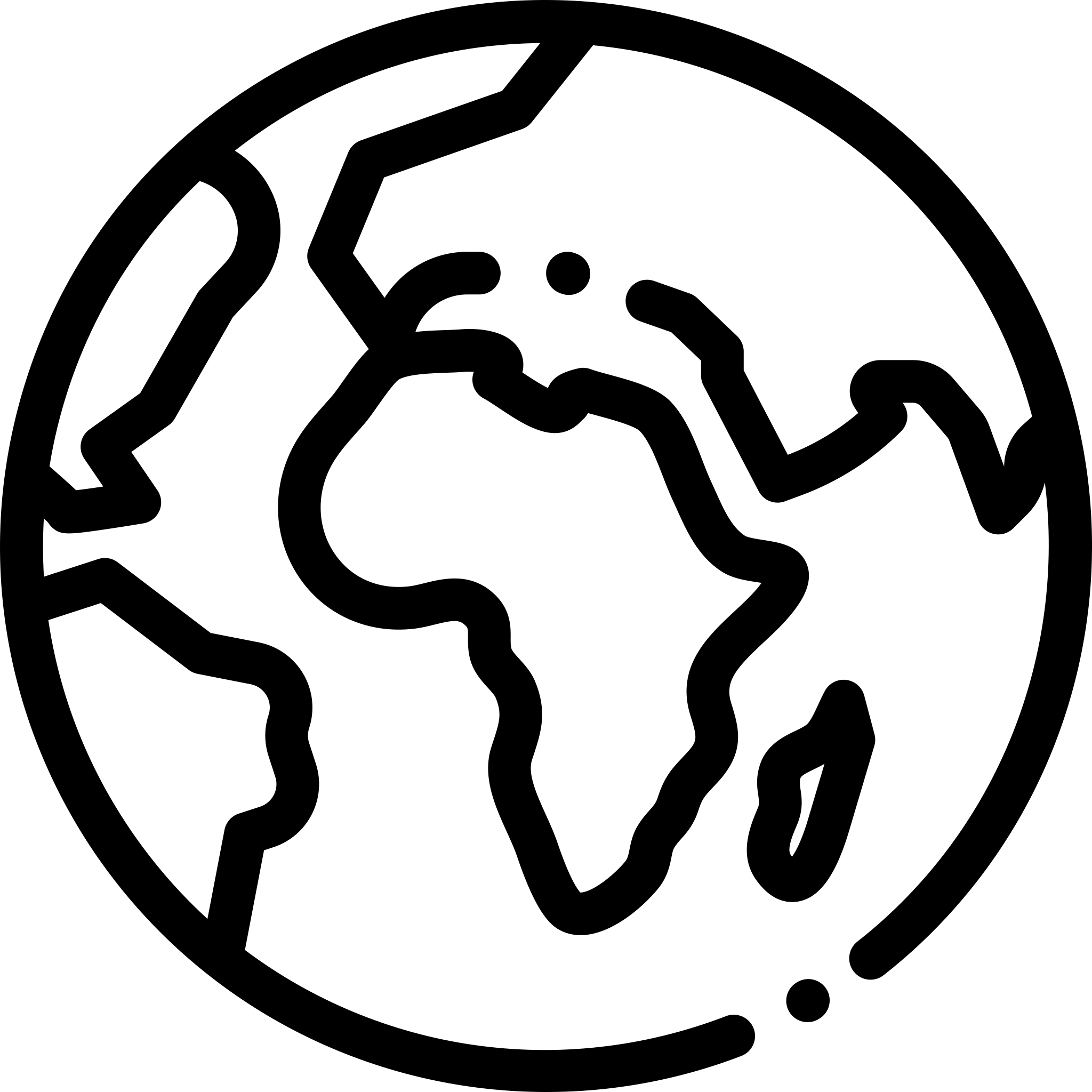 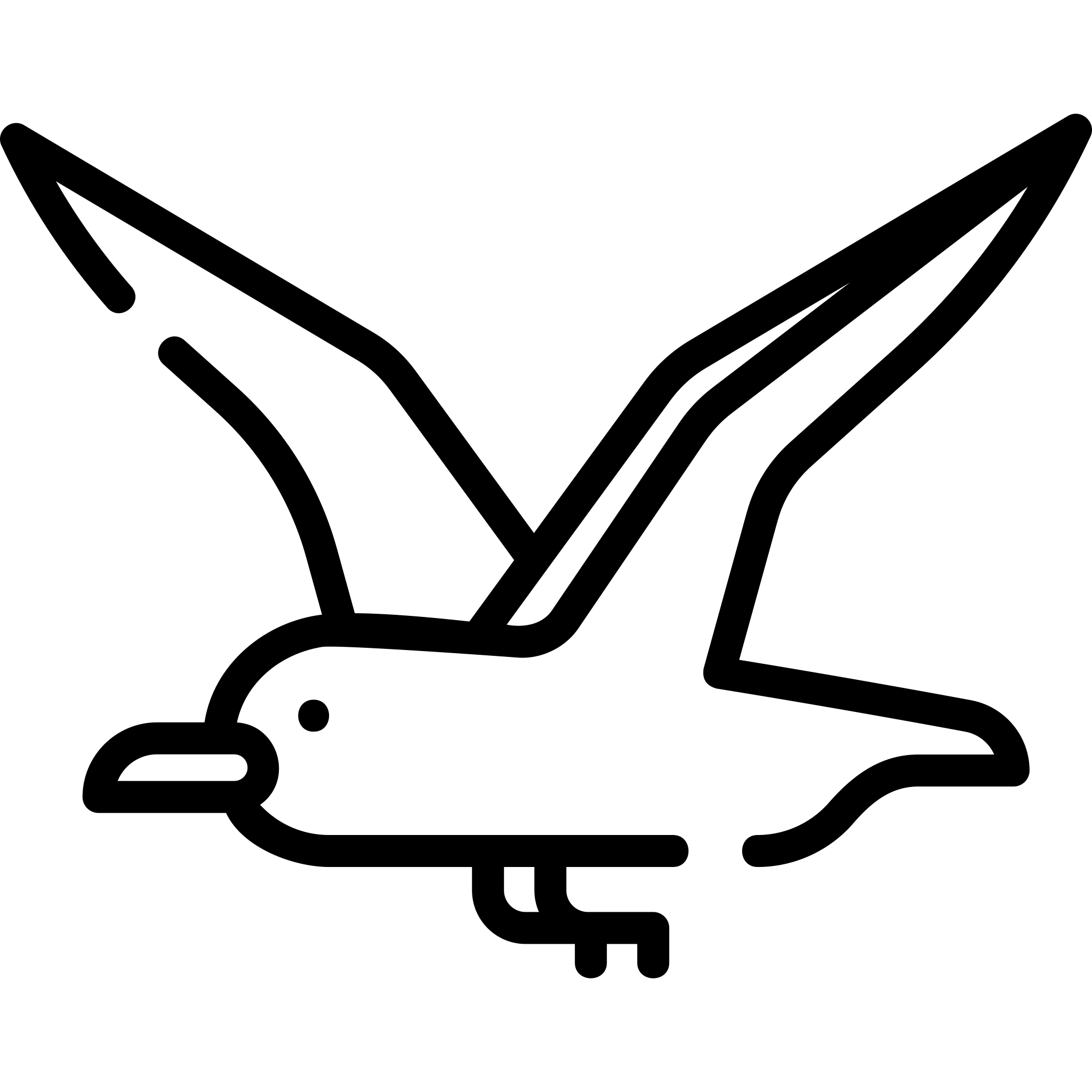 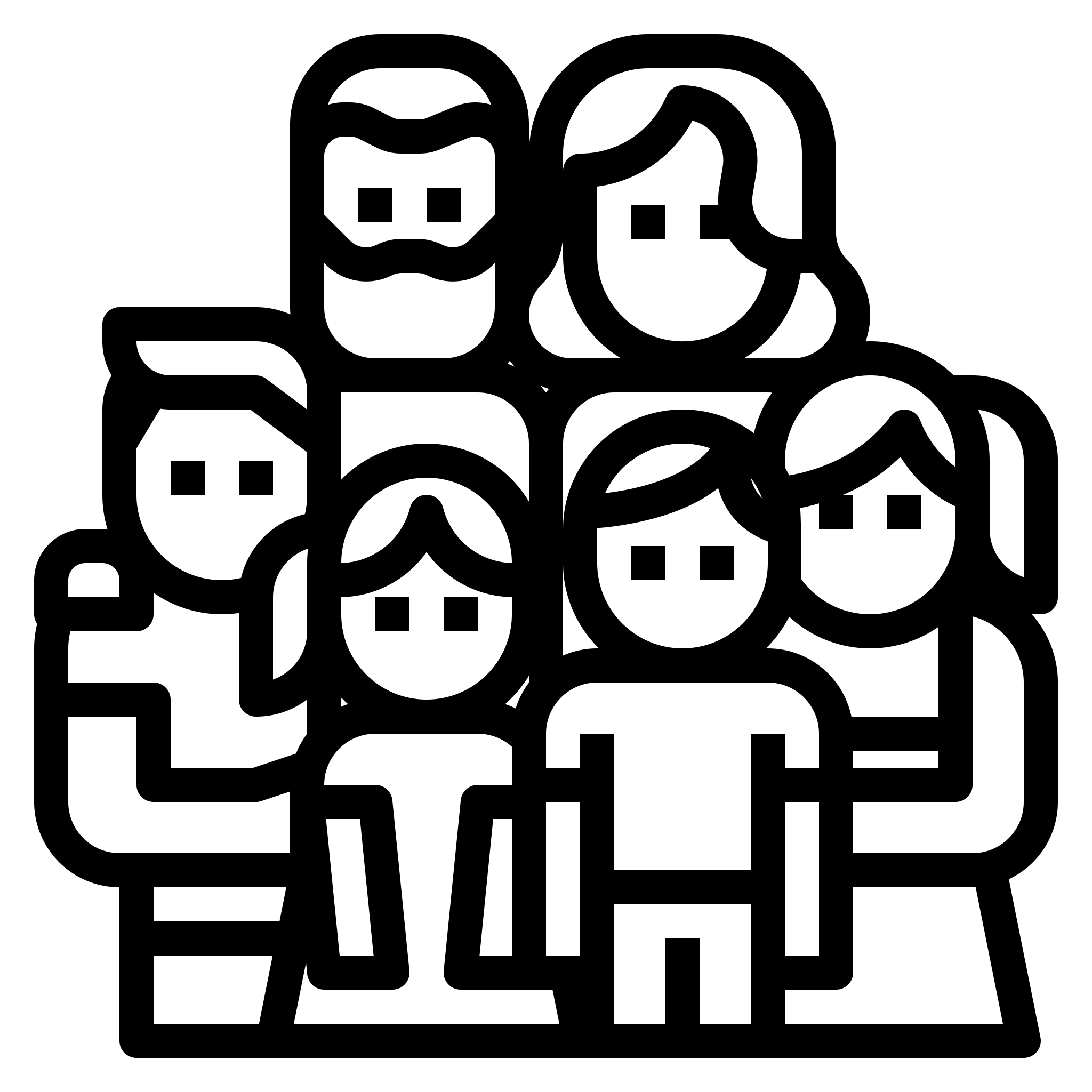 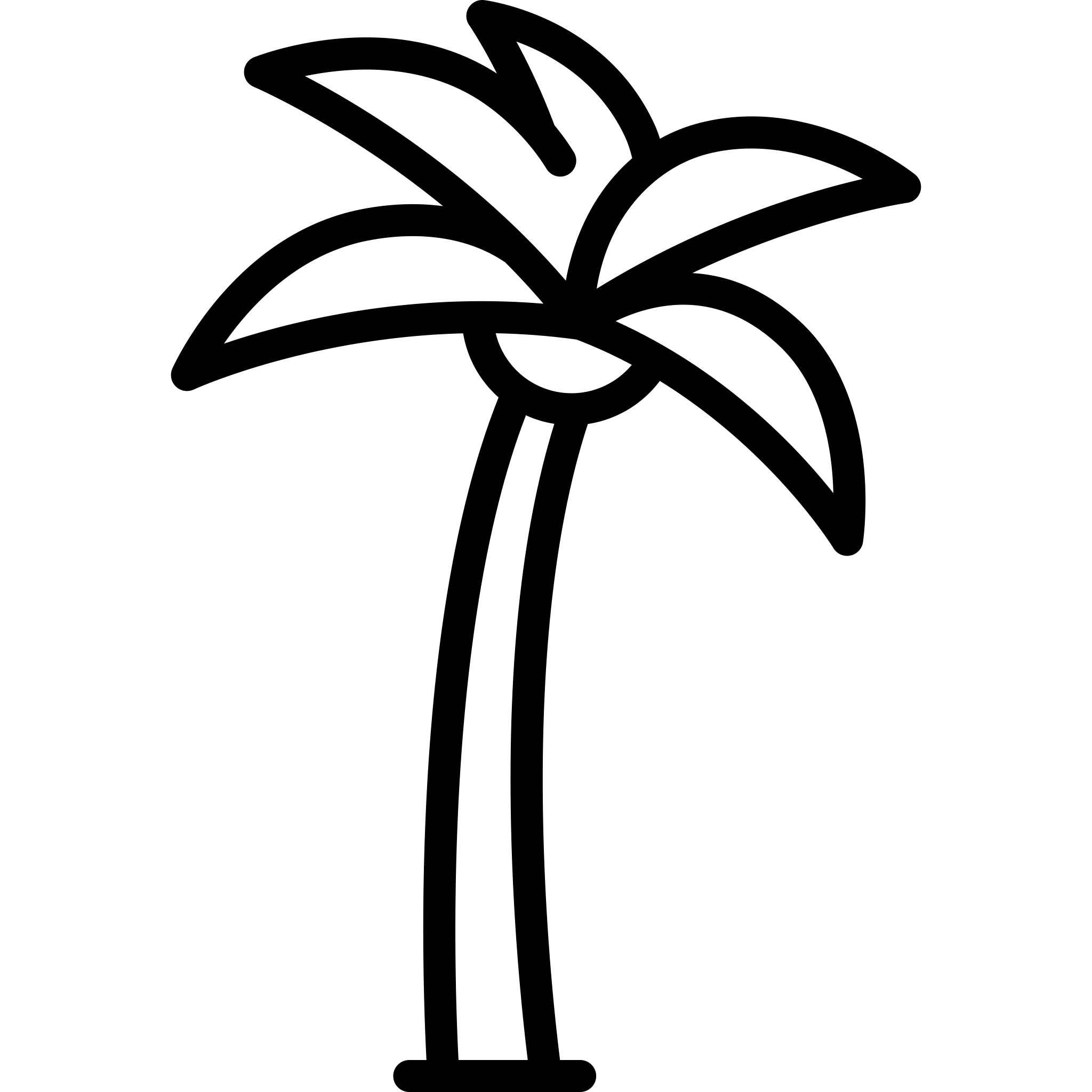 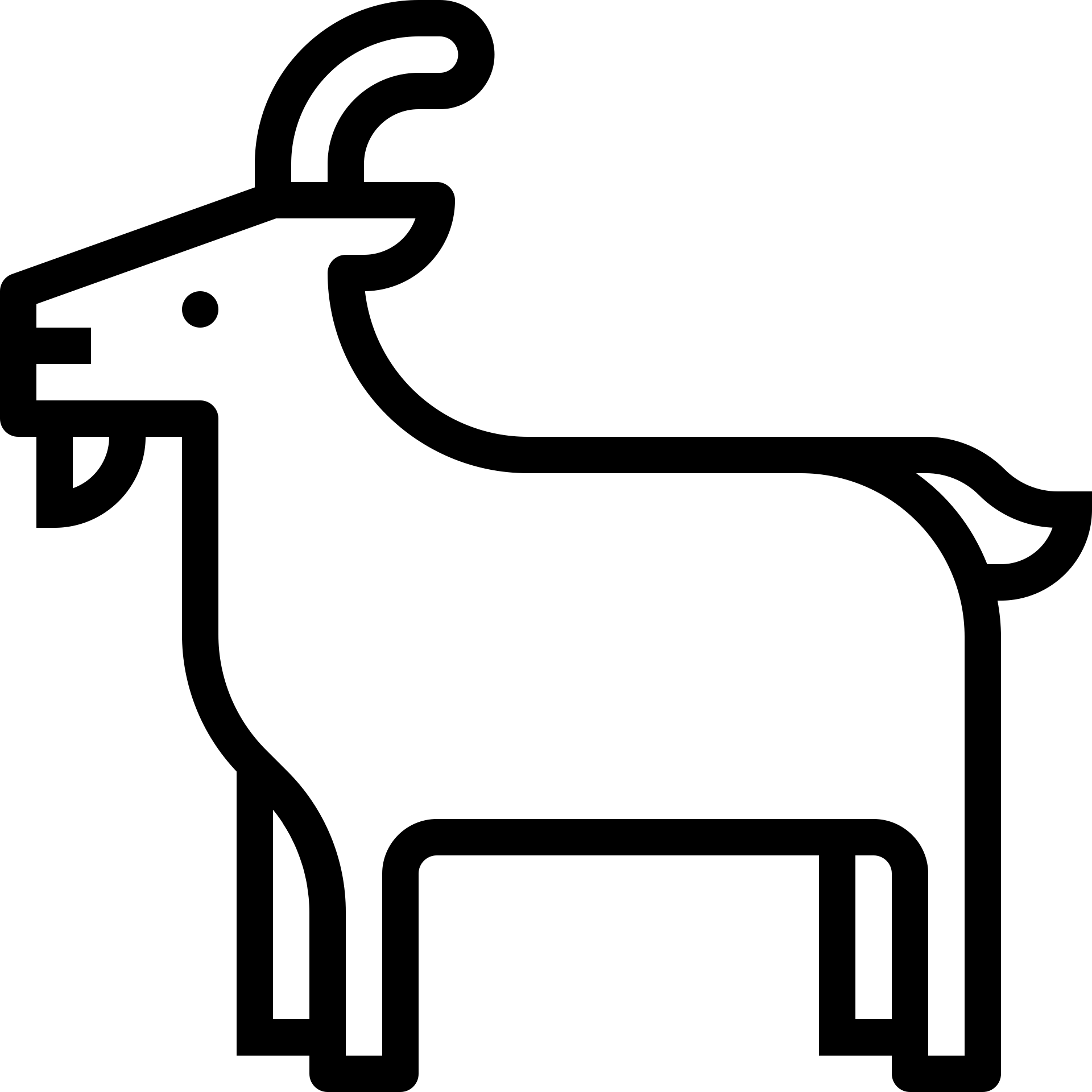 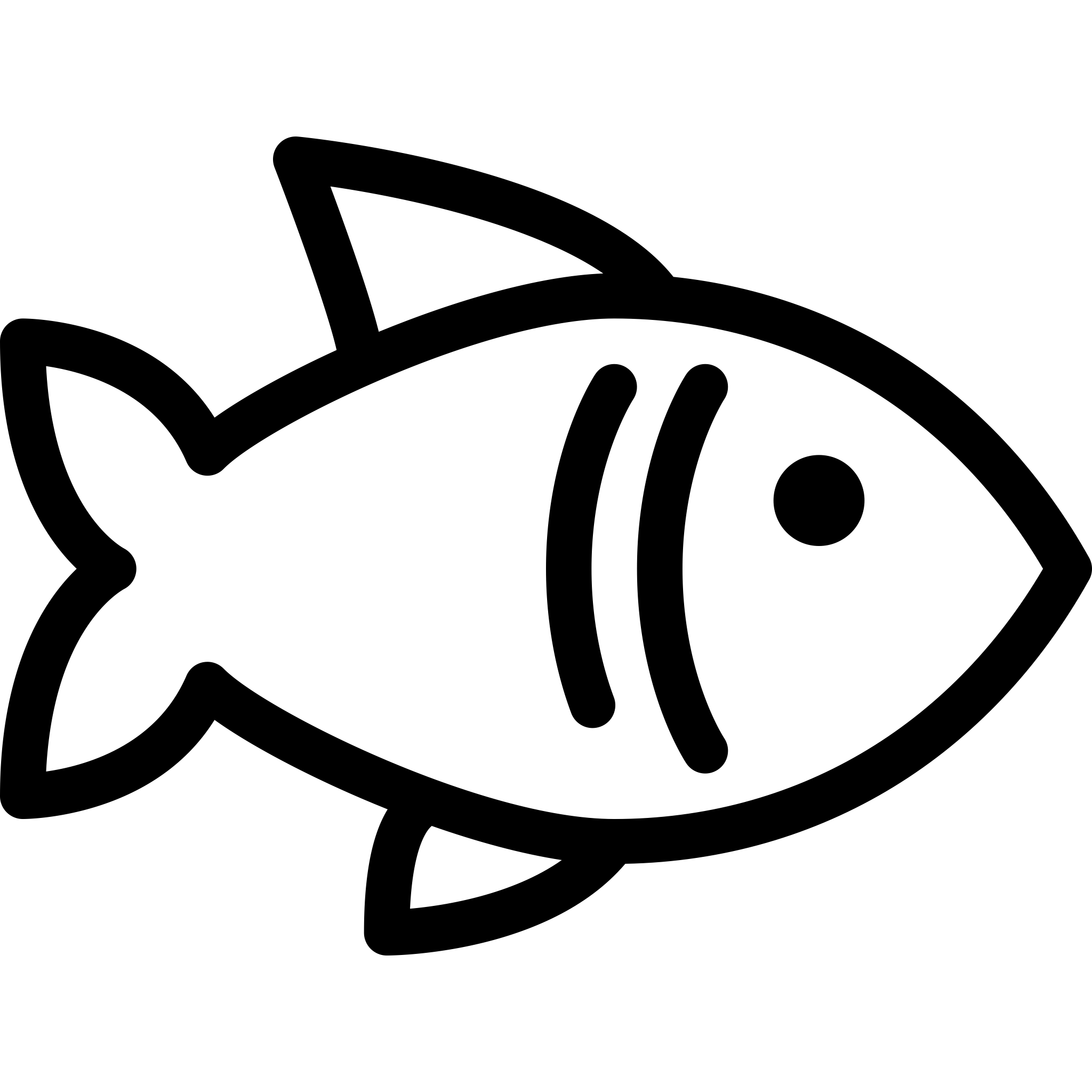 Stwórca
Rzeczywistość
Bóg
Stworzenie
Niebo (przestrzeń)
Ziemia (materia)
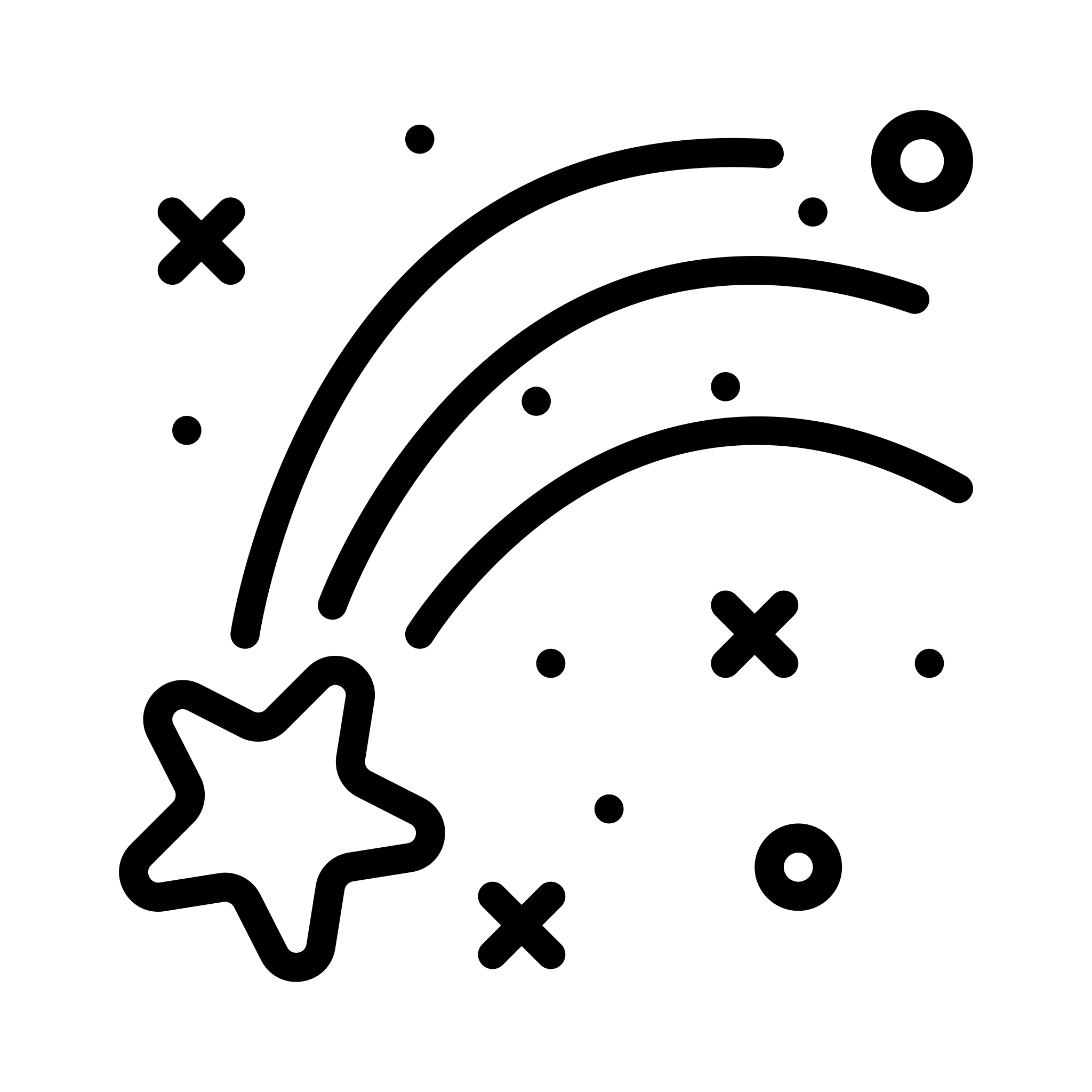 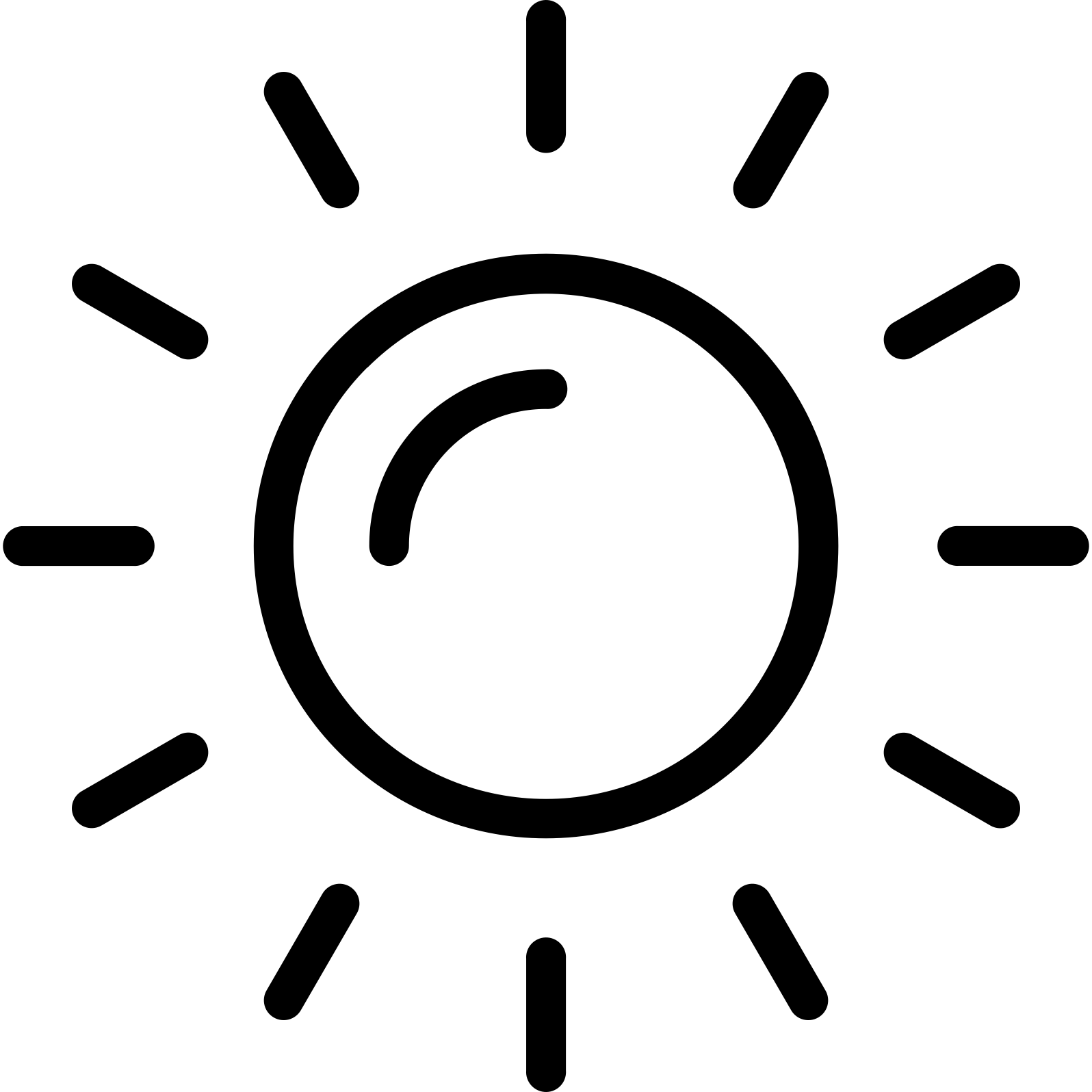 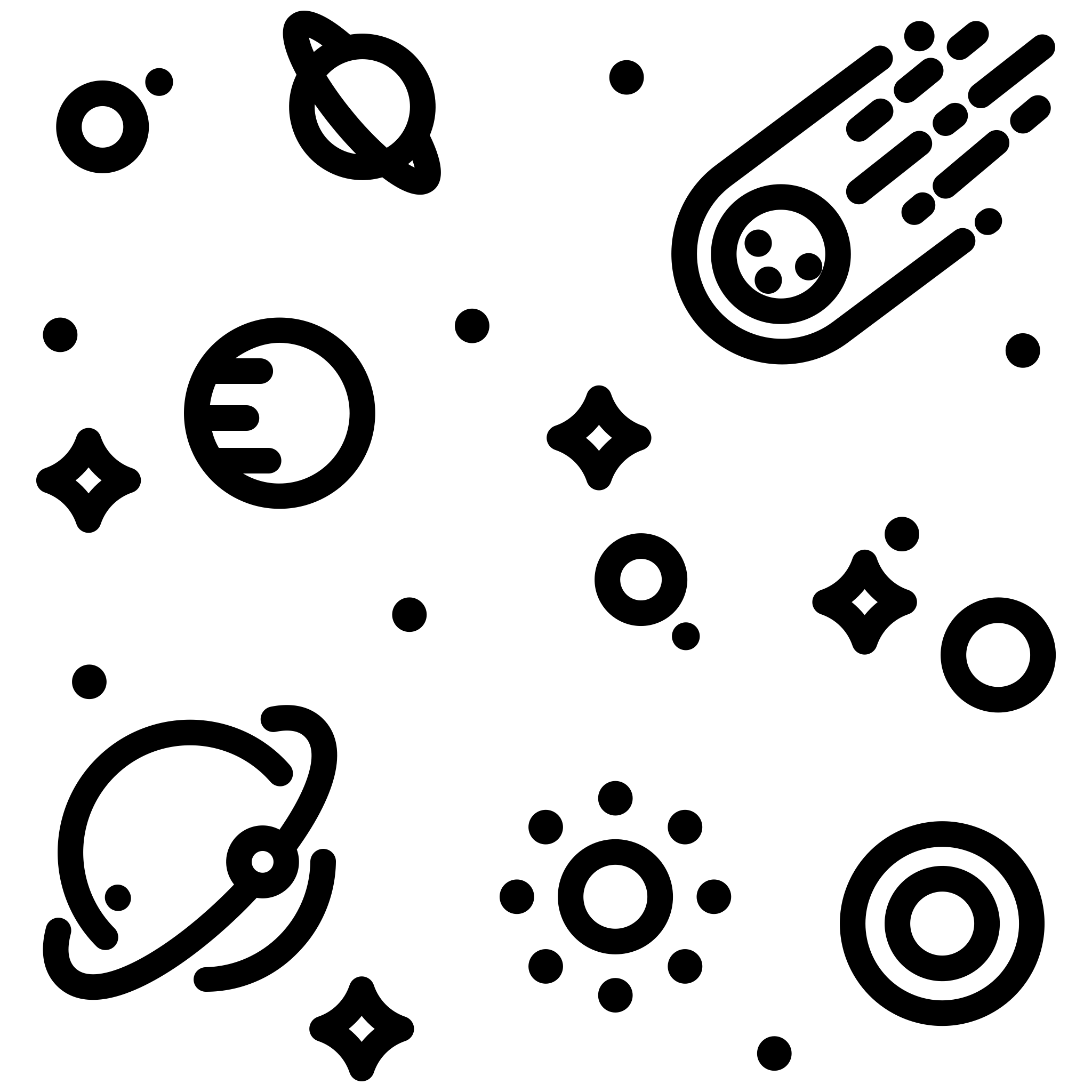 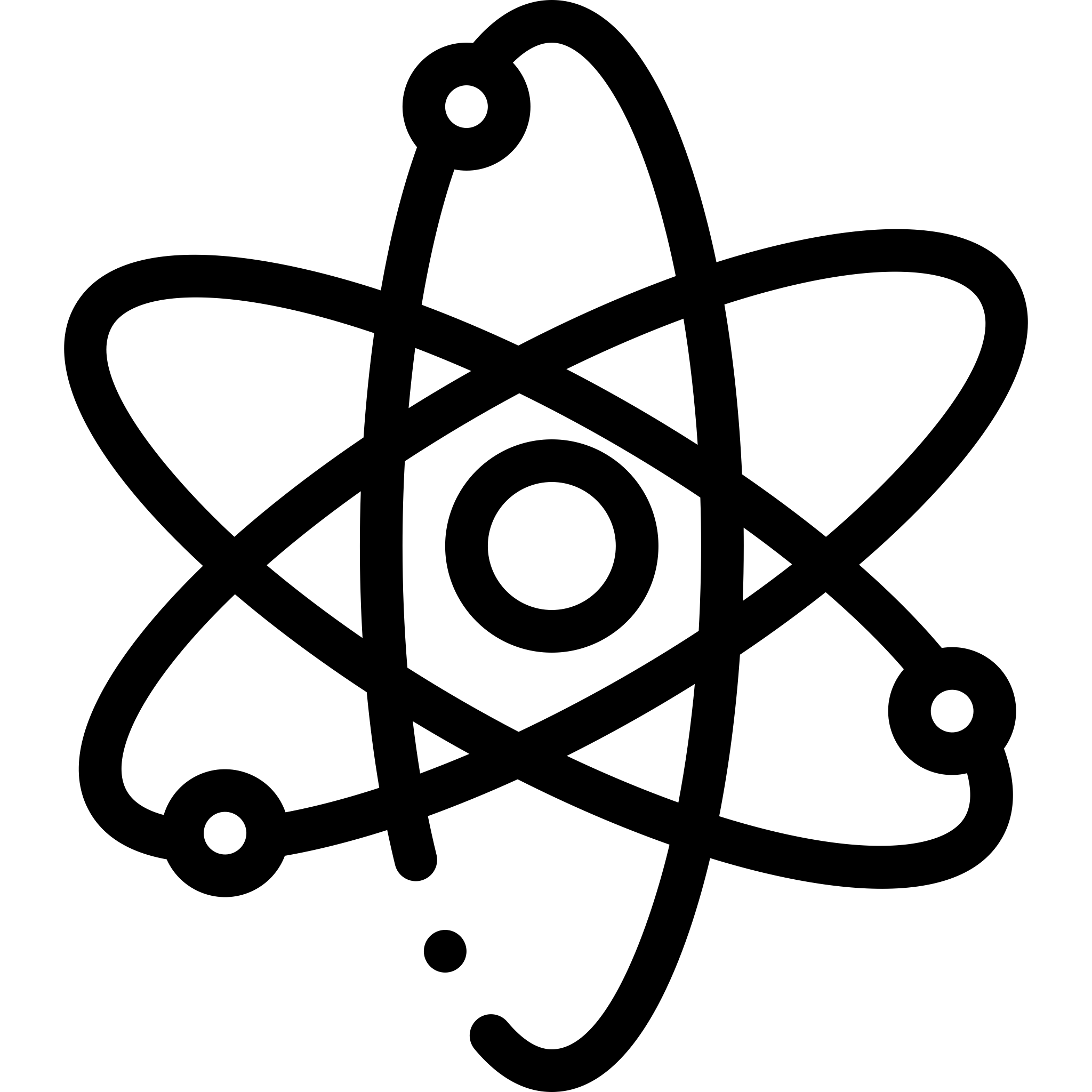 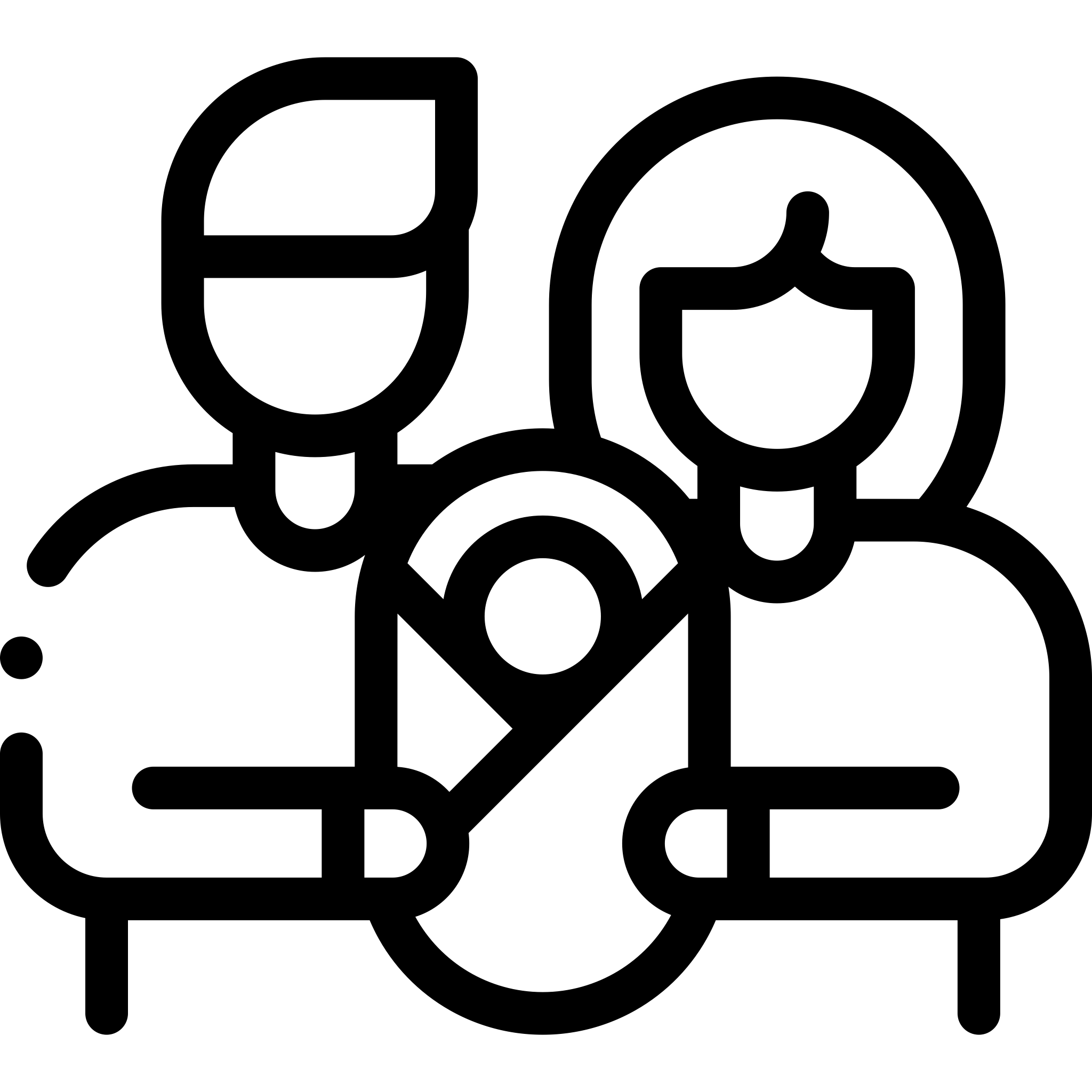 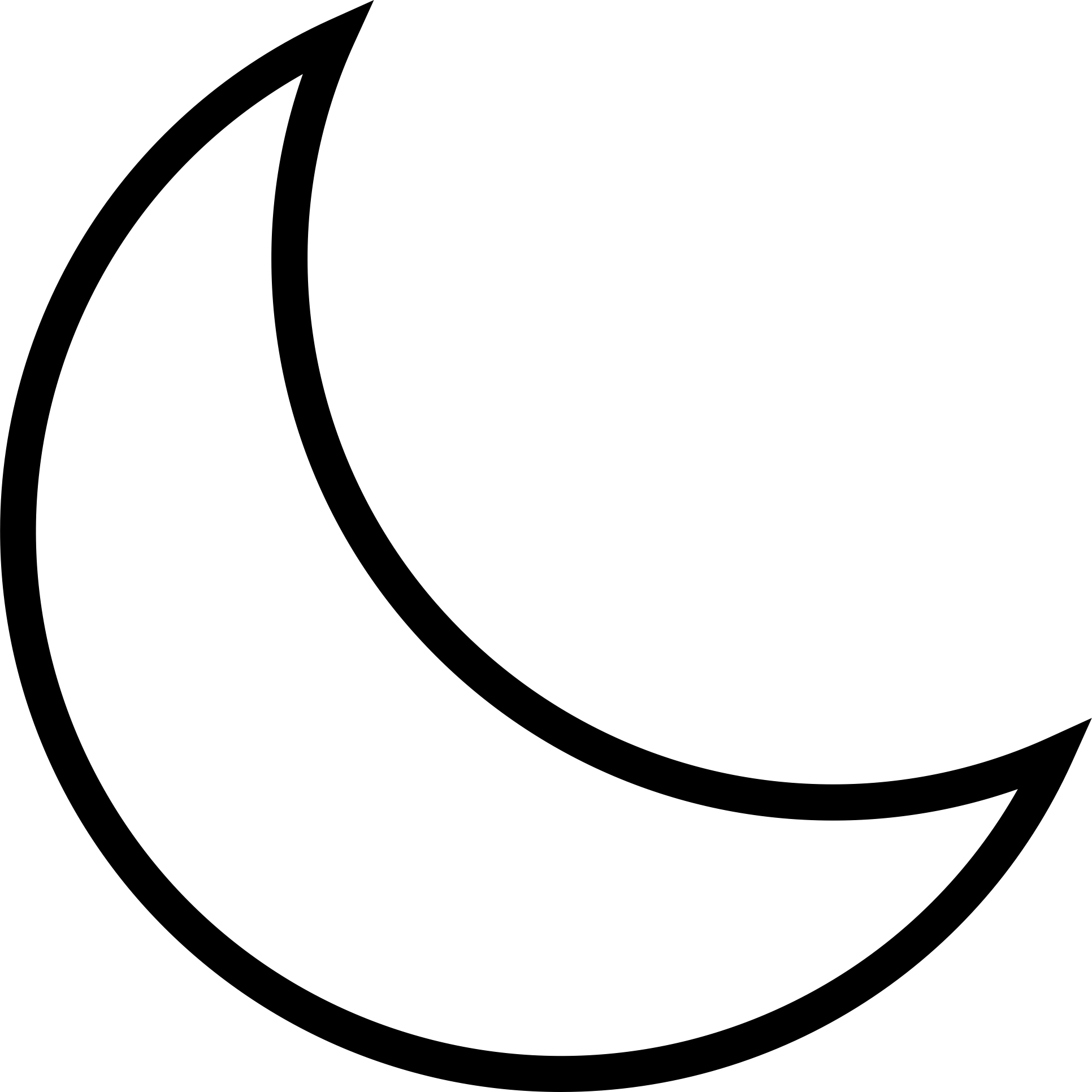 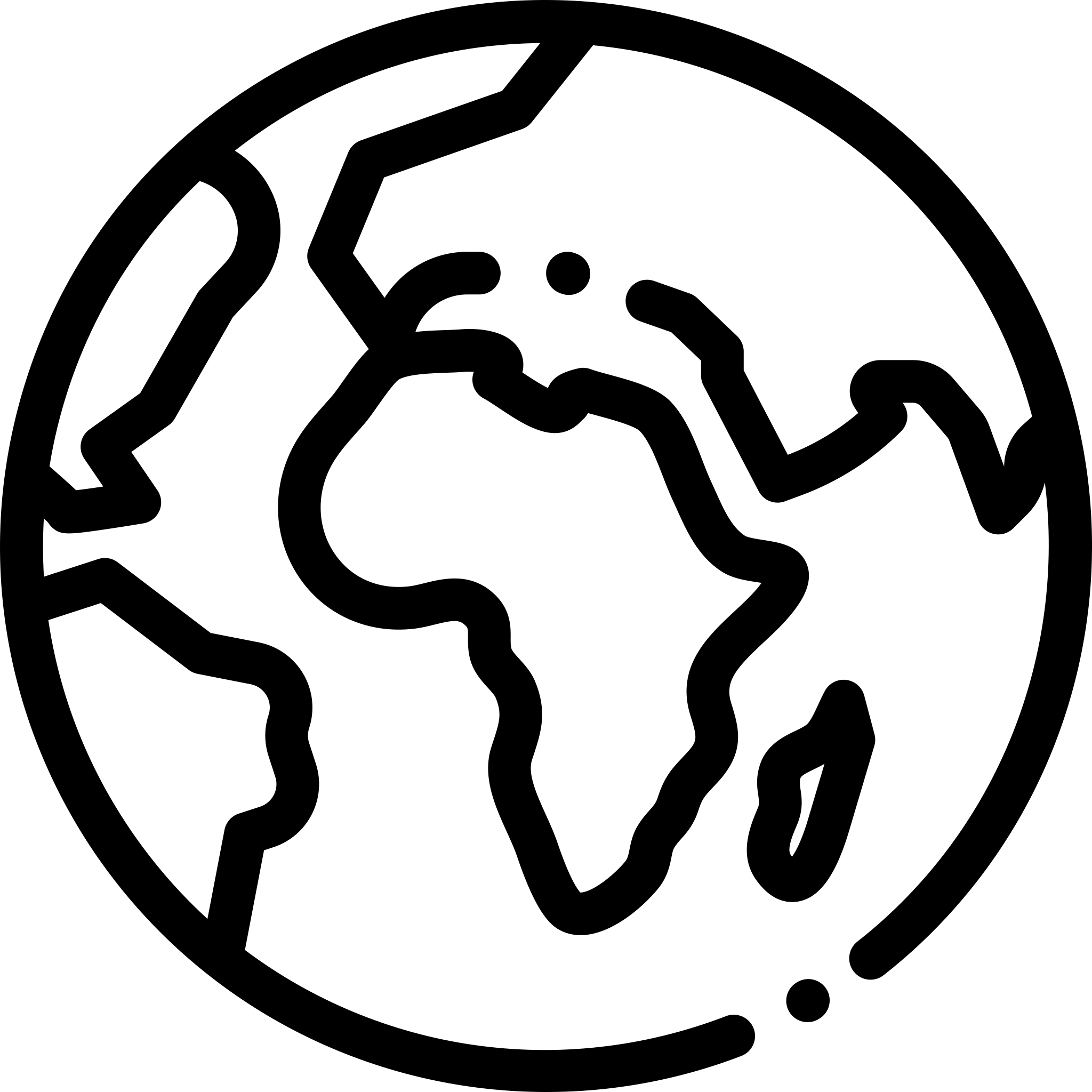 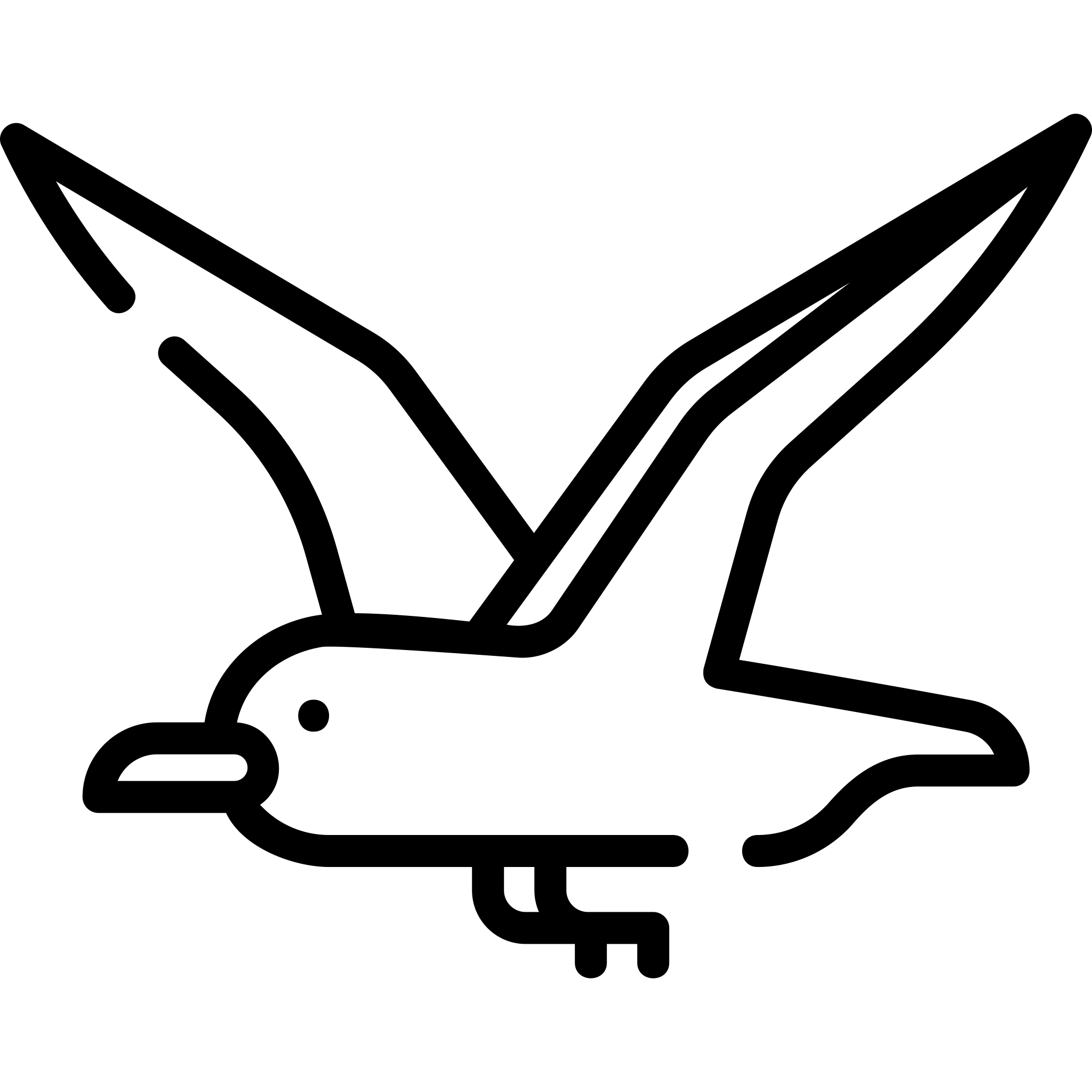 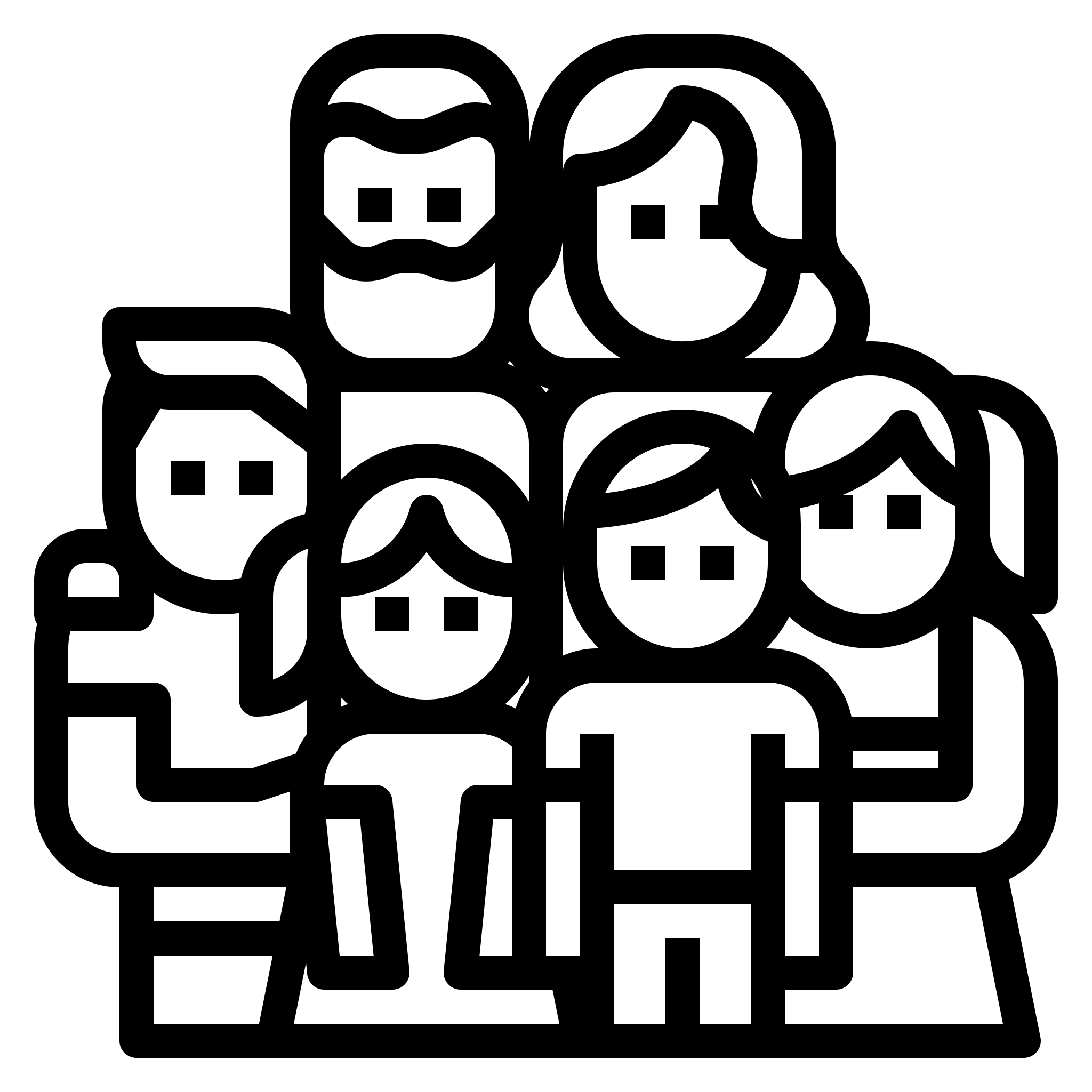 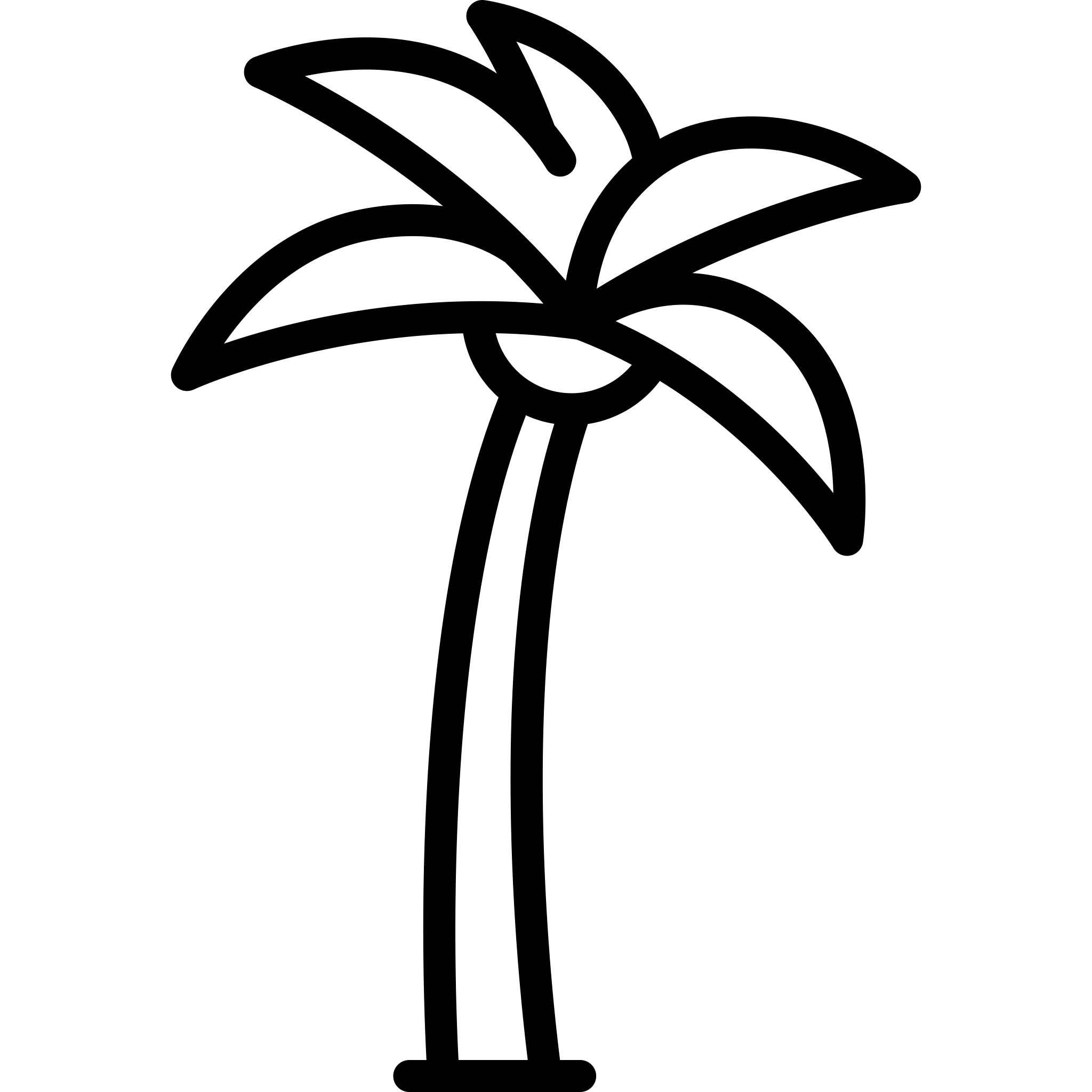 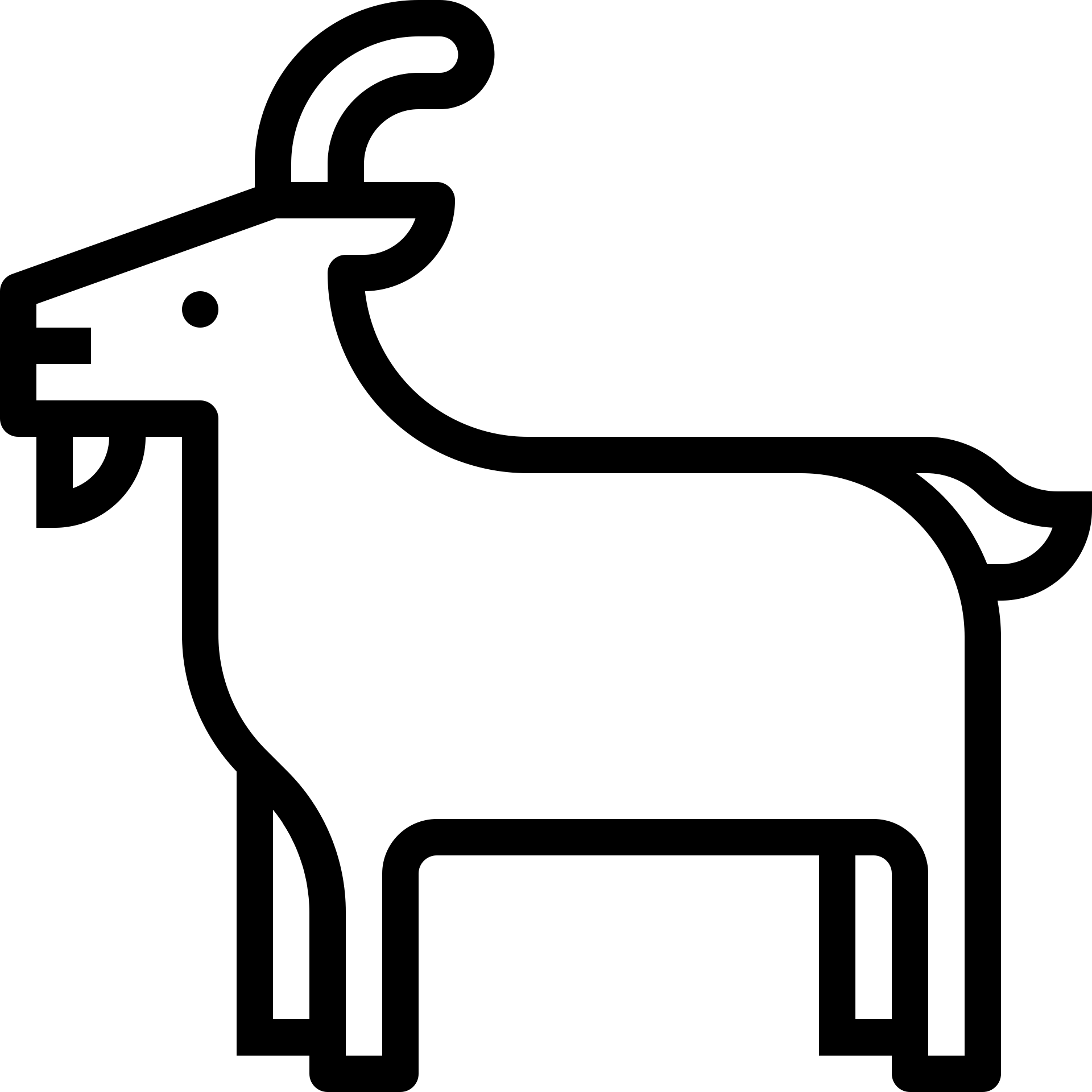 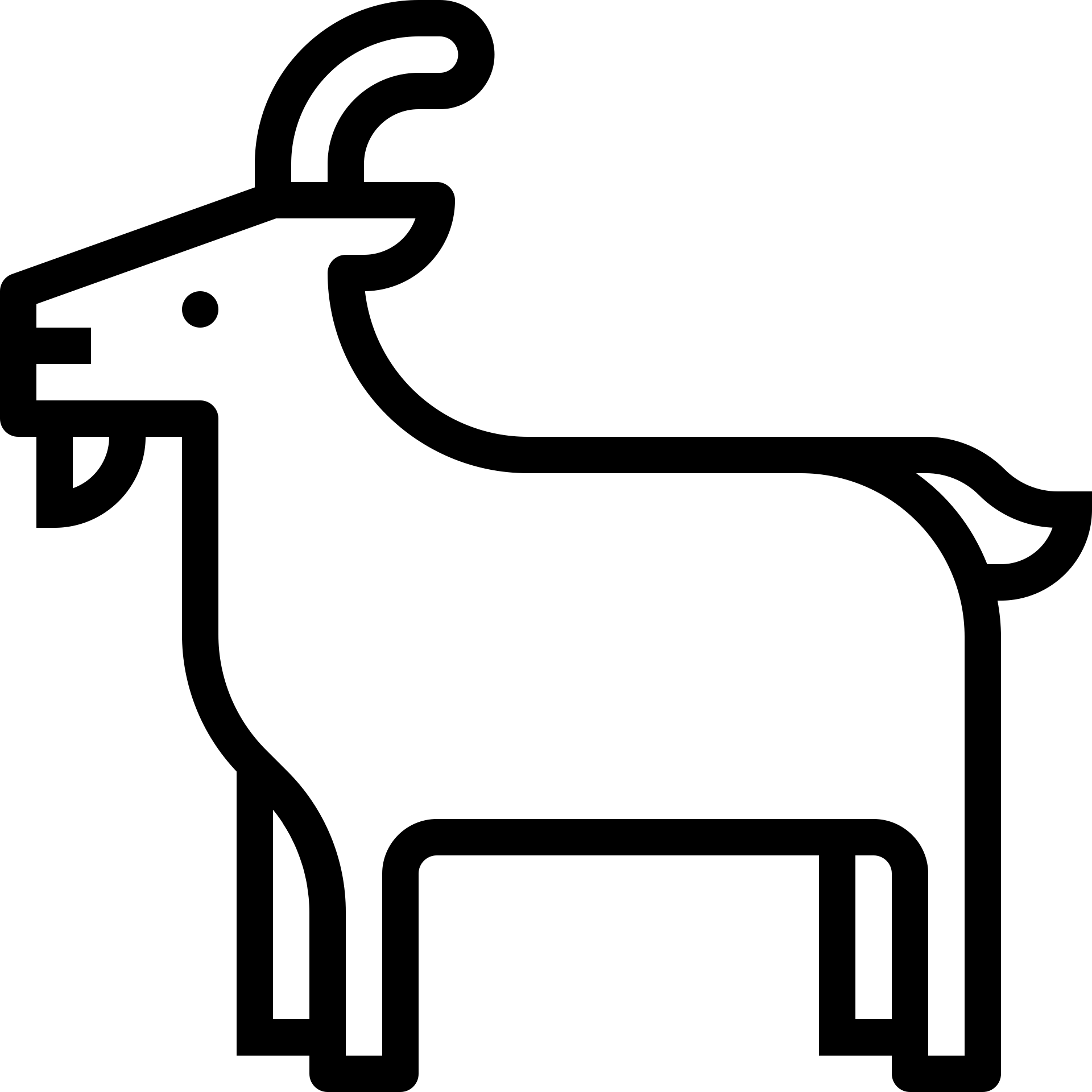 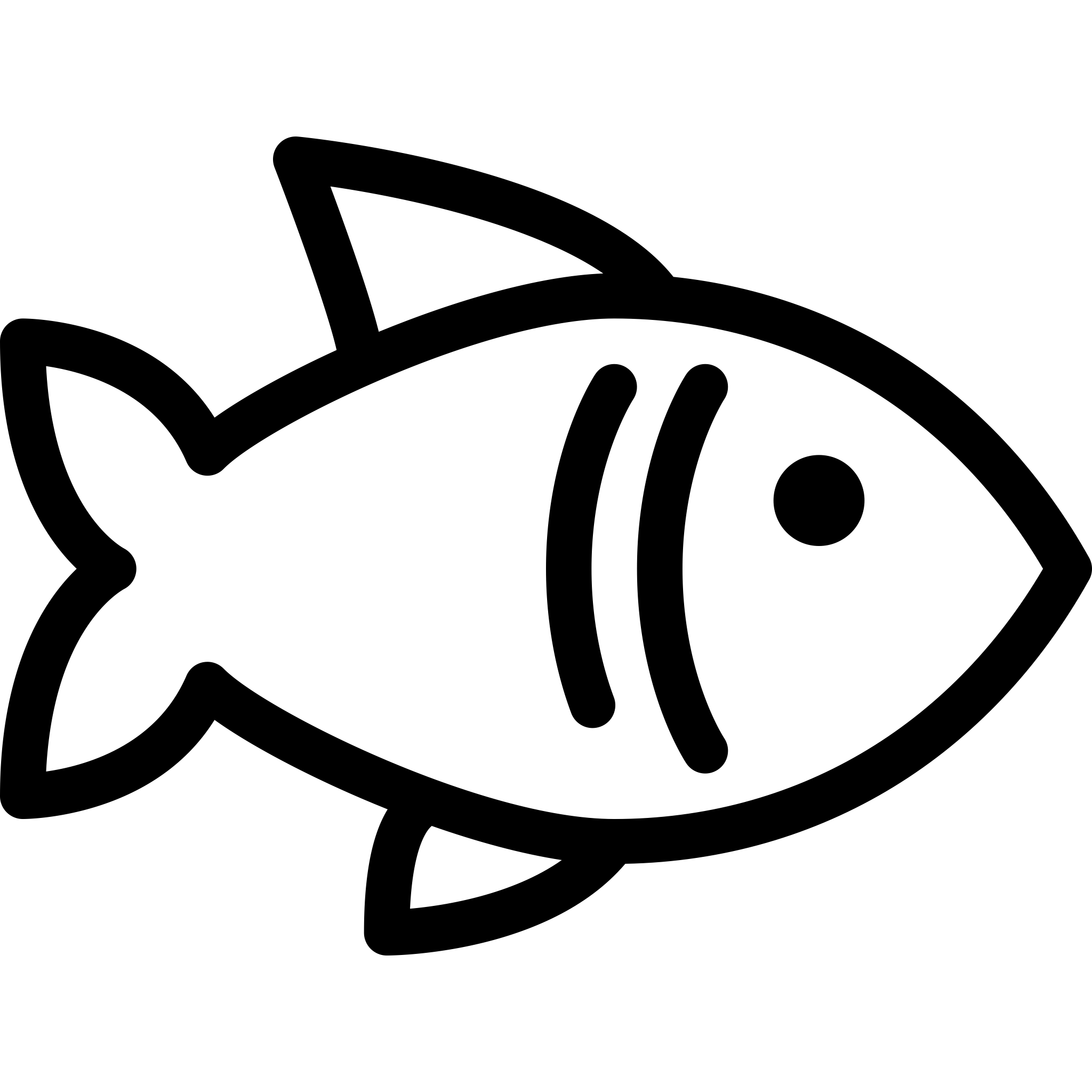 Rzeczywistość
Bóg
Niebo (przestrzeń)
Świętość
Ziemia (materia)
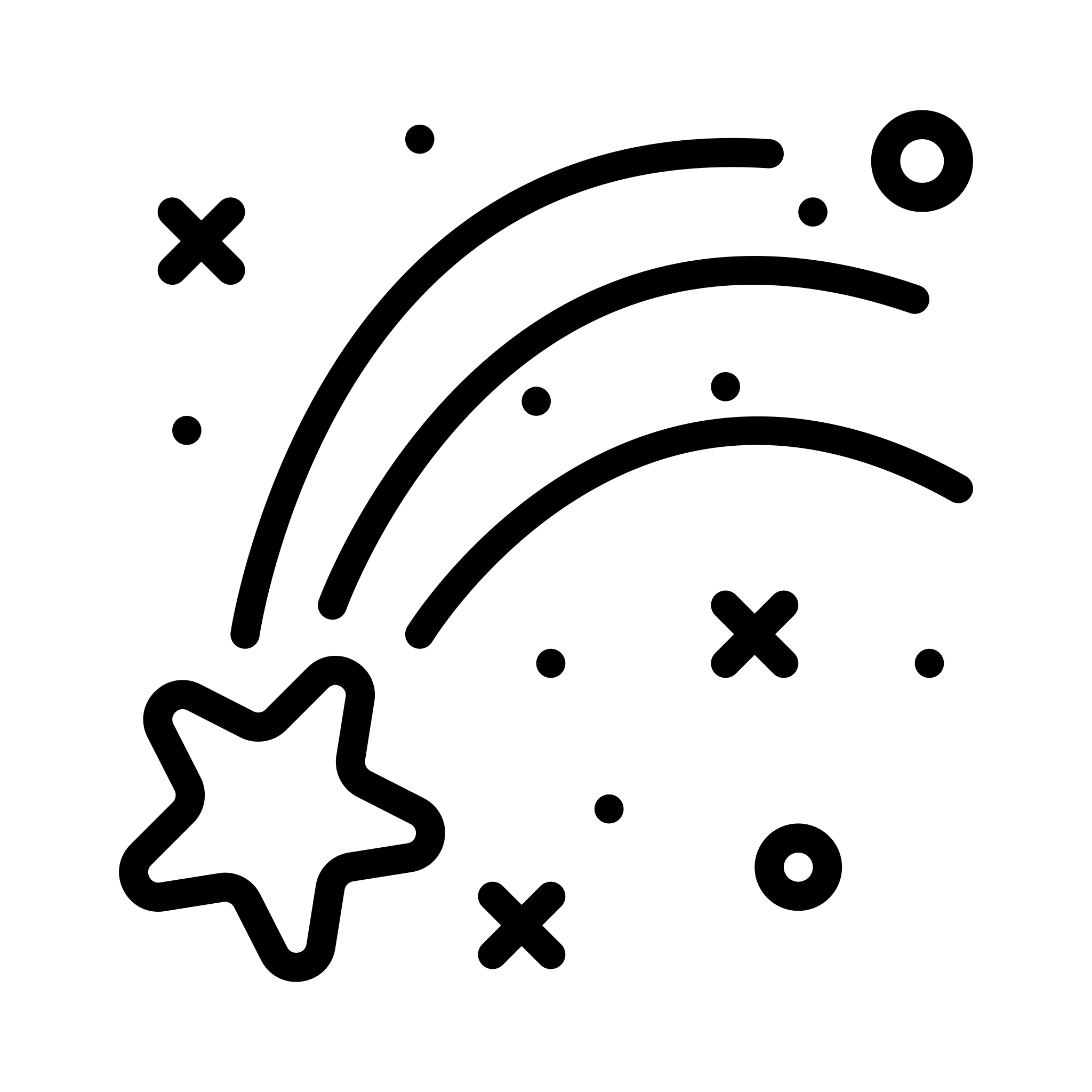 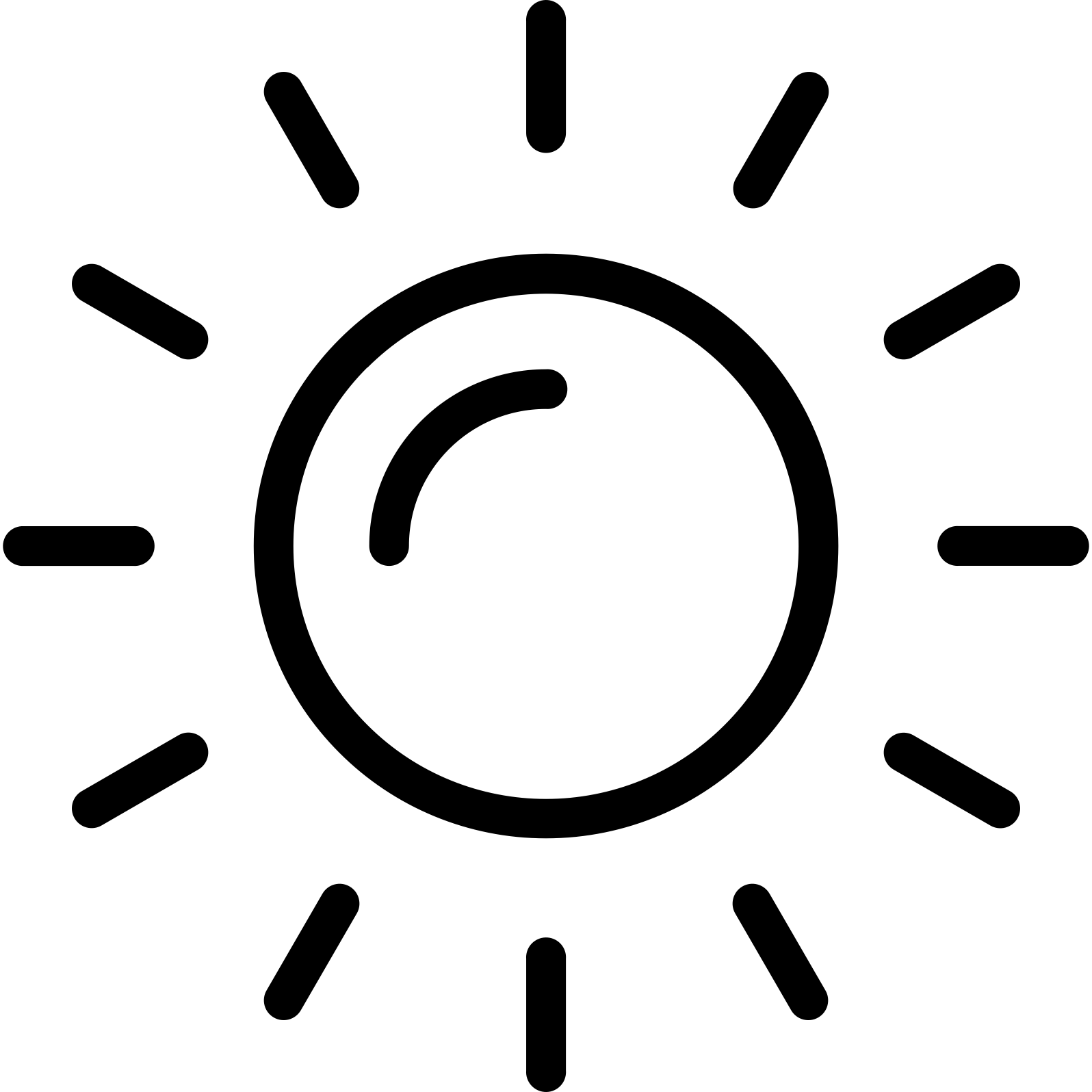 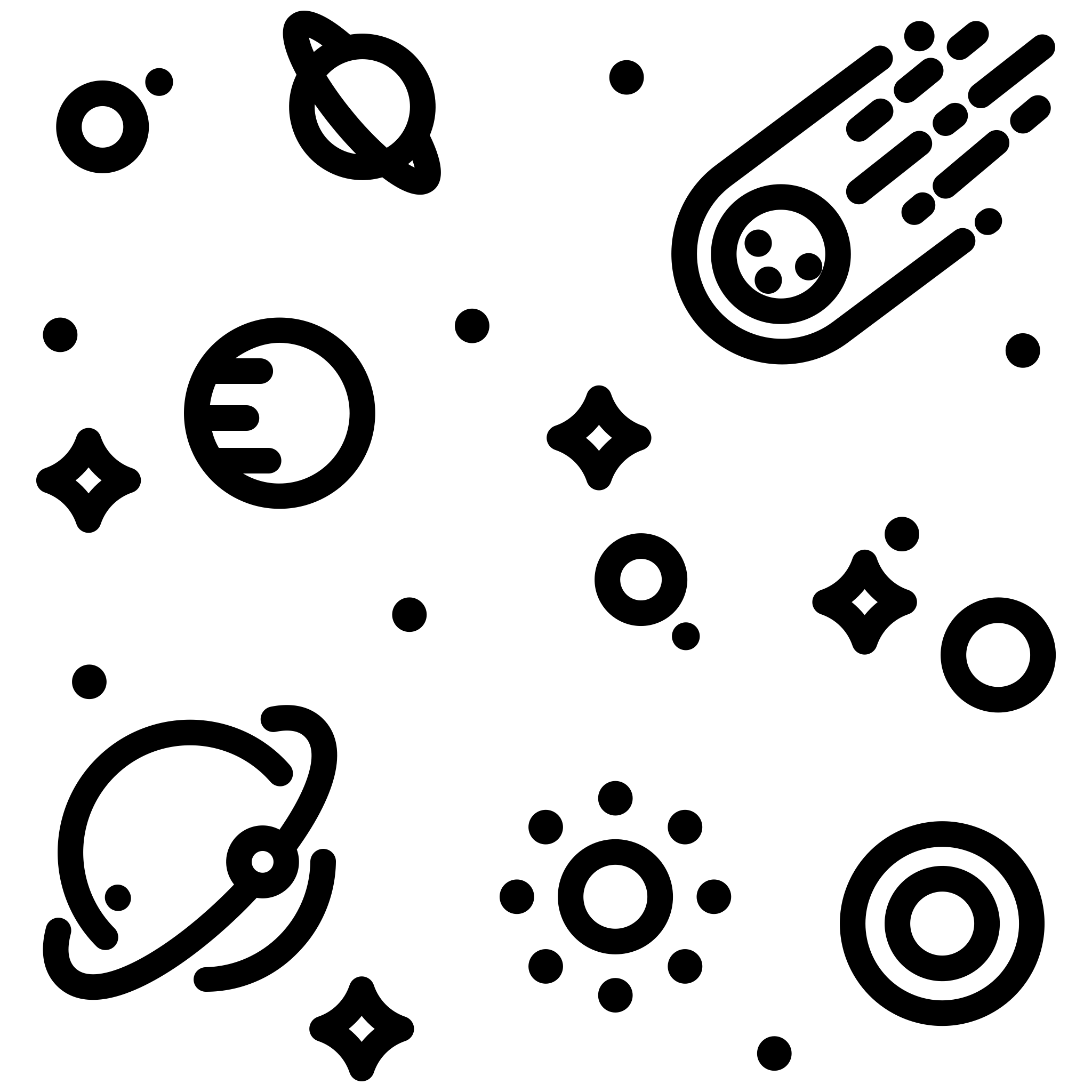 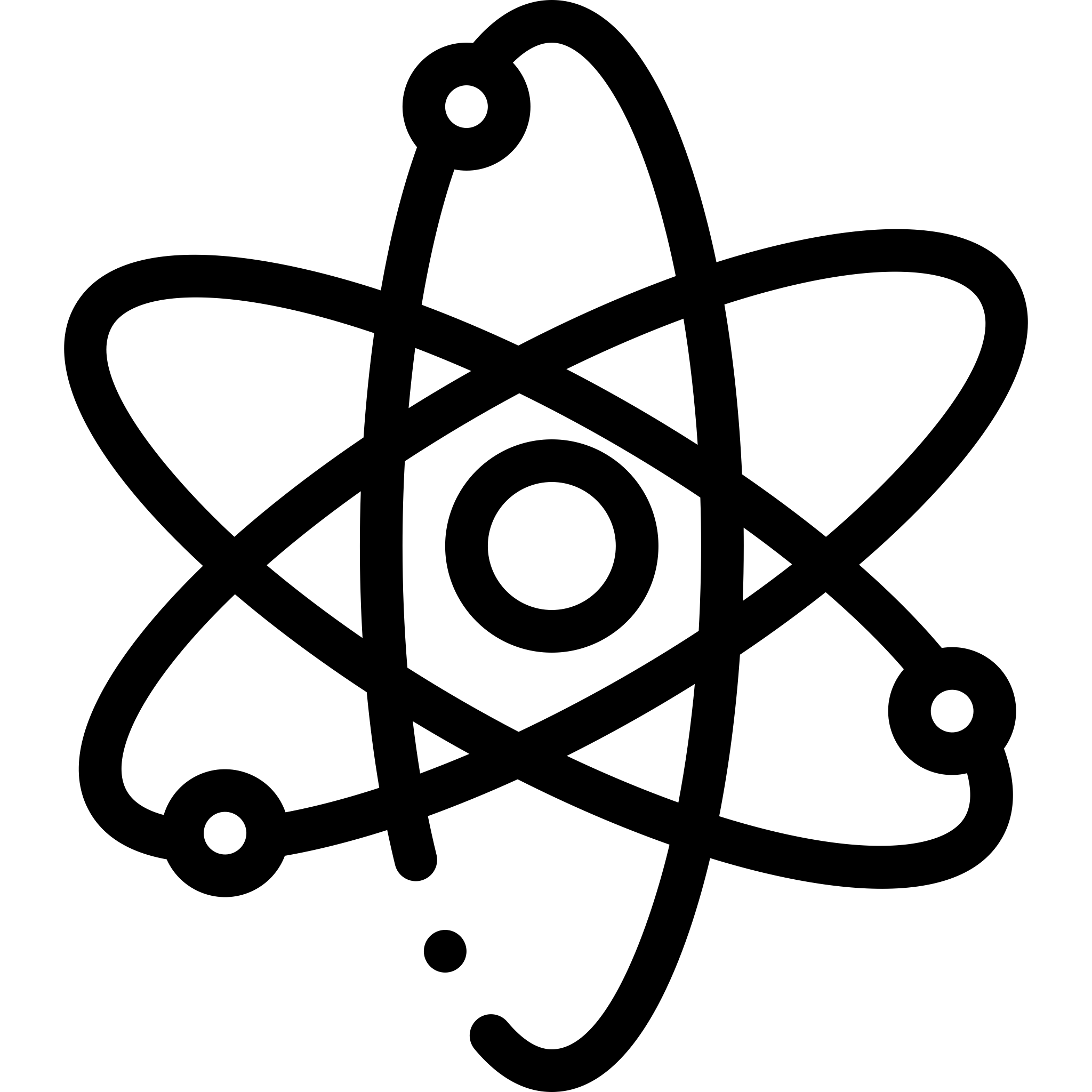 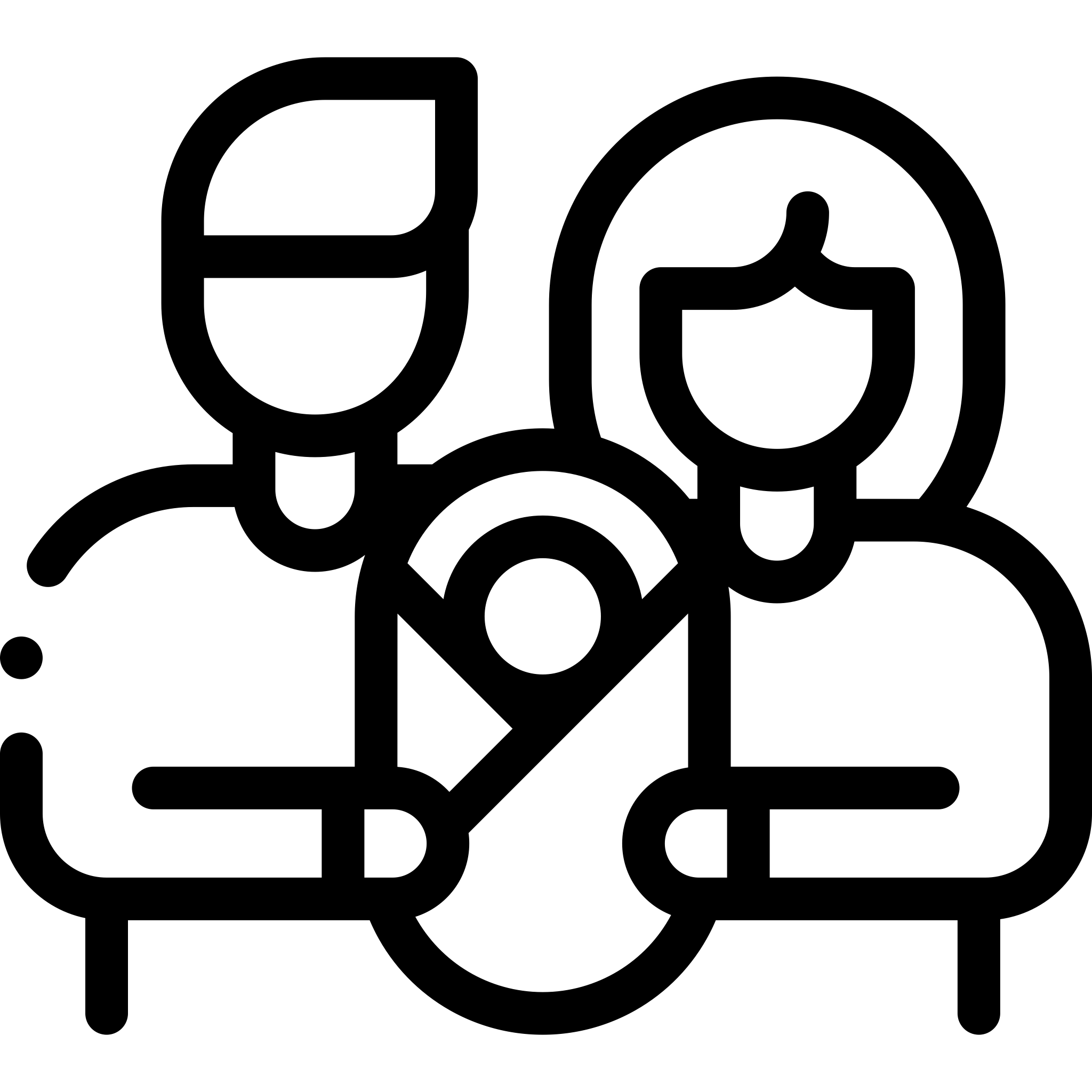 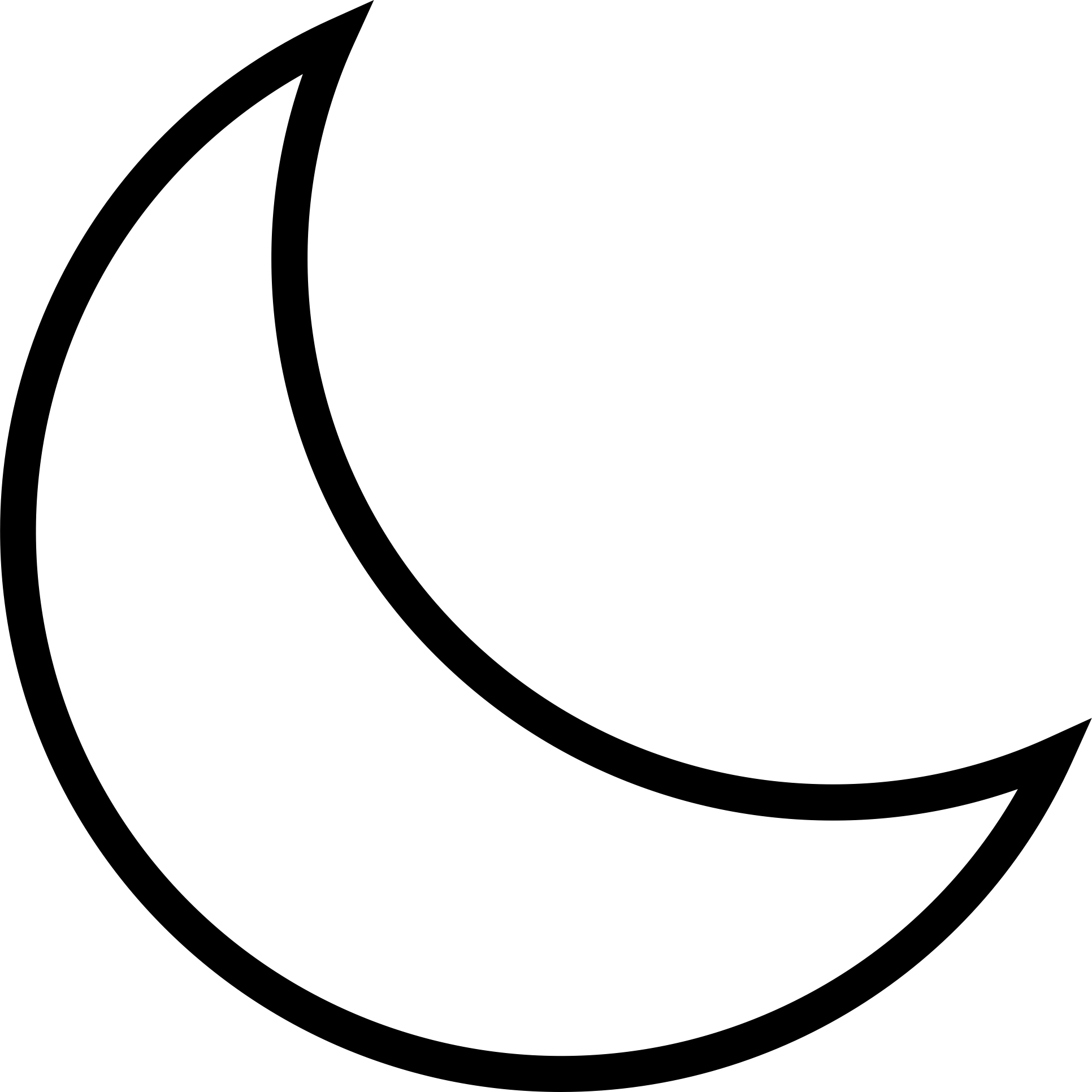 Uświęcenie
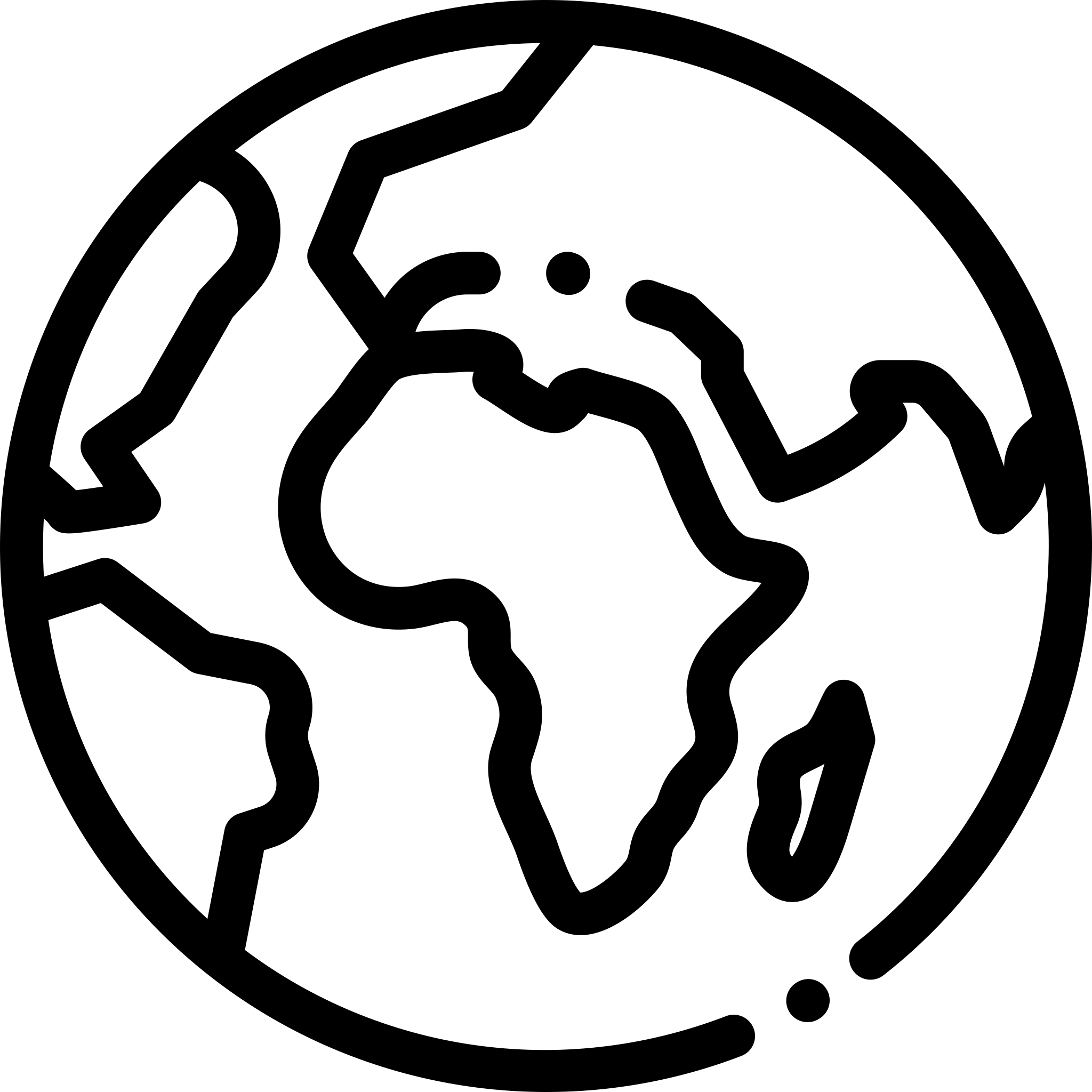 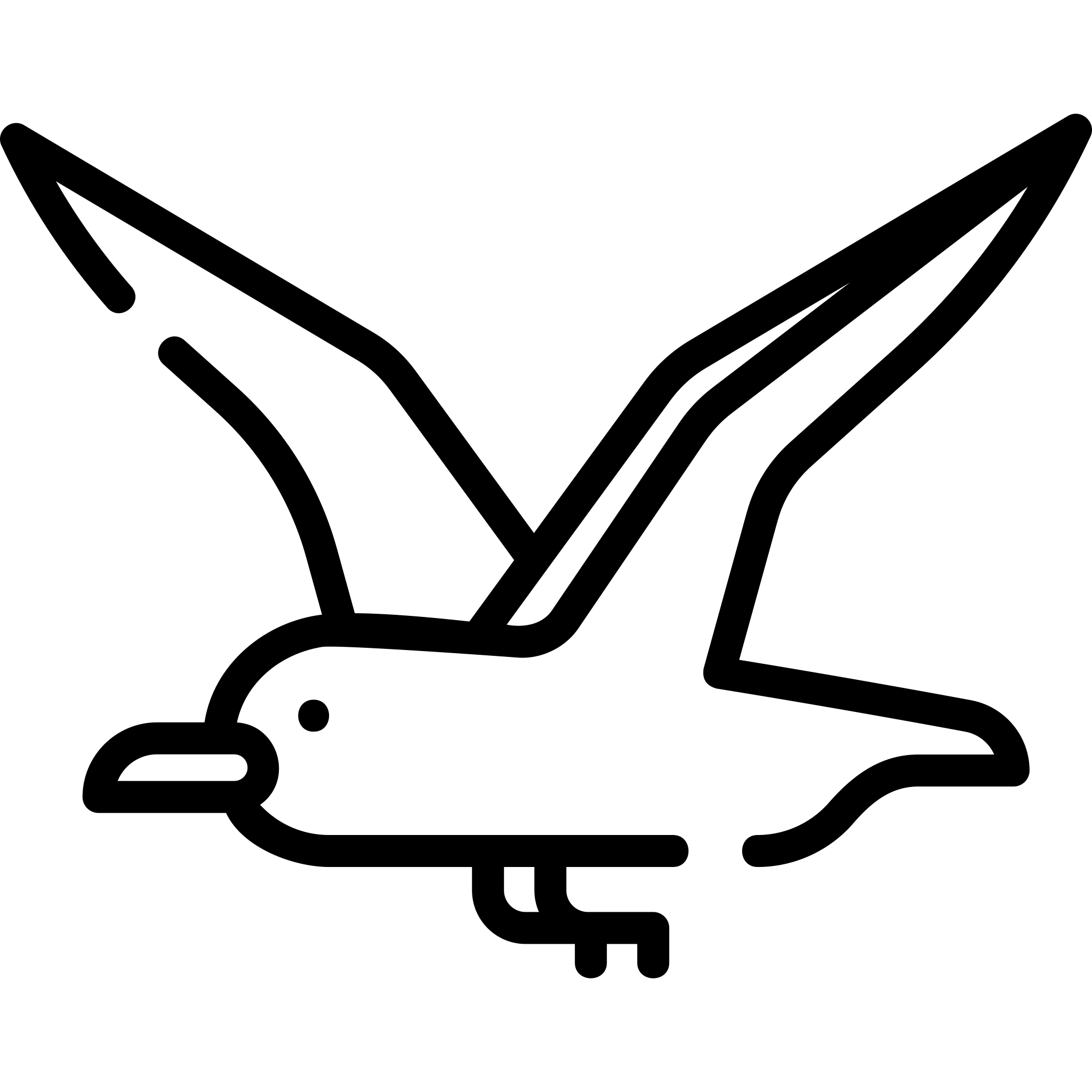 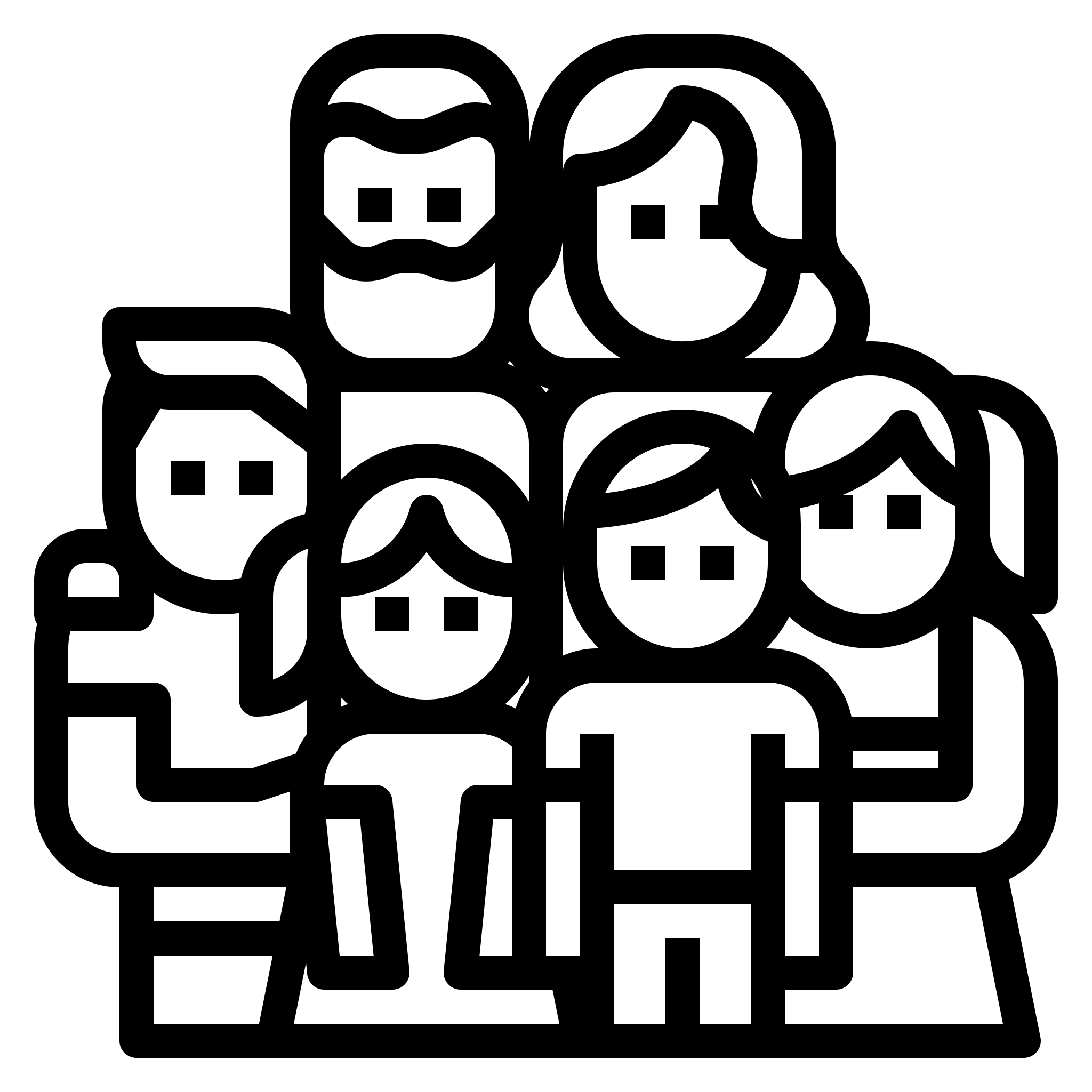 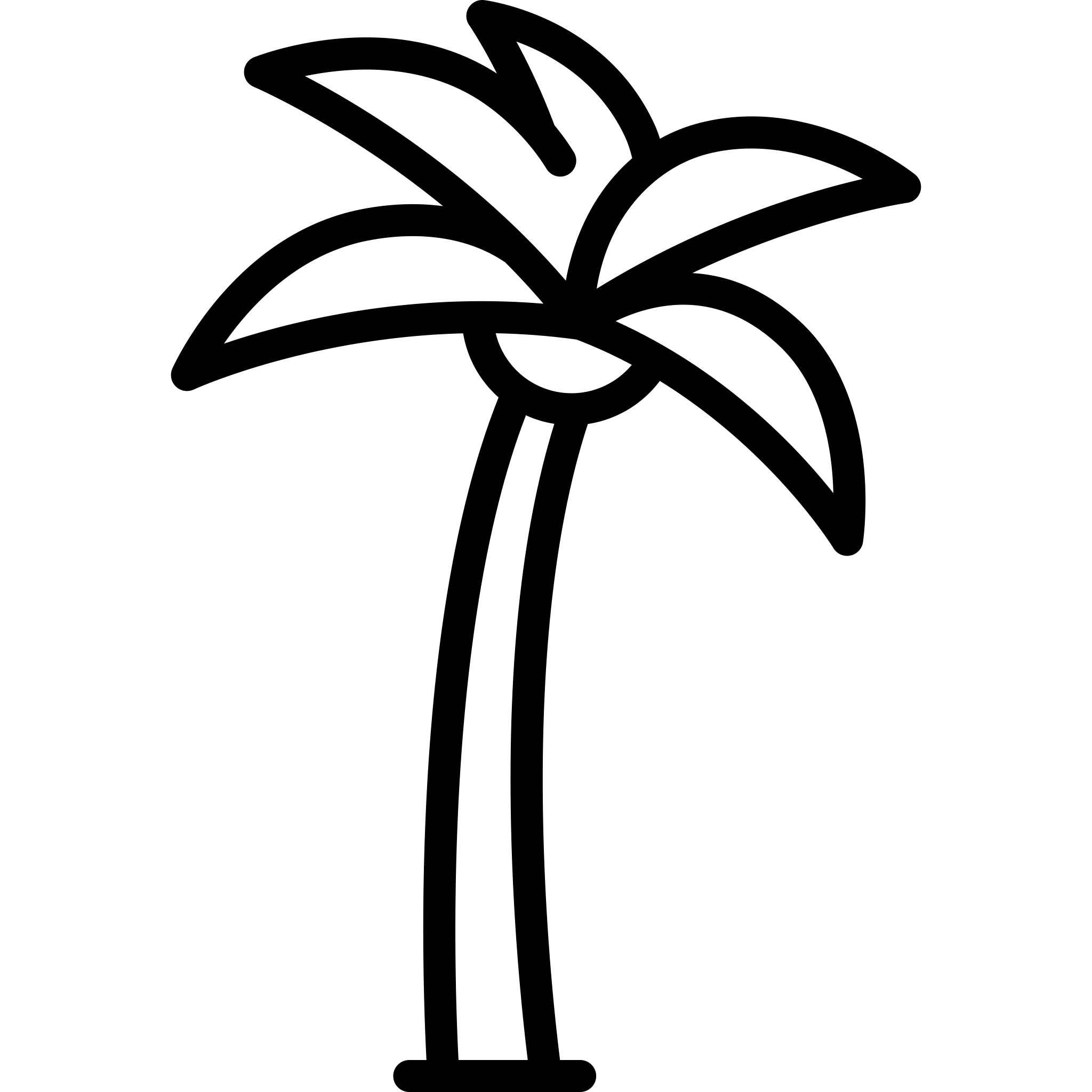 Poświęcenie
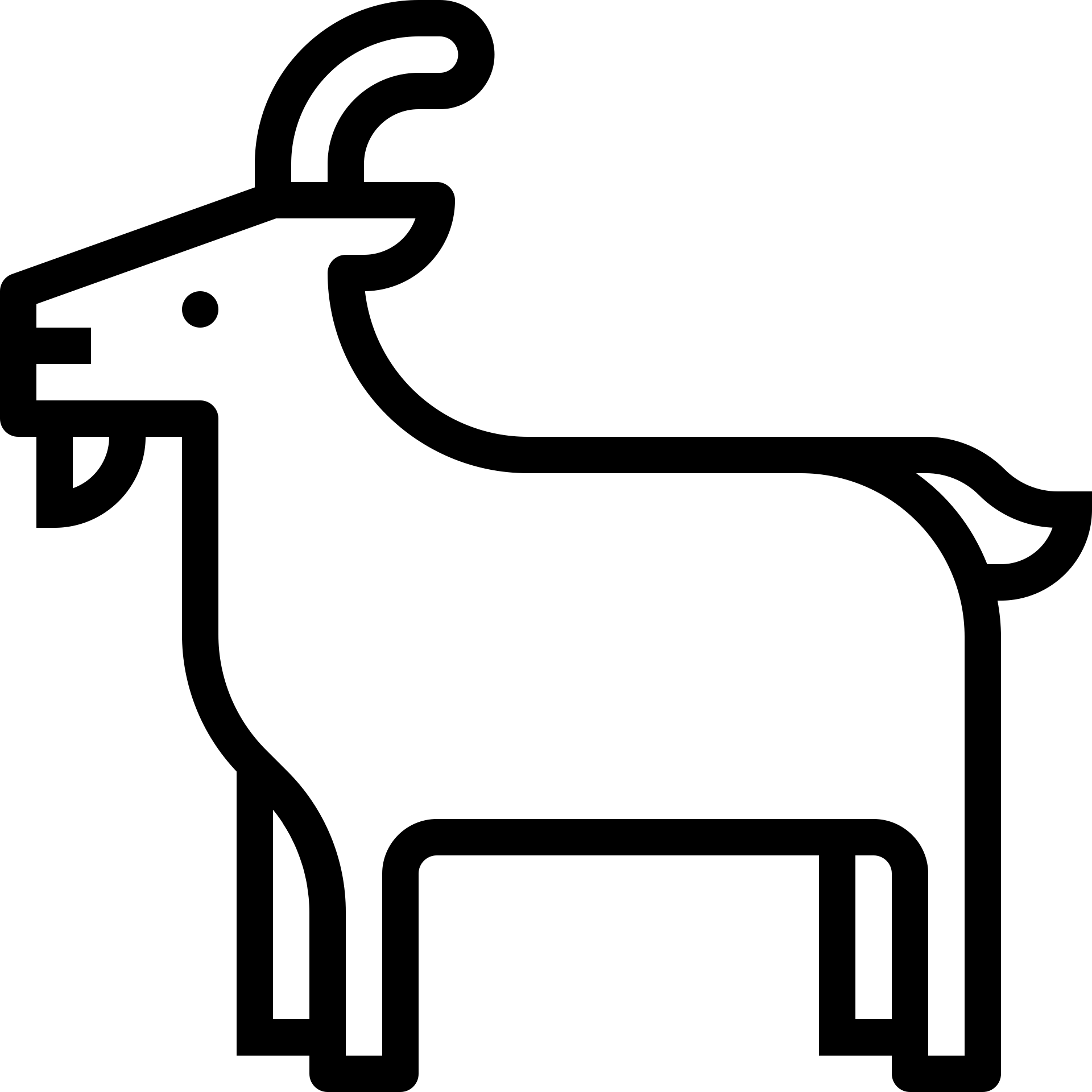 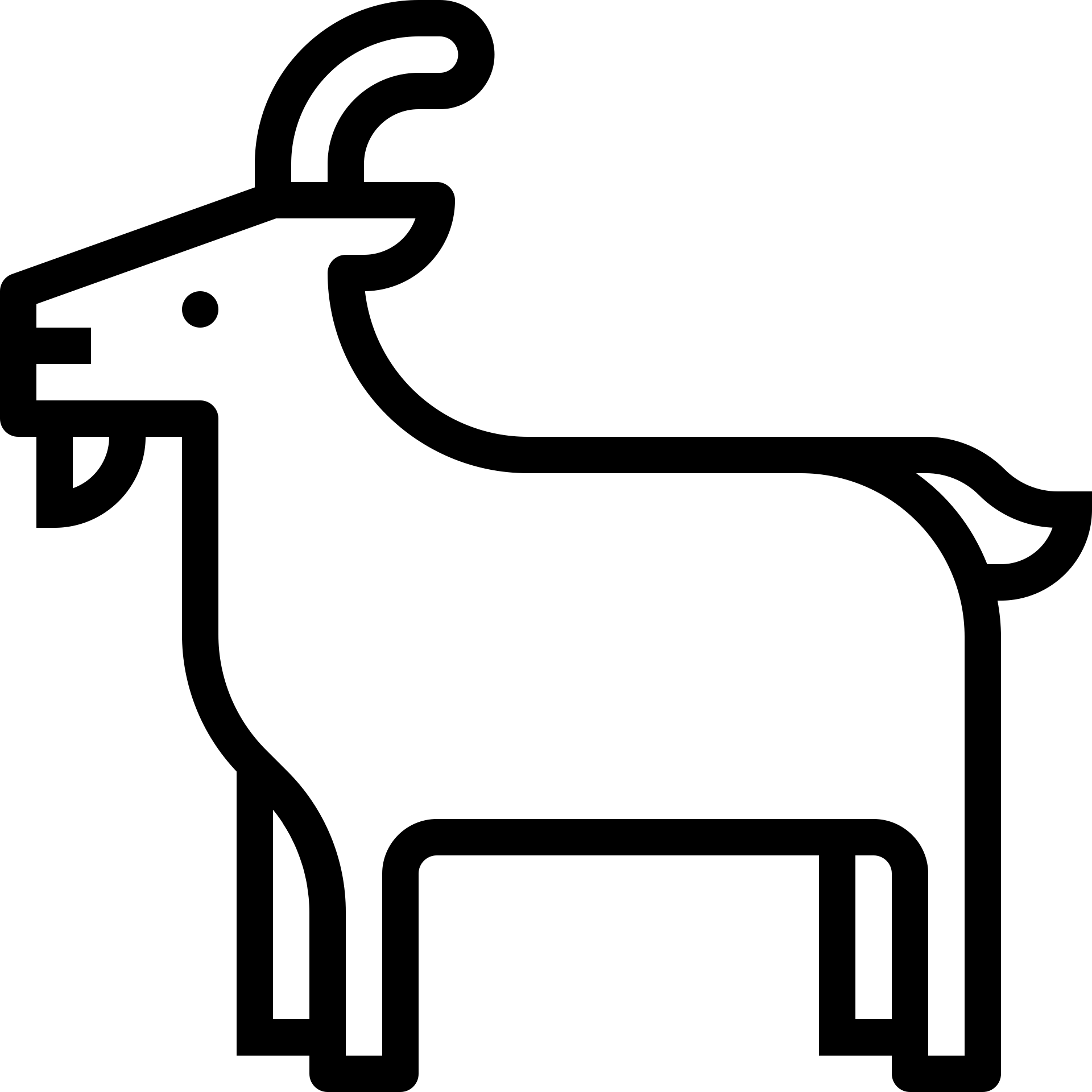 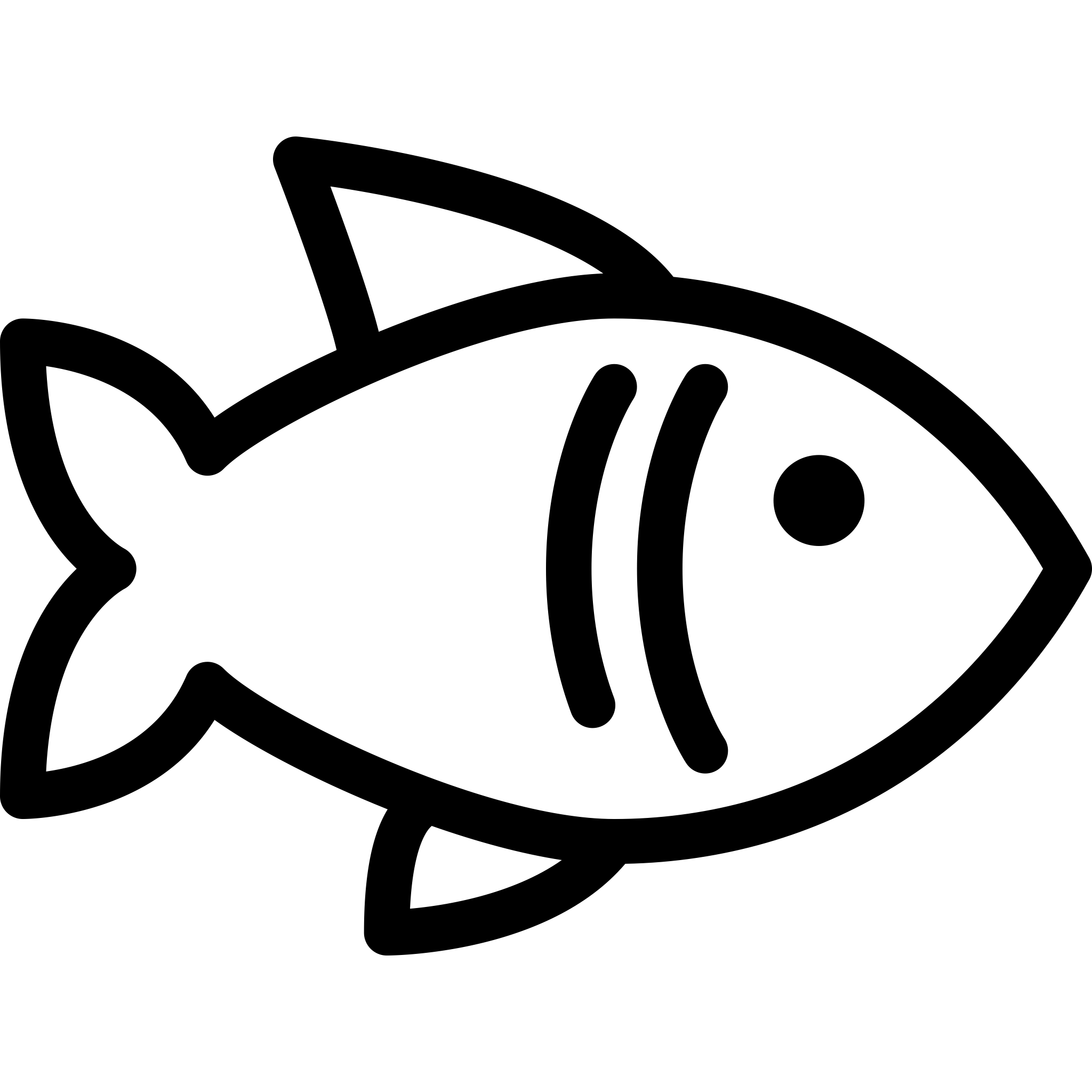 Definicje
Bóg – osobowy absolut, istota konieczna.
Rzeczywistość to wszystko co istnieje.
Rzeczywistość to wszystko wszędzie i zawsze.
Świętość – oddzielenie od świata.
Stworzenie – ta część rzeczywistości, która jako stworzona przez Boga jest od Niego oddzielona.
#3. Objawiający
Rzeczywistość
Bóg
Niebo (przestrzeń)
Ziemia (materia)
Objawienie
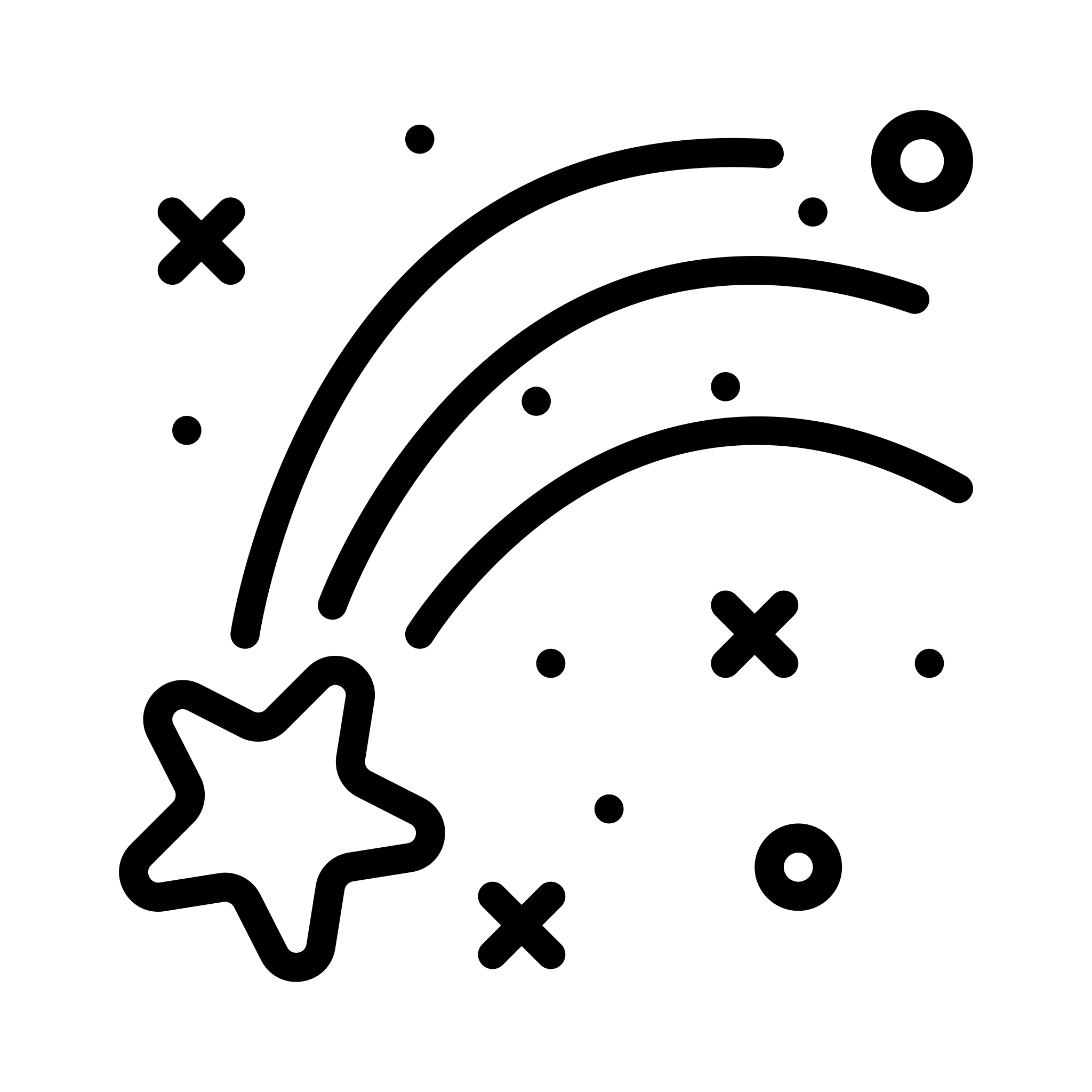 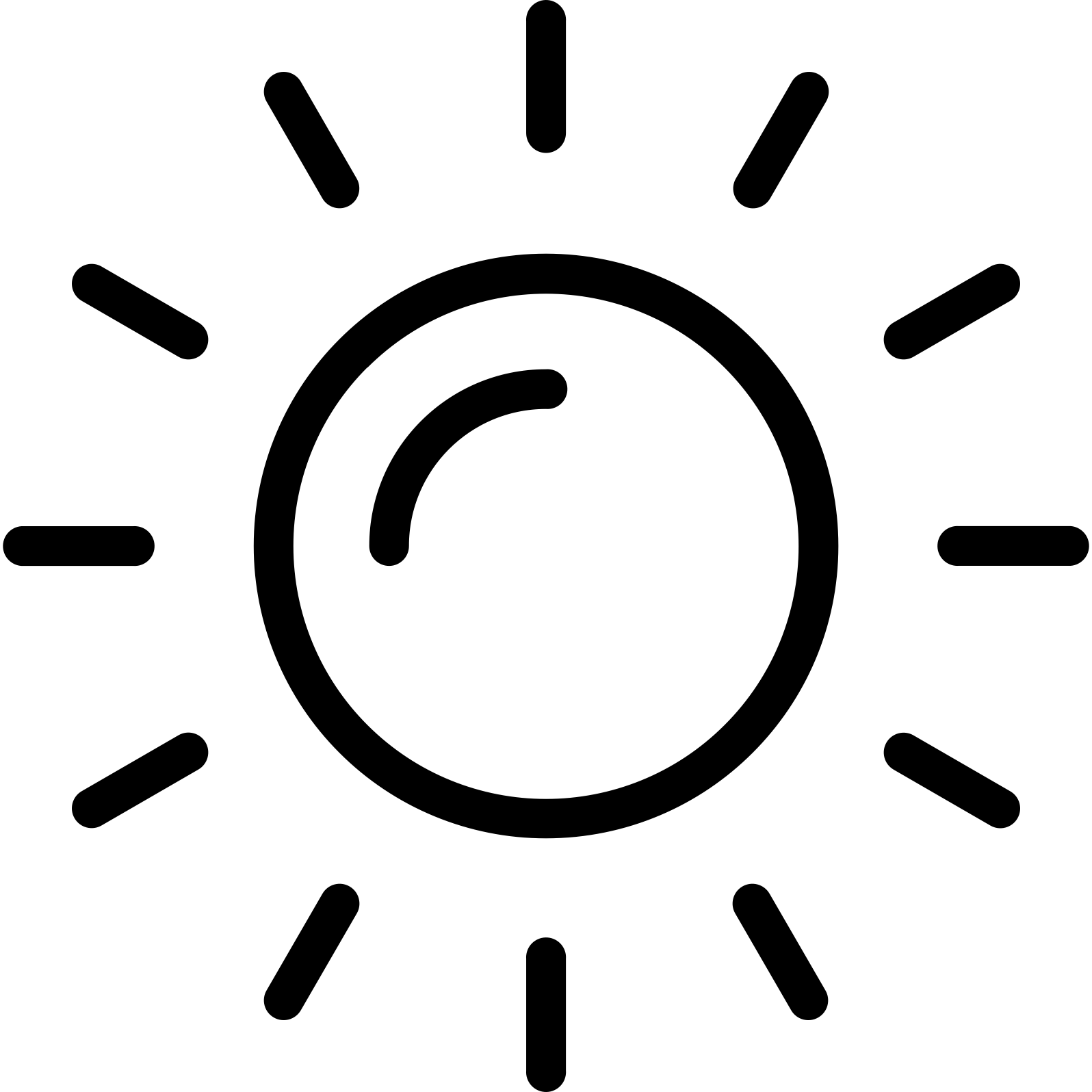 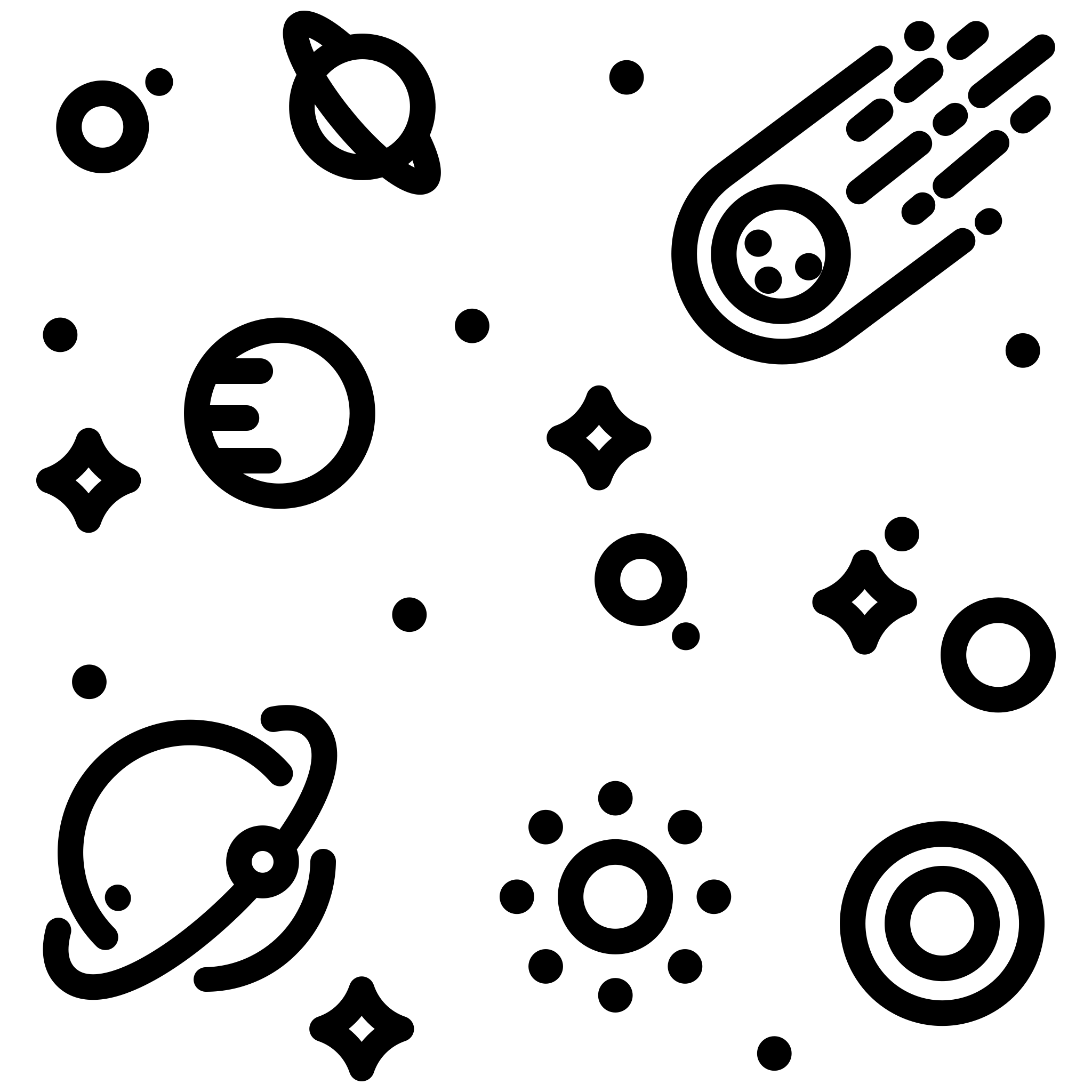 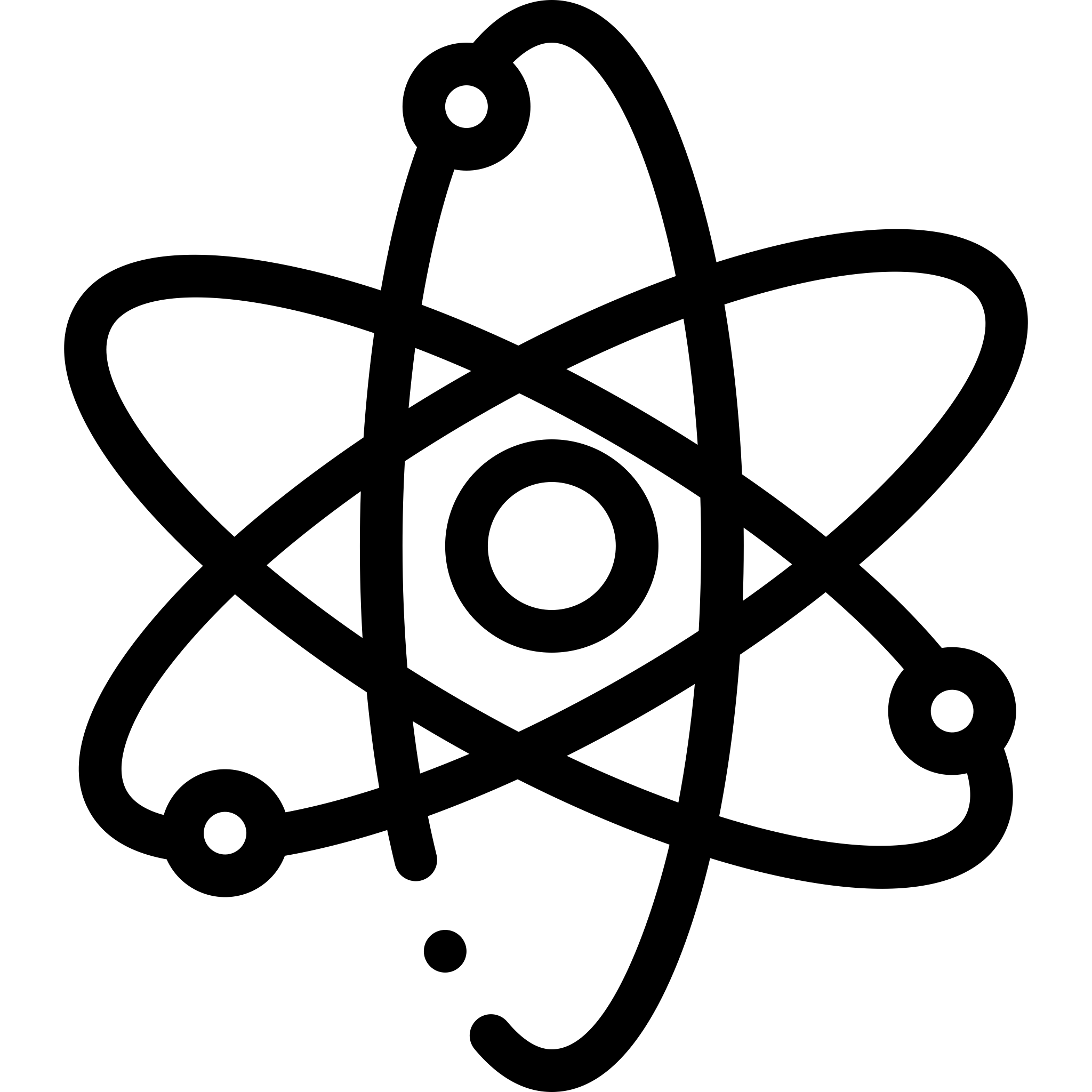 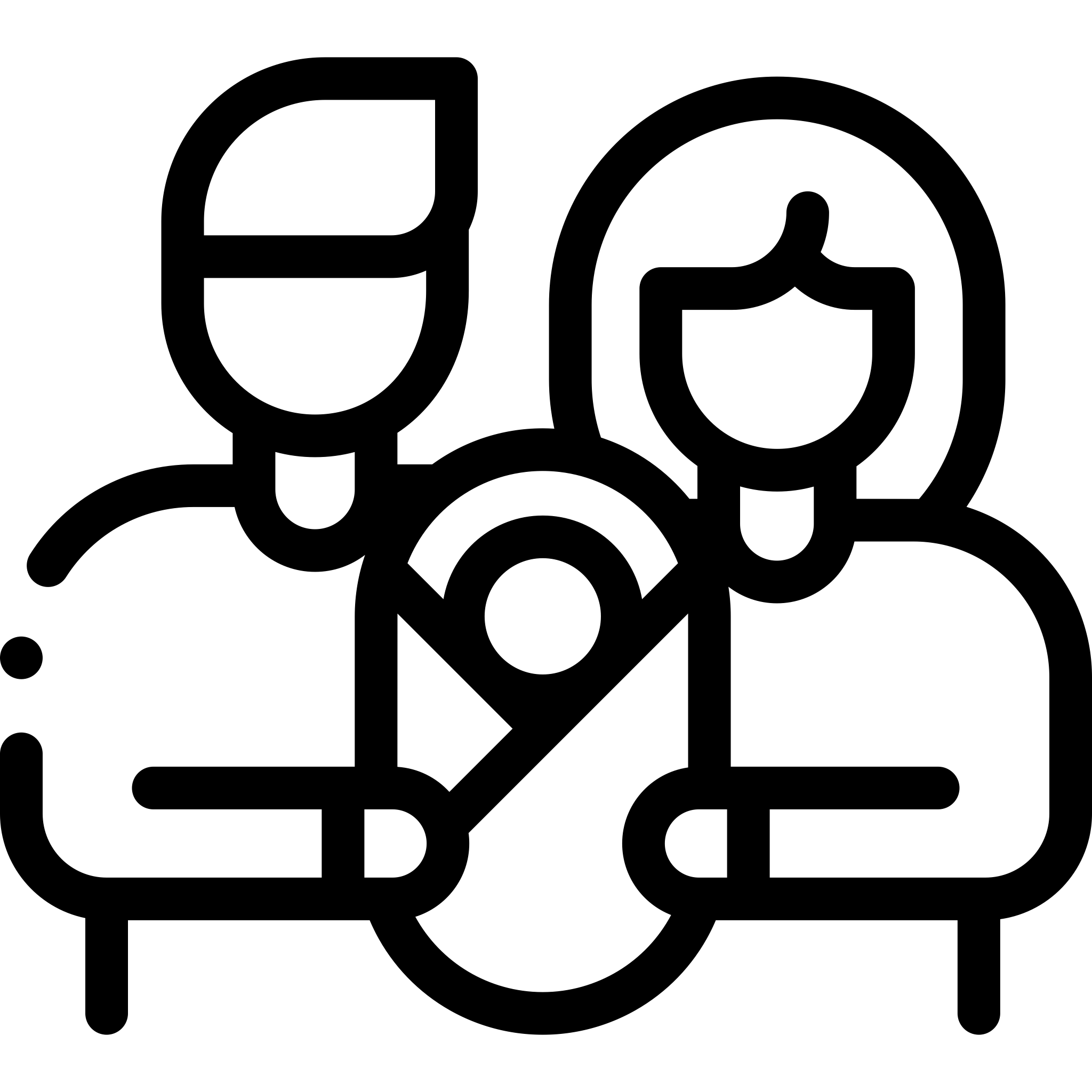 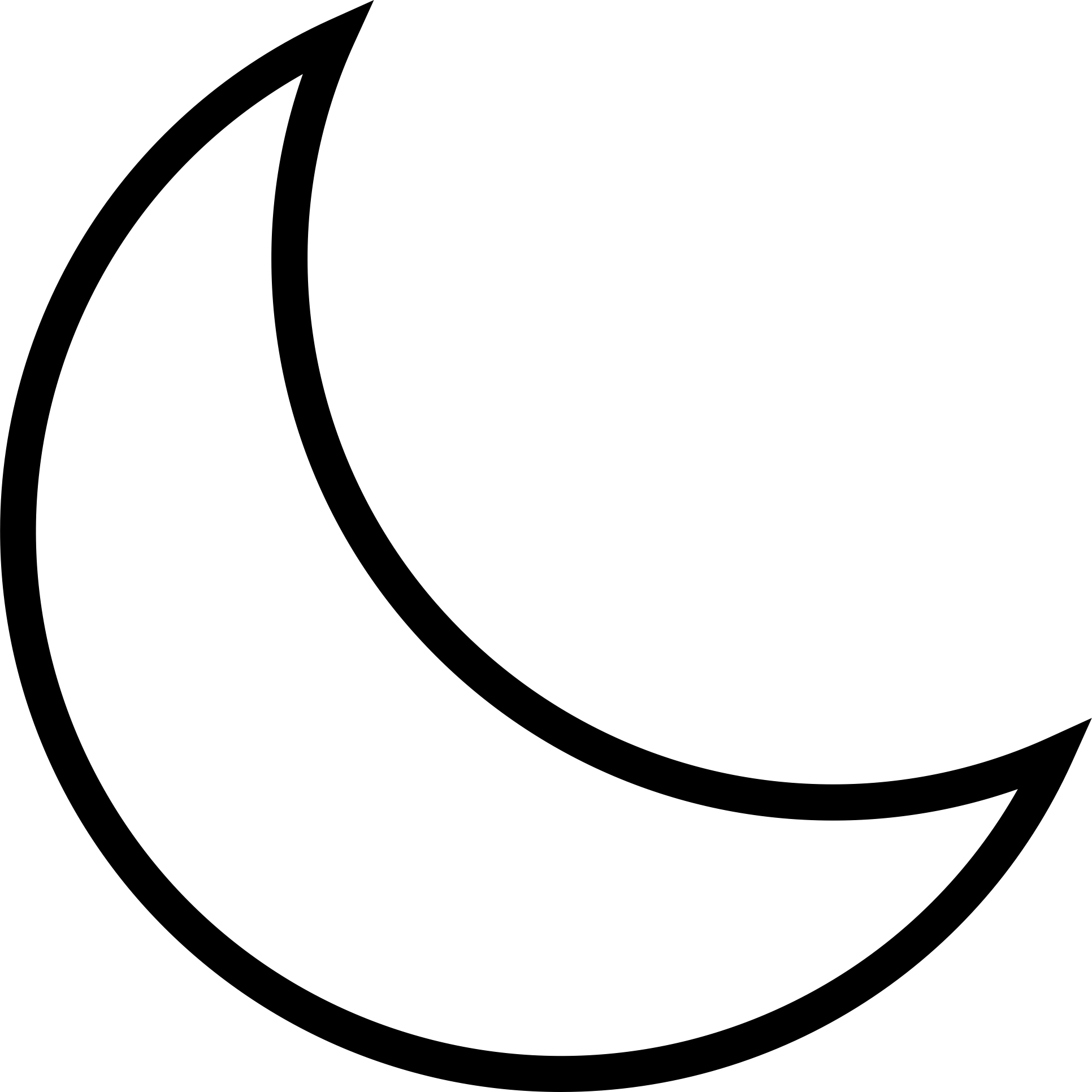 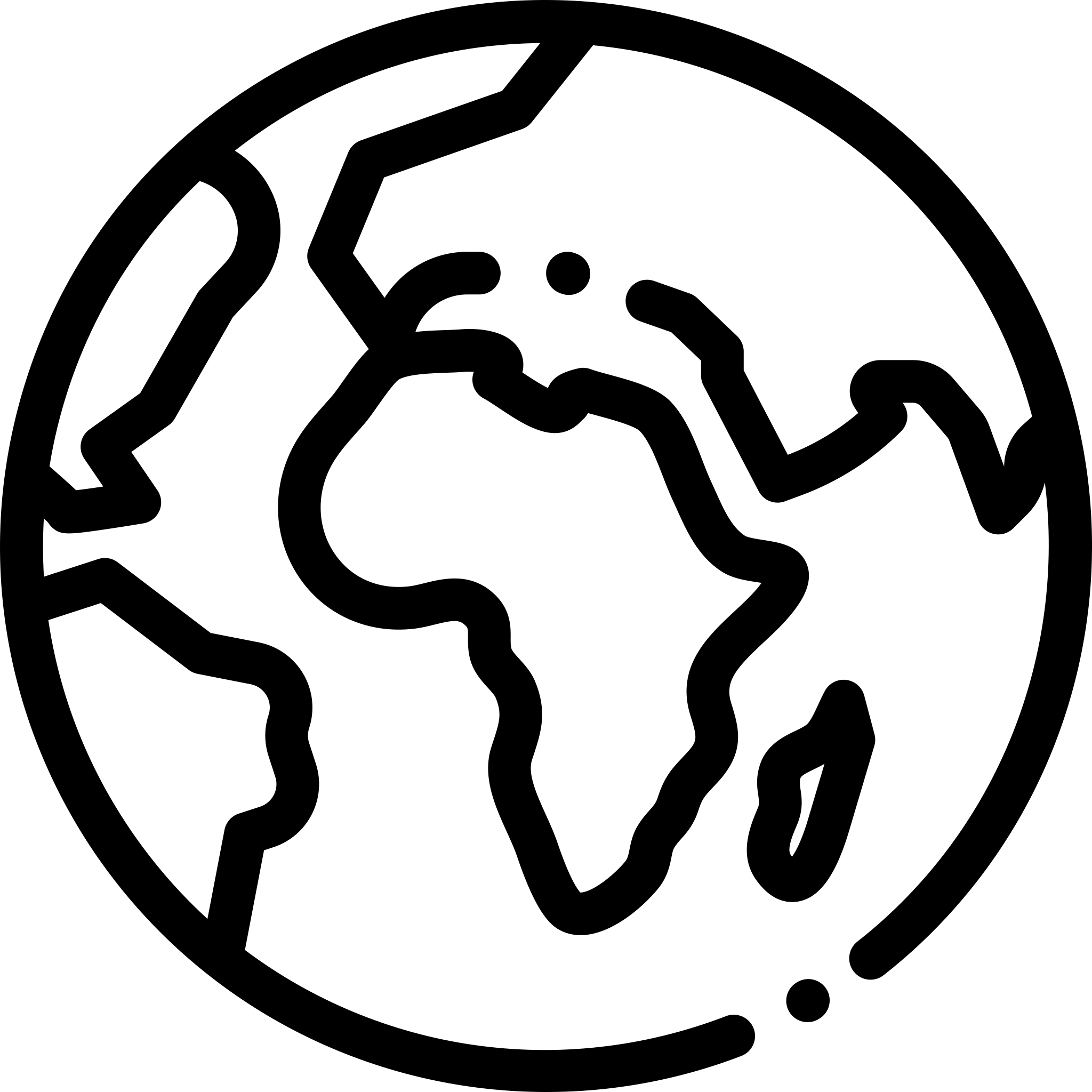 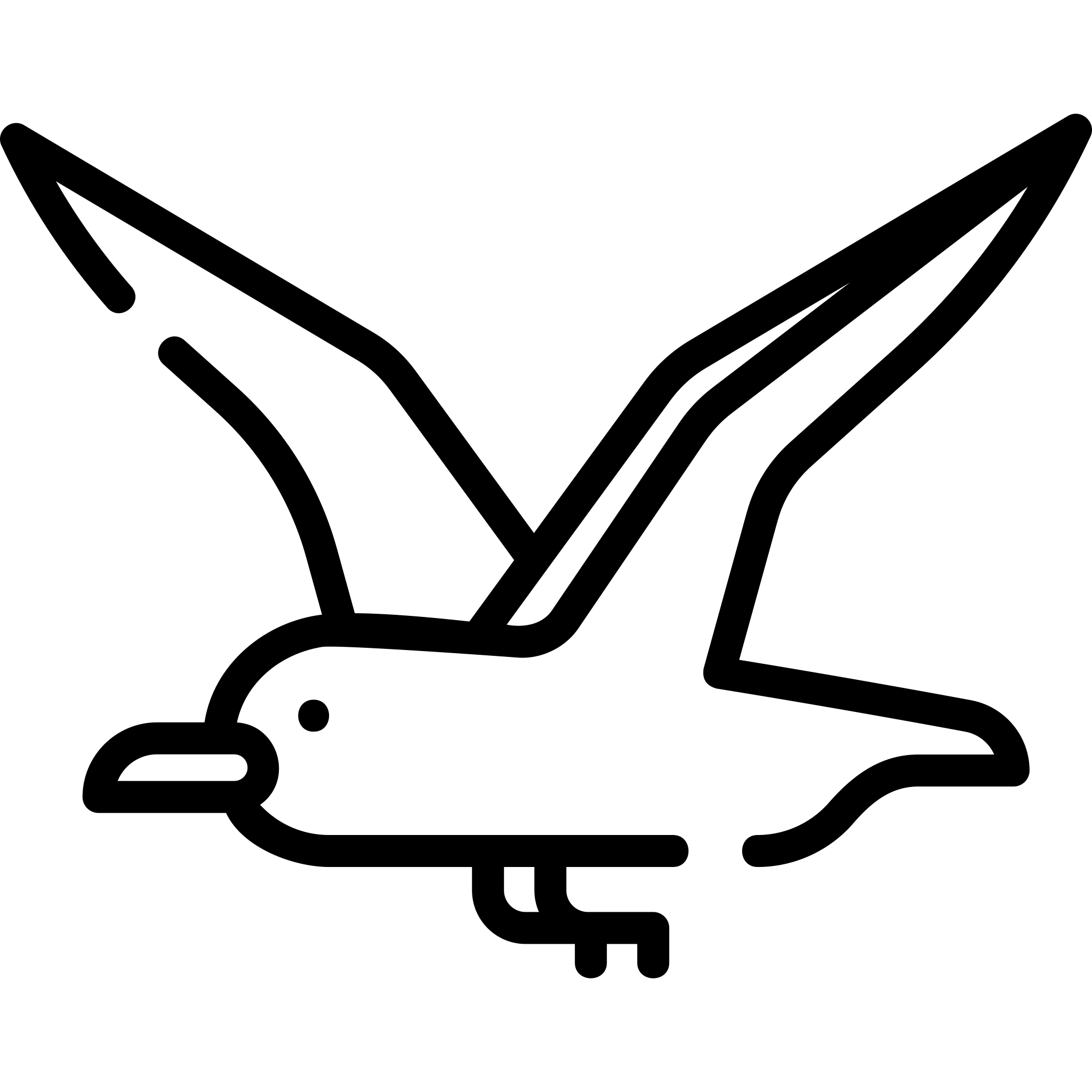 Objawienie
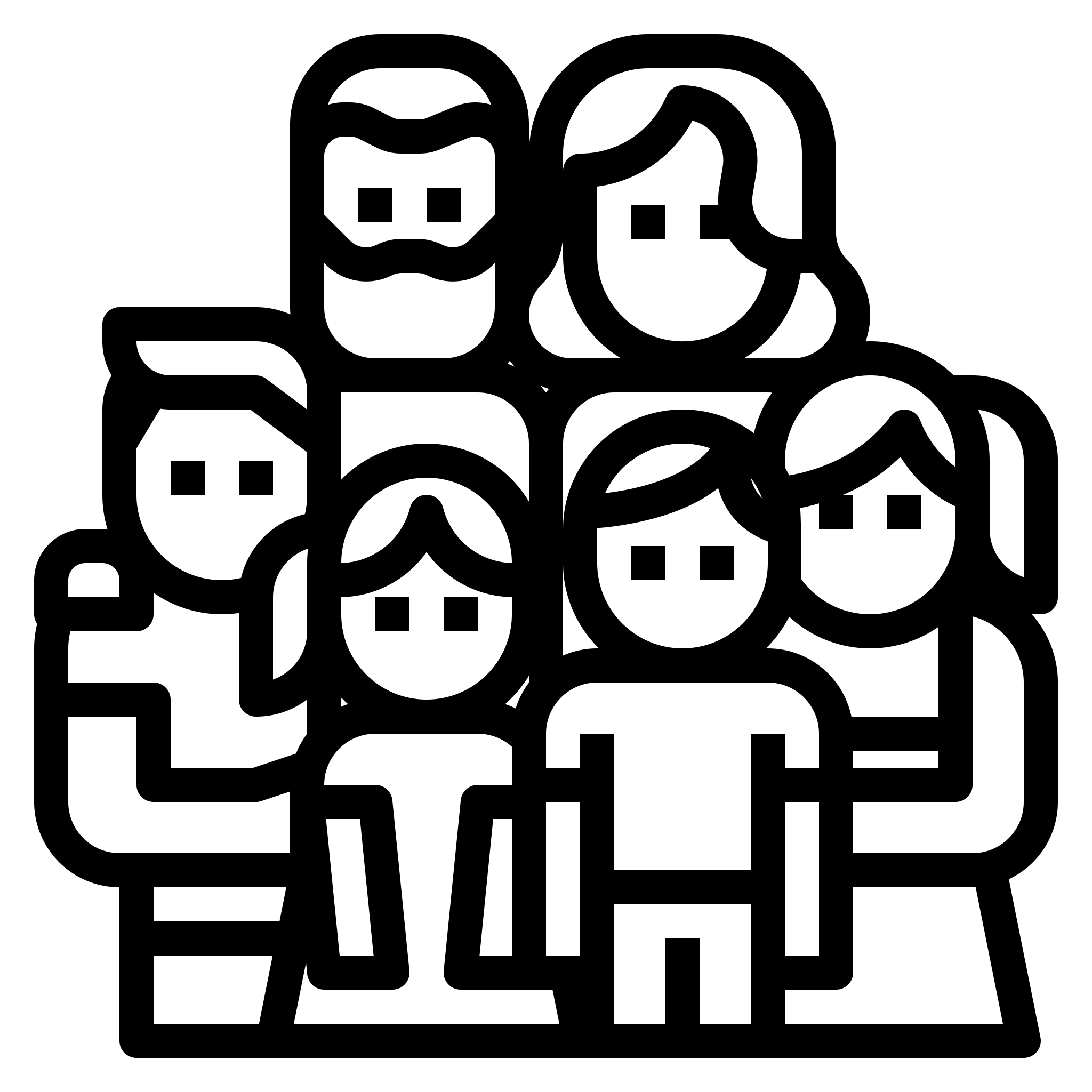 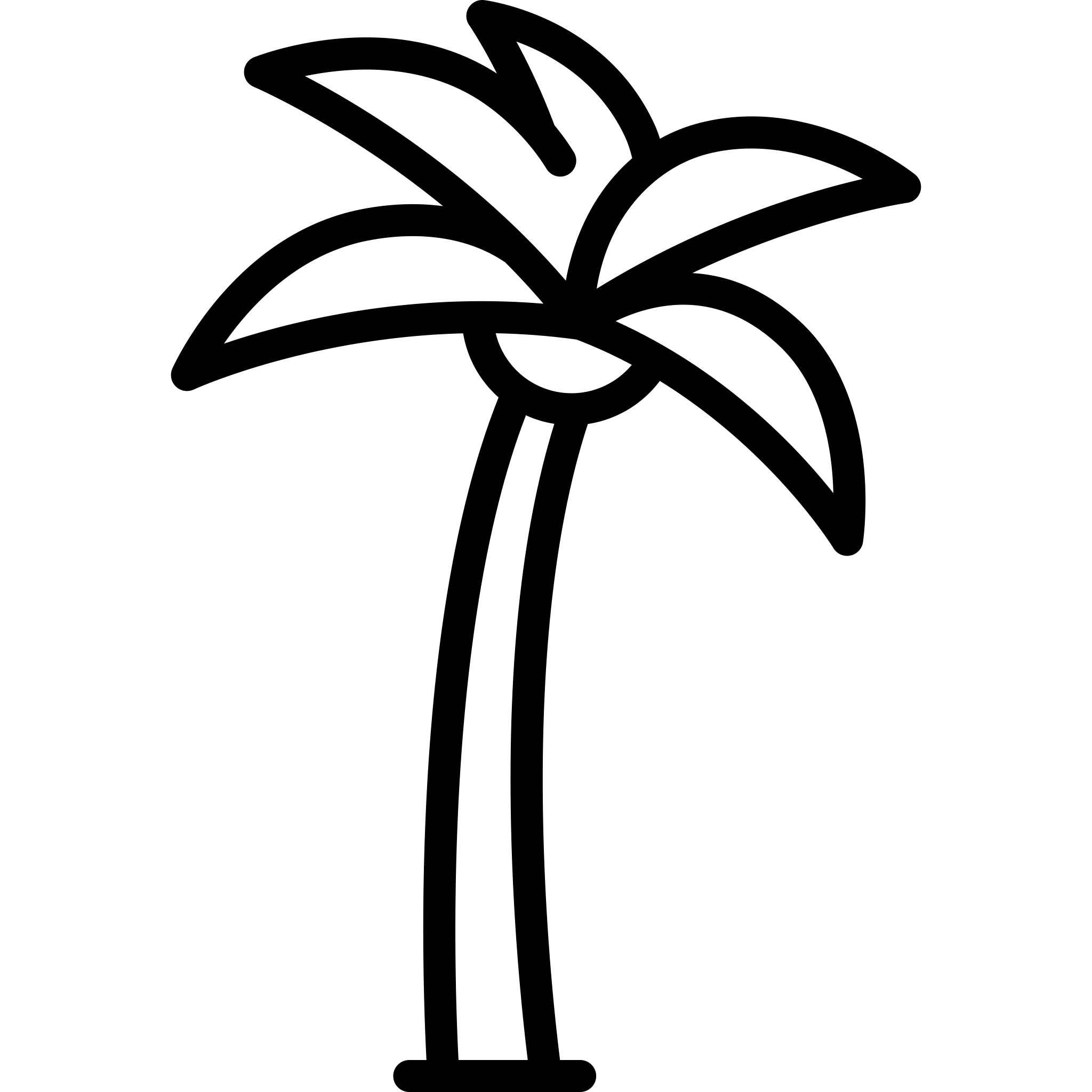 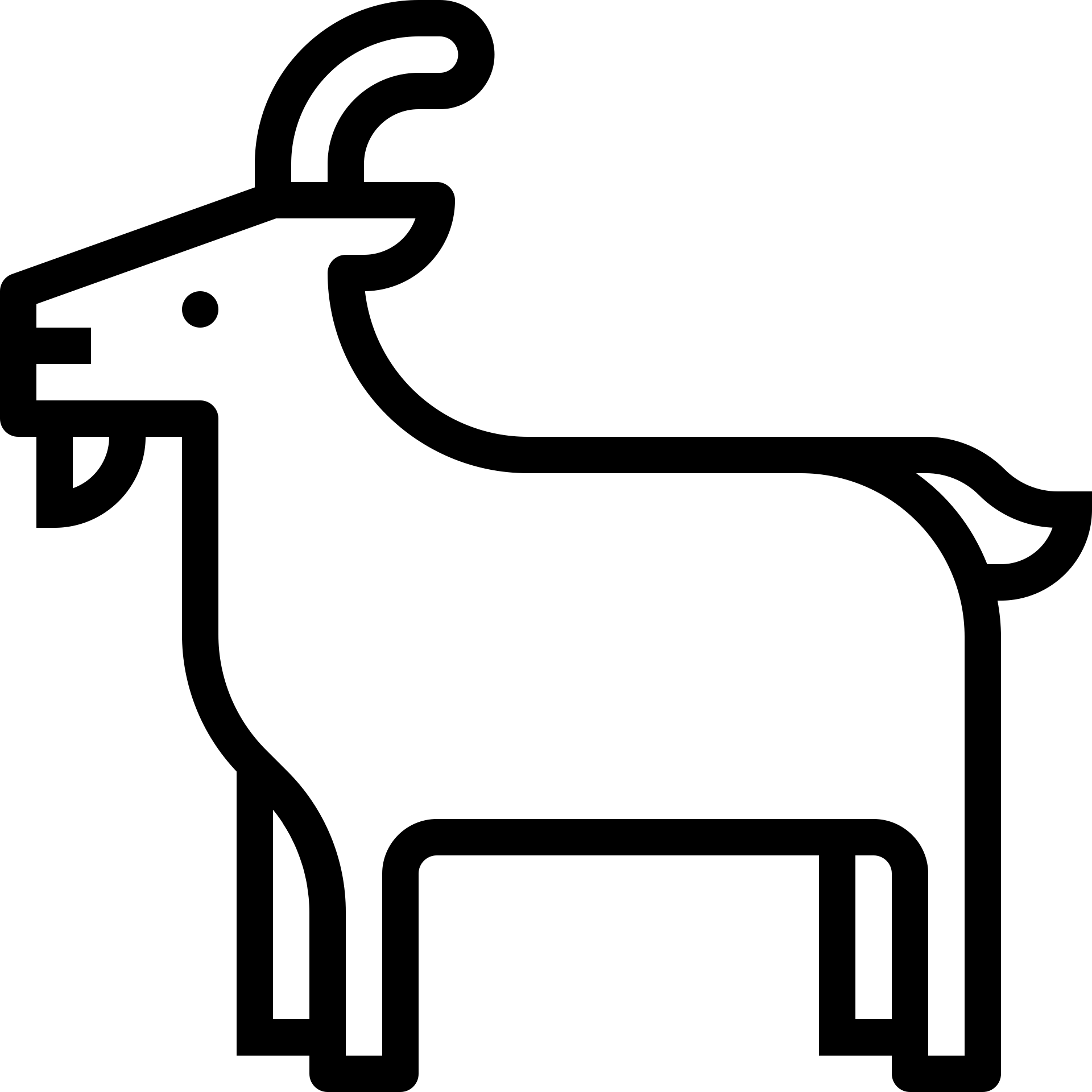 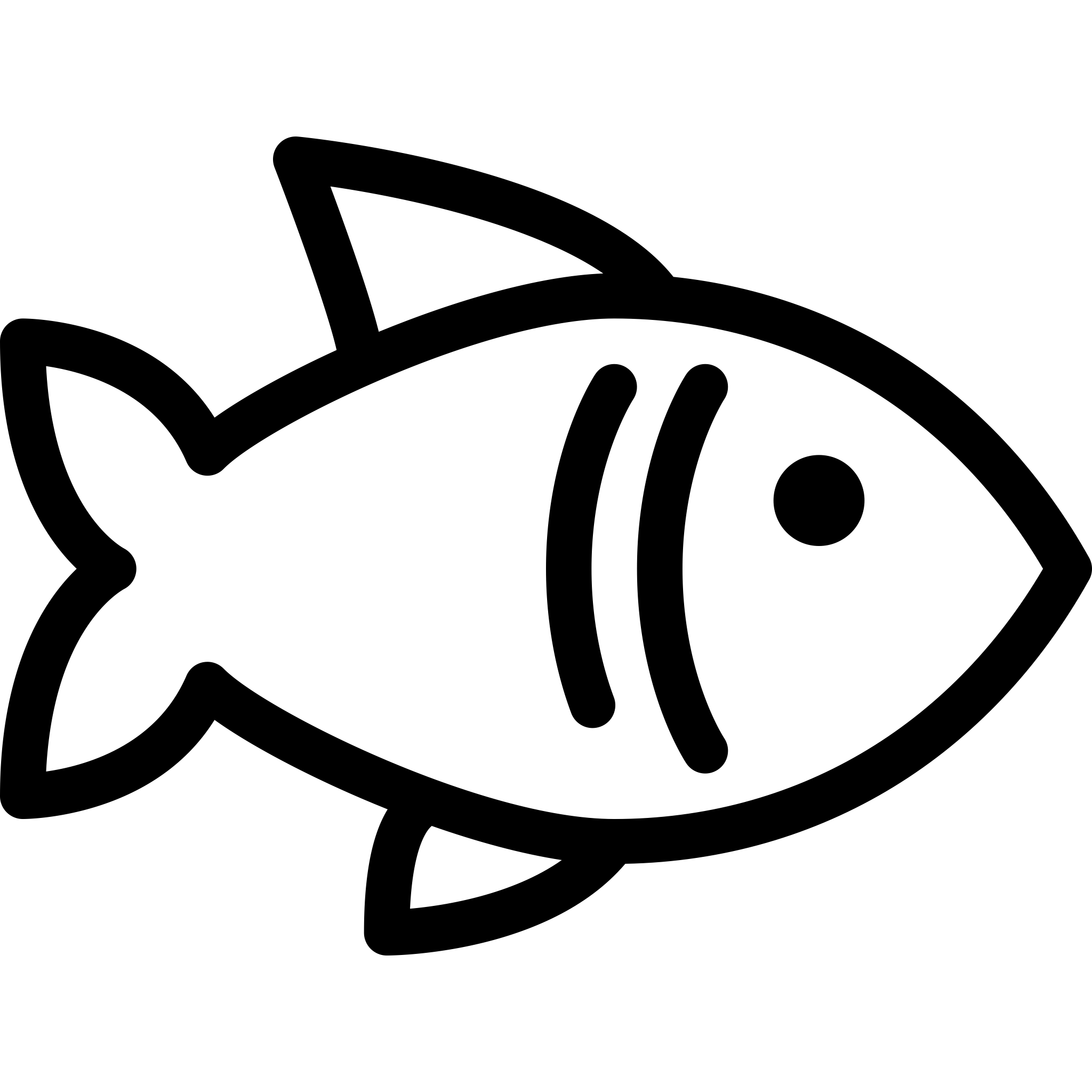 Rzeczy ukryte należą do Pana, Boga naszego,a rzeczy objawione do nas i do naszych synów na wieki, abyśmy wypełnili wszystkie słowa tego Prawa.
(Pwt 29:28 BT5)
Objawiający
Rzeczy ukryte należą do Pana, Boga naszego,a rzeczy objawione do nas i do naszych synów na wieki, abyśmy wypełnili wszystkie słowa tego Prawa.
(Pwt 29:28 BT5)
Obserwacje:
Dobrze jest synom przekazywać objawienie, aby dobrze pamiętali.
Znamy też cel objawienia – abyśmy wypełnili co do nas należy.
Pewne rzeczy są i pozostaną ukryte.
Nie ma możliwości badania Boga
Obrazek człowiek -> wszeświat -> nieba ---- badanie  Stwórca
Granice fizyki
Poznanie świata też ma swoje granice.
Zasada nieoznaczoności Heisenberga (1927).
Twierdzenie Gödla (1931).
A co to właściwie jest materia? Problemy z elektronem.
[Speaker Notes: Twierdzenie Gödla]
Bóg objawiający się
Wielokrotnie i na różne sposoby przemawiał niegdyś Bóg do ojców naszych przez proroków, a w tych ostatecznych dniach przemówił do nas przez Syna.
(Hbr 1:1-2 BT5)
#4. Dobry
Definicje
Dobro to stan rzeczy zgodny z zamysłem Boga.

Miłość to decyzja o postawie zakładającej dobro drugiej osoby.
Błędy
Typowe błędy spowodowane łamaniem tego dogmatu:
Bóg jest niesprawiedliwy skoro znowu wygrała Barcelona.
Bóg Starego Testamentu jest zły, bo kazał wymordować wiele narodów. Nie chcę takiego Boga.

Dogmat:
	Stworzenie nie ma możliwości oceny Boga
Czy można zdefiniować dobro bez Boga?
Ćwiczenie? Tak – spróbuj! 
Spróbuj w sposób bezbożny określić czym jest dobro.
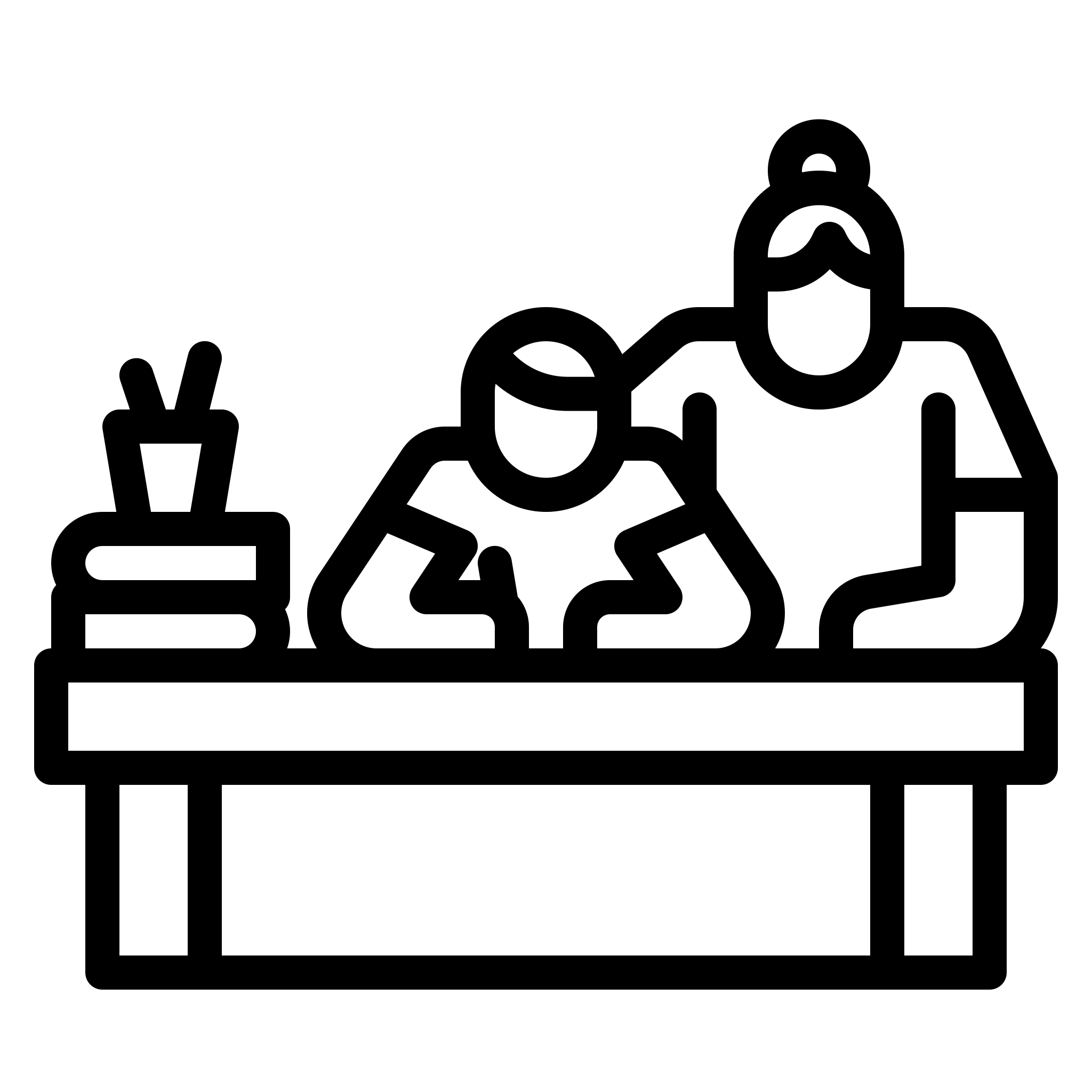 Definicje
Zło to stan nieistnienie dobra.

Miłość to decyzja o postawie zakładającej dobro drugiej osoby.
Zło
Nieistnienie dobra.
Kamień bez oczu.
Chłopiec bez oczu.
#5. Prawy
A tak przykazał Pan Bóg człowiekowi: Z wszelkiego drzewa tego ogrodu możesz spożywać do woli, ale z drzewa poznania dobra i zła nie wolno ci jeść, bo gdy z niego spożyjesz, niechybnie umrzesz.
(Gen 2:16)
Władza
Władza to atrybut osoby pozwalający jej na stanowienie i egzekwowanie prawa.
Bóg jako Stworzyciel ma wszelką władzę nad stworzeniem.
Prawo
Prawo - ogłoszone przez władcę zasady postępowania obowiązujące na terytorium, gdzie władca włada, które to zasady podlegać będą przez tego władcę sprawiedliwej ocenie.
Prawa ustanowione przez Boga:
Prawa logiki? Tak! 
Prawa fizyki? Tak – Stworzyciel je ustalił, a człowiek je odkrywa.
Prawo Mojżeszowe? Tak! Bóg objawił je przez Mojżesza Izraelowi aby …
Kodek cywilny? Tak! Na jego podstawie możesz wpłacić zaliczkę kupując dom. A Kodeks drogowy?
Moc
Moc to możliwość realizacji własnych decyzji, a w przypadku osób posiadających władzę przywilej egzekwowania wprowadzonego prawa.
Jaką mocą dysponuje Bóg wszechmogący?
Sprawiedliwość
Sprawiedliwość to cecha działania osoby polegająca na konsekwentnym stosowaniu obowiązującego prawa.
Egzekwowanie prawa
Bóg jest sędzią. Bóg będzie egzekwował (wykonywał) prawo.
Prawy – myśli
Jako Stworzyciel Bóg ma wszelkie prawa do swojego stworzenia.
Jako Stworzyciel jest [ ostatecznym ] władcą.
Władza – przywilej stanowienia i egzekwowania prawa.
#6. Miłujący
Dobro
Dobro to stan rzeczy zgodny z zamysłem Boga.
Miłość
Miłość to relacja między osobami, zakładająca czynienie drugiej osobie dobra. Czasami miłość wymaga ofiary.
Z tego można wyprowadzić, że Bóg jest miłością. Wszak to On określa czym jest dobro.
O Bogu.
Bóg jest miłością.
#7. Zbawiający
Bóg zbawiający
 Antropologia, następny wykład.
Następny razem
Antropologia (za około dwa tygodnie)
Opis człowieka
Opis człowieka i jego relacji z rzeczywistością (w tym z Bogiem)
Problem zbawienia.
Problem wzrostu i dojrzałości.
Socjologia (za około dwa razy dwa tygodnie) 
Małżeństwo, rodzina, rodzina+, naród
Państwo, spółka akcyjna.
Relacja ze stworzeniem: ekologia i ekonomia.